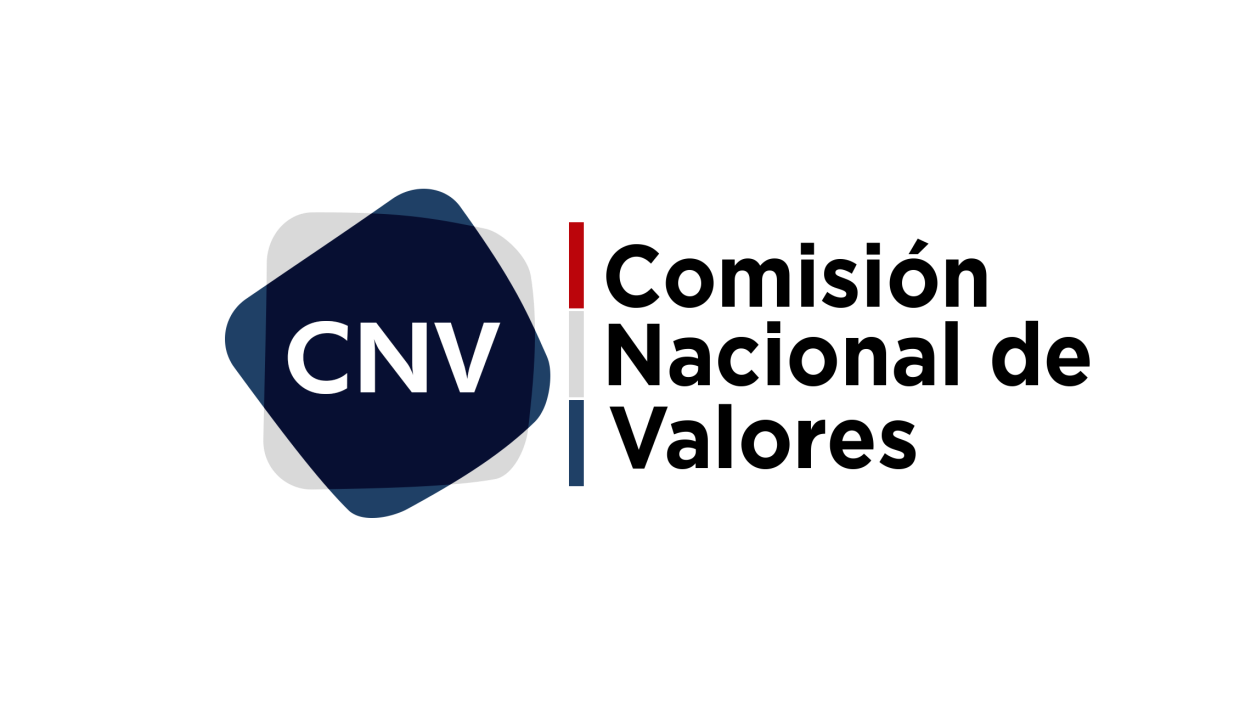 Elaboración de Prospecto de Emisión
REGLAMENTO GENERAL DEL MERCADO DE VALORES
RESOLUCIÓN CNV CG N° 6/19
Noviembre, 2020
Definición.
PROGRAMA DE EMISIÓN GLOBAL

Un programa de emisión global consiste en el registro de un monto determinado (un monto global) que es autorizado a emitir por un plazo determinado, a una empresa de trayectoria en el mercado. 

La empresa emite las series cuyos montos se ajustan a su programación financiera, sin exceder el monto máximo autorizado a emitir dentro del programa y dentro del plazo permitido.
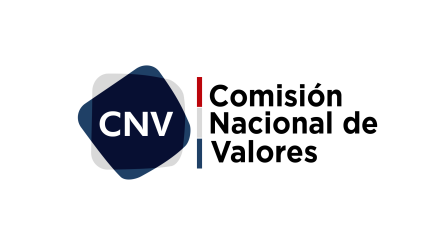 Definición.
SERIES

Representa el Conjunto de Títulos emitidos con idénticas características dentro de cada una de las mismas, instrumentados en un solo título global representativo de la serie. 

Las Series pueden ser emitidas hasta alcanzar el monto total del Programa de Emisión Global registrado.
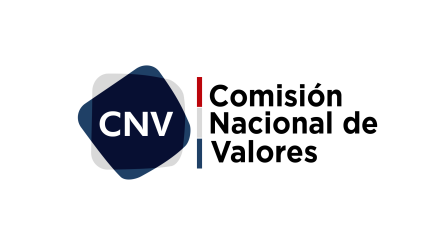 Definición.
SERIES

Las emisiones de Series son correlativas por moneda y deben reunir las características establecidas en el Reglamento Operativo del Sistema Electrónico de Negociación (SEN). 

El registro de cada Serie que conforma el Programa de Emisión Global se realiza a través de la Bolsa de Valores, con un complemento de Prospecto.
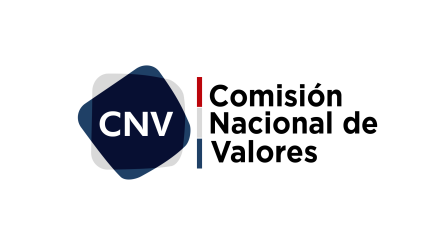 Definición.
PROSPECTO DE EMISIÓN

Es un documento legal que los emisores elaboran para describir los valores que están ofertando y otorgar información sobre ellos mismos a los potenciales compradores.
La empresa es responsable ante el inversionista por los daños causados: 
La inclusión de información falsa en el prospecto.
La omisión de información relevante.
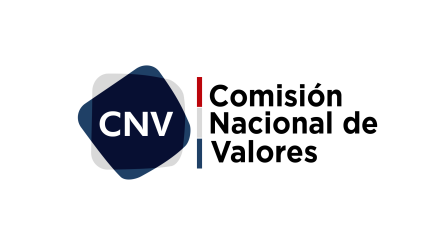 Definición.
PROSPECTO DE EMISIÓN


Es un instrumento de divulgación de información, obligatoria y gratuita, con el fin de que los potenciales inversionistas tomen decisiones racionales y acorde a sus preferencias de riesgo.
Toda la información que contenga el prospecto deberá ser verdadera, clara, precisa, verificable, suficiente, y oportuna.
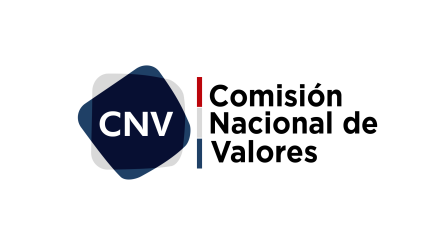 Proceso de solicitud de registro de título valores
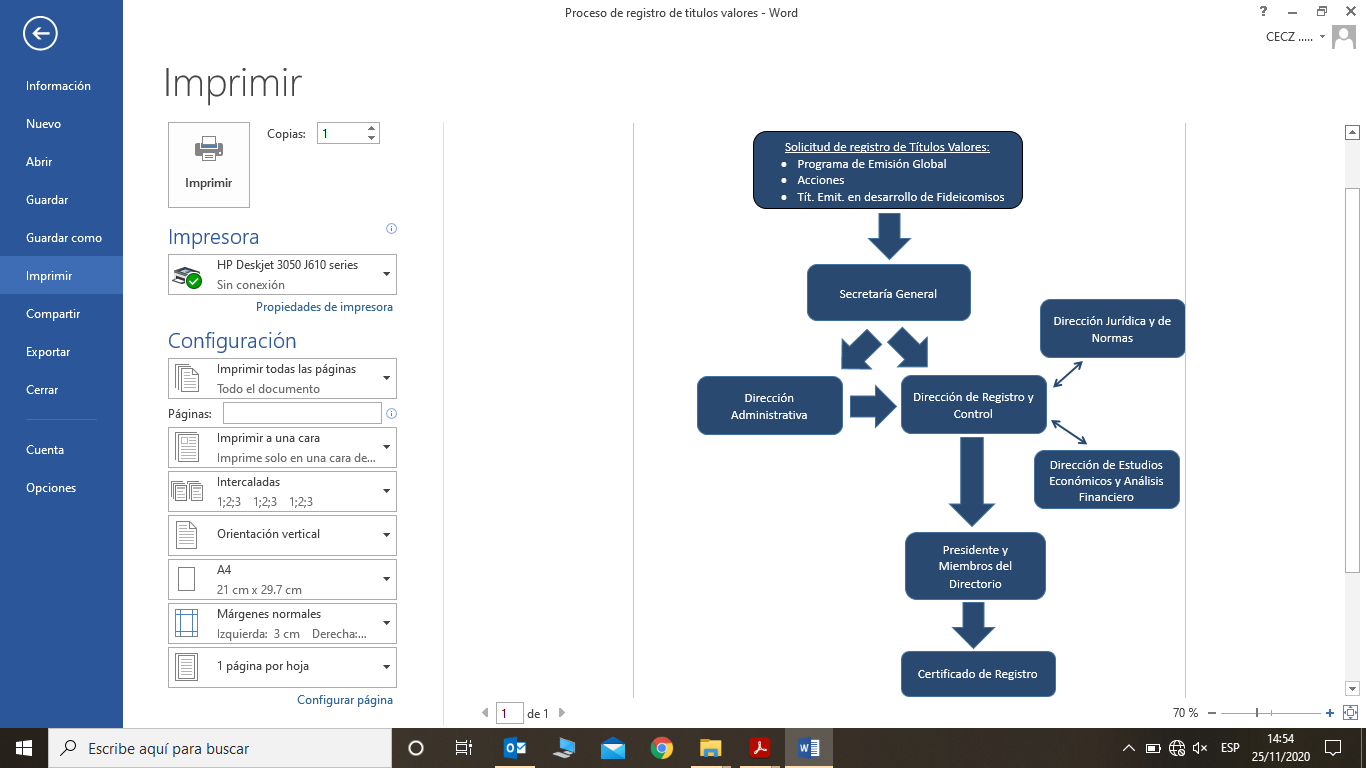 Circular CNV/DIR N° 026/2020
ARANCELES DE LA COMISIÓN NACIONAL DE VALORES

A) GESTIONES ADMINISTRATIVAS: Por solicitar la inscripción en el Registro de la Comisión Nacional de Valores, u otras solicitudes por las Entidades Fiscalizadas
a.4) Por solicitar la inscripción de un Programa de Emisión Global de Títulos de Deuda: 5 (cinco) jornales mínimos. 

C) REGISTRO DE VALORES: 
c.1) Títulos de renta fija: 0,0004 o el cuatro por diez mil sobre el importe registrado. 
c.2) Títulos de renta variable: 0,0004 o el cuatro por diez mil sobre el importe registrado. 
c.3) Bonos Bursátiles de Corto Plazo: 0,0001 o el uno por diez mil sobre el importe registrado.
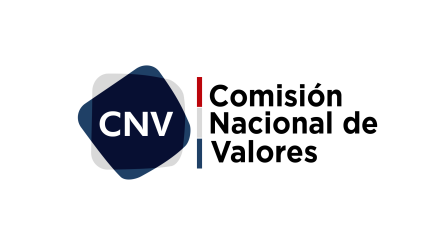 Requisitos para el Registro de un Programa Global de Emisión
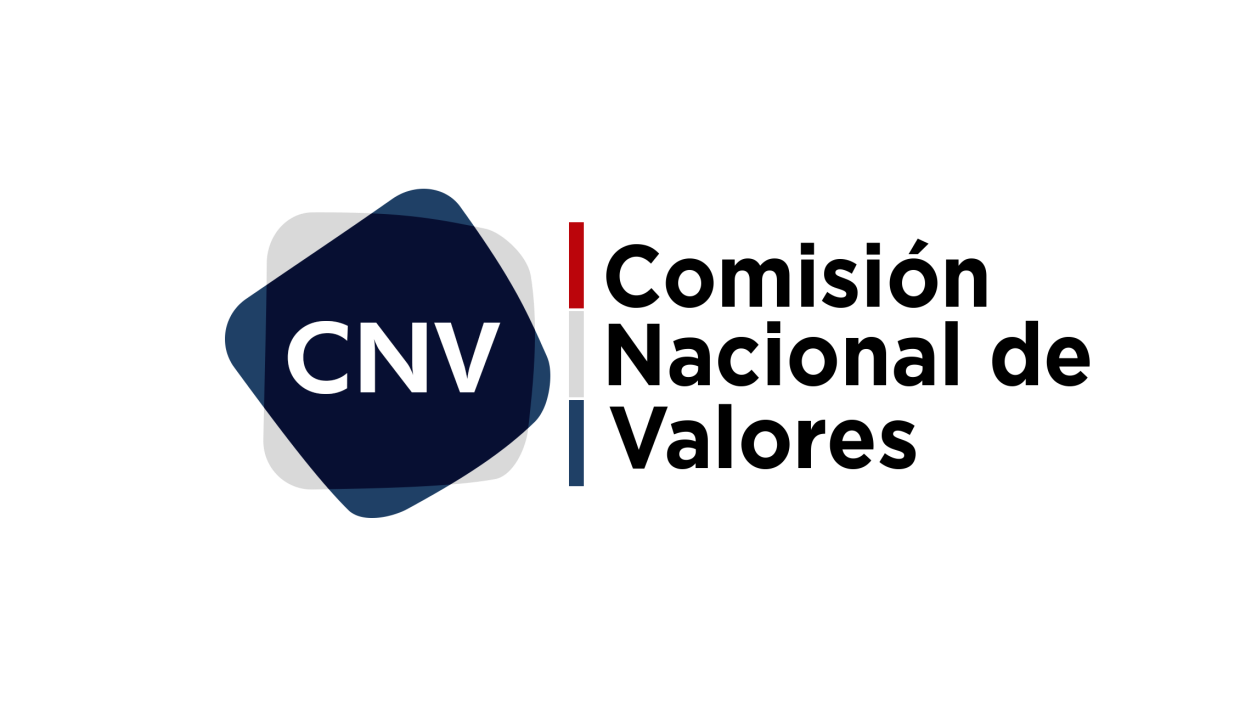 CAPÍTULO 1: Definiciones Generales
Artículo 1°. Solicitud de Registro. La solicitud de registro del Programa de Emisión Global en la CNV debe presentarse acompañada de una copia del comprobante de pago del arancel correspondiente. La presentación debe contener lo siguiente: 

a) Nota de solicitud de inscripción: suscripta por el representante legal de la entidad emisora, con indicación de las características o condiciones generales del Programa de Emisión Global, cuyo registro solicitan.
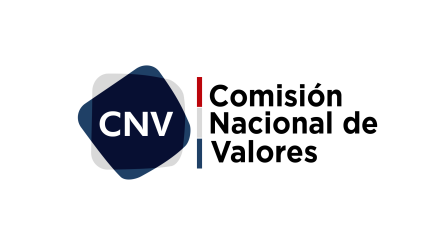 a) Nota de solicitud inscripción. Ejemplo.
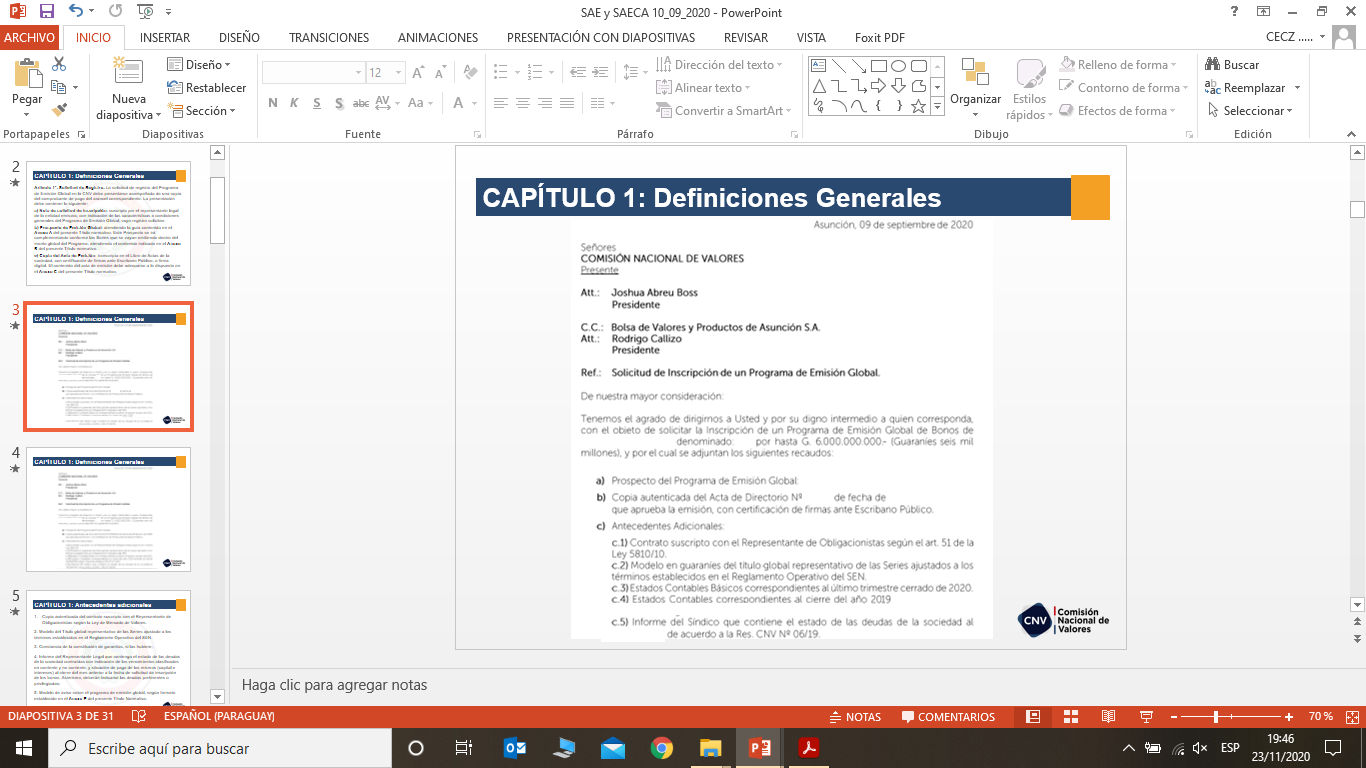 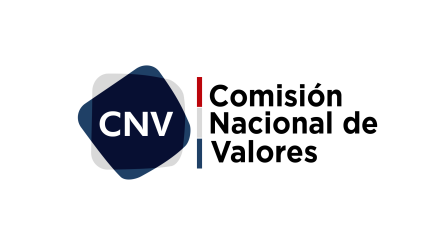 CAPÍTULO 1: Definiciones Generales
b) Prospecto de Emisión Global: atendiendo la guía contenida en el Anexo A del presente Título normativo. Este Prospecto se irá complementando conforme las Series que se vayan emitiendo dentro del monto global del Programa, atendiendo el contenido indicado en el Anexo B del presente Título normativo.
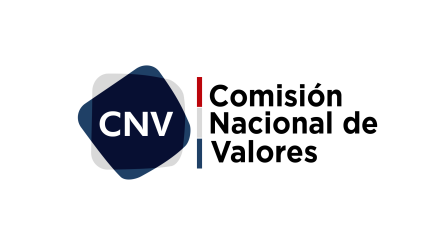 TÍTULO 12. ANEXOS.
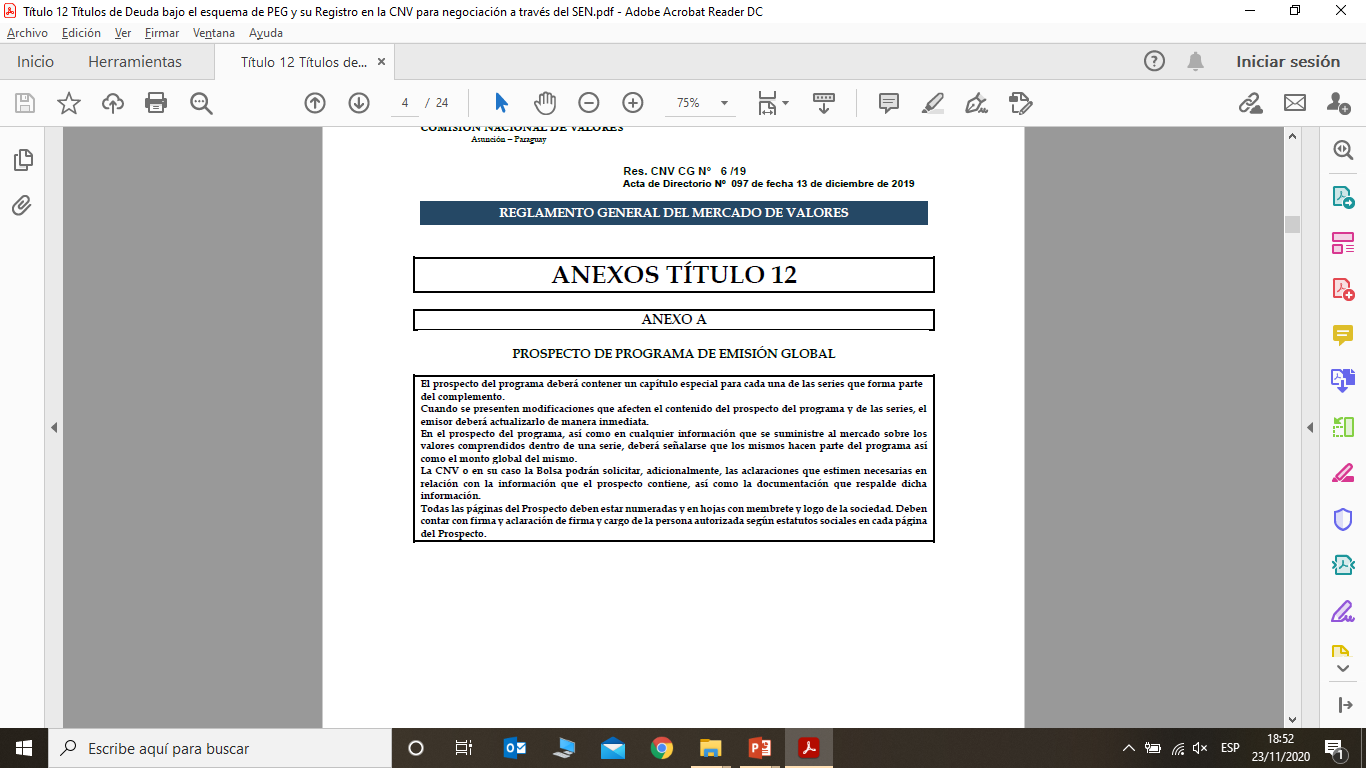 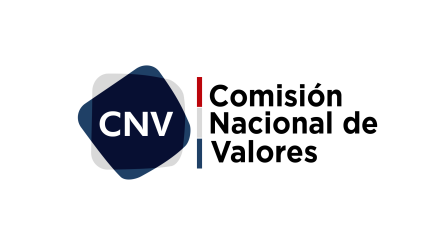 CAPÍTULO 1: Definiciones Generales
c) Copia del Acta de Emisión: transcripta en el Libro de Actas de la sociedad, con certificación de firmas ante Escribano Público, o firma digital. El contenido del acta de emisión debe adecuarse a lo dispuesto en el Anexo C del presente Título normativo.
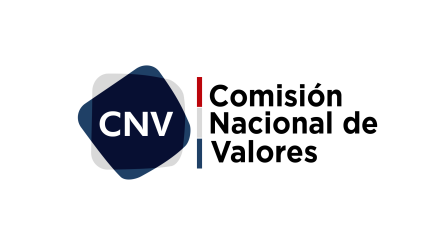 TÍTULO 12. ANEXOS.
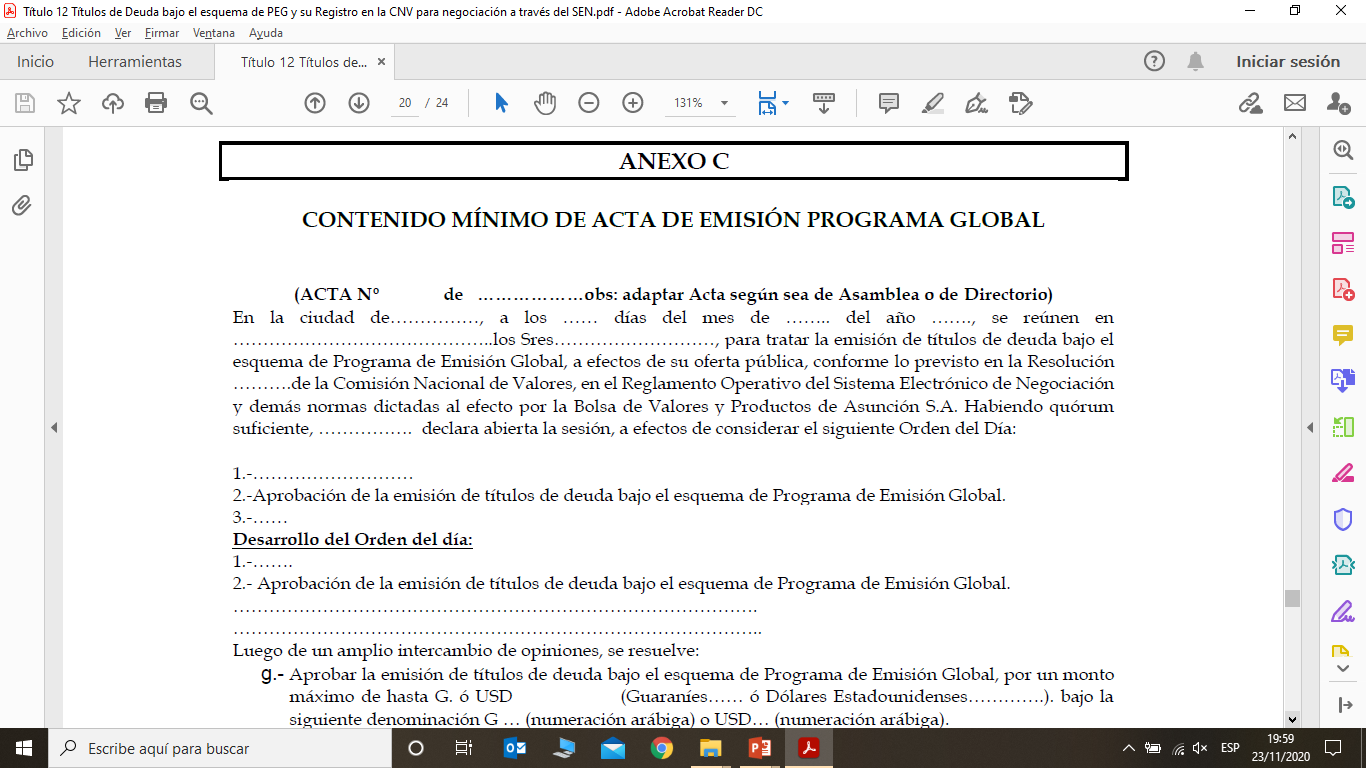 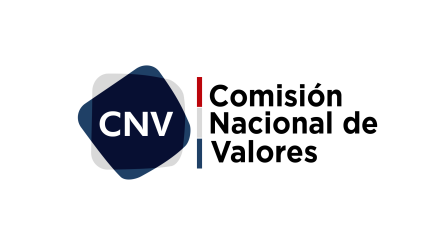 TÍTULO 12. ANEXOS.
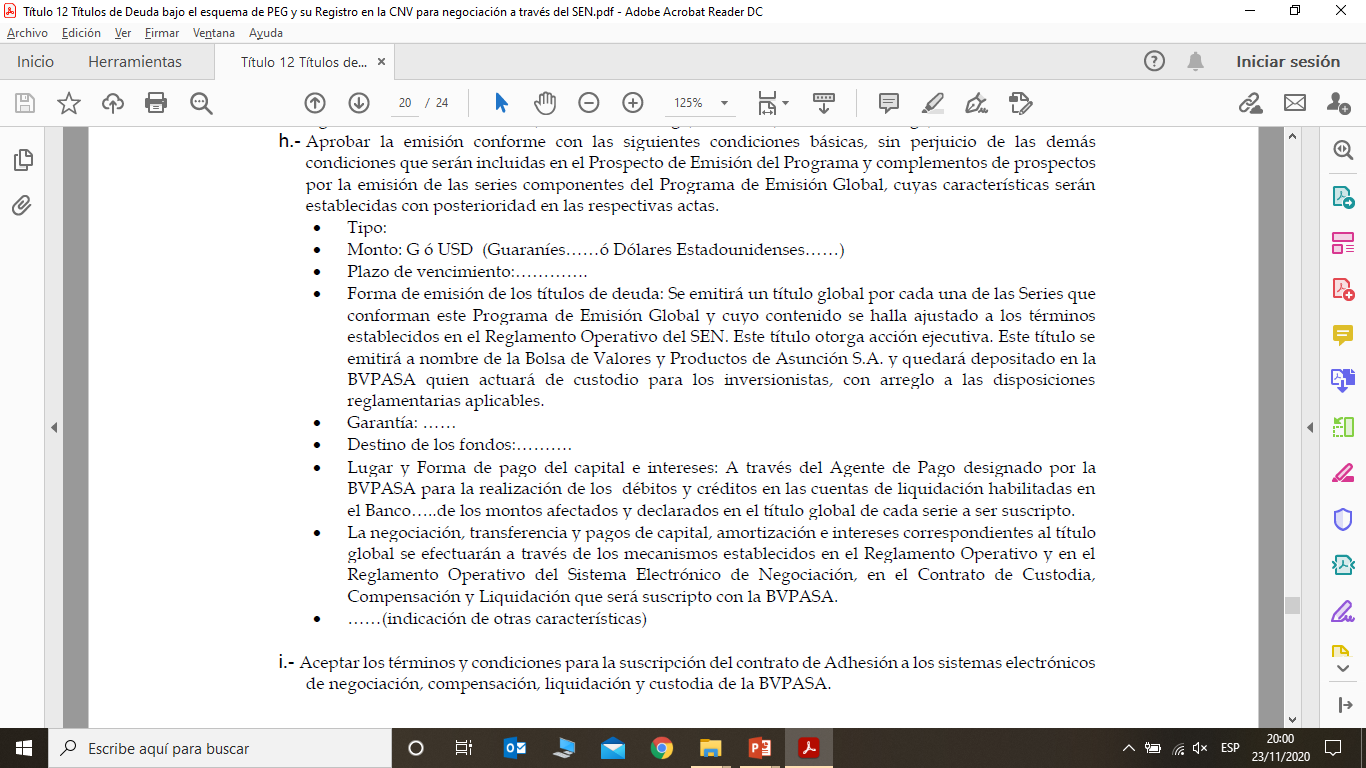 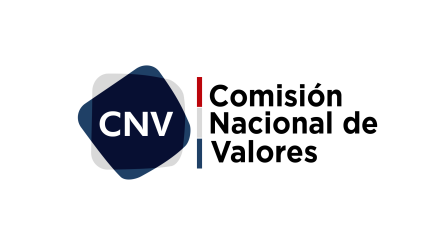 TÍTULO 12. ANEXOS.
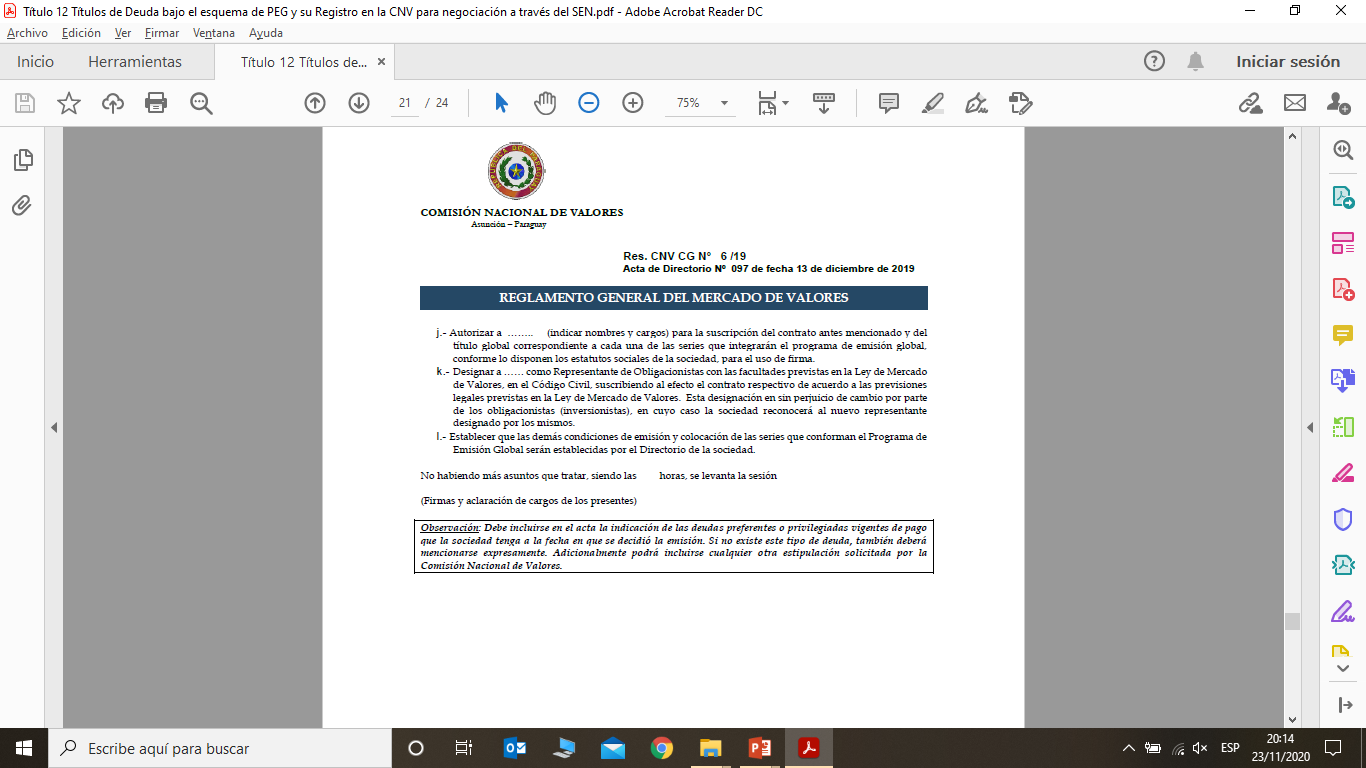 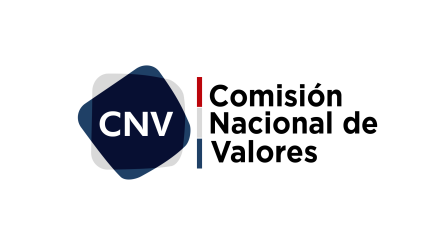 CAPÍTULO 1:
d) Antecedentes adicionales: 
1. Copia autenticada del contrato suscripto con el Representante de Obligacionistas según la Ley de Mercado de Valores.
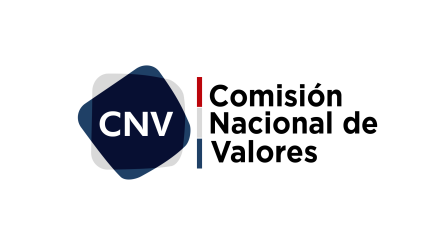 CAPÍTULO 1:
d) Antecedentes adicionales: 
2. Modelo del Título global representativo de las Series ajustado a los términos establecidos en el Reglamento Operativo del SEN. 
(Resolución N° 885/09 de la BVPASA. Anexo 3)
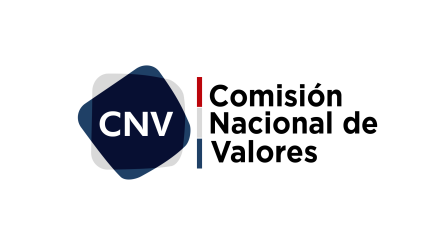 Resolución N° 885/09 de la BVPASA. Anexo 3
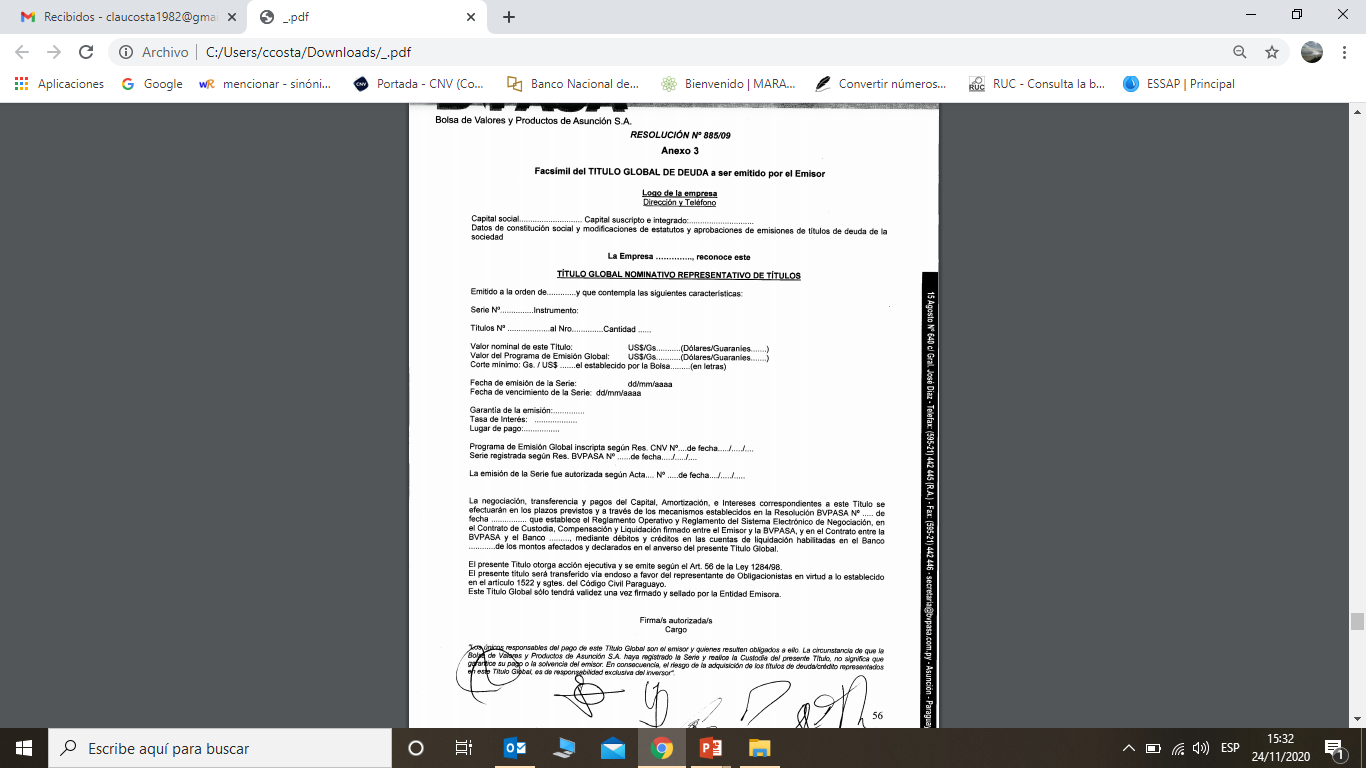 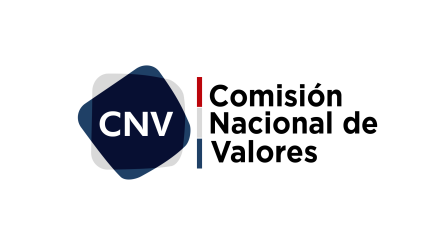 Resolución N° 885/09 de la BVPASA. Anexo 3
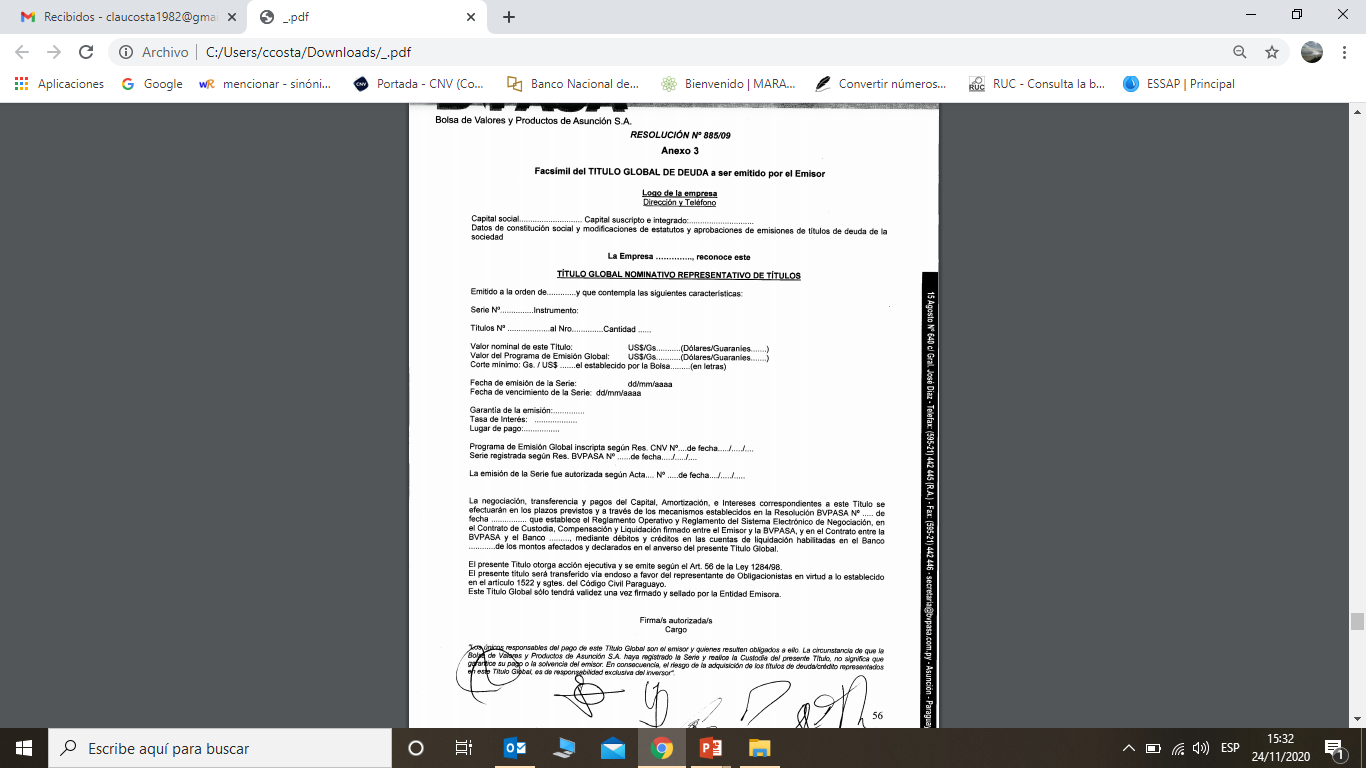 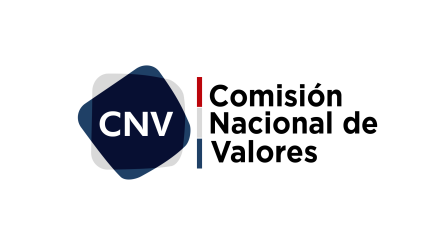 Resolución N° 885/09 de la BVPASA. Anexo 3
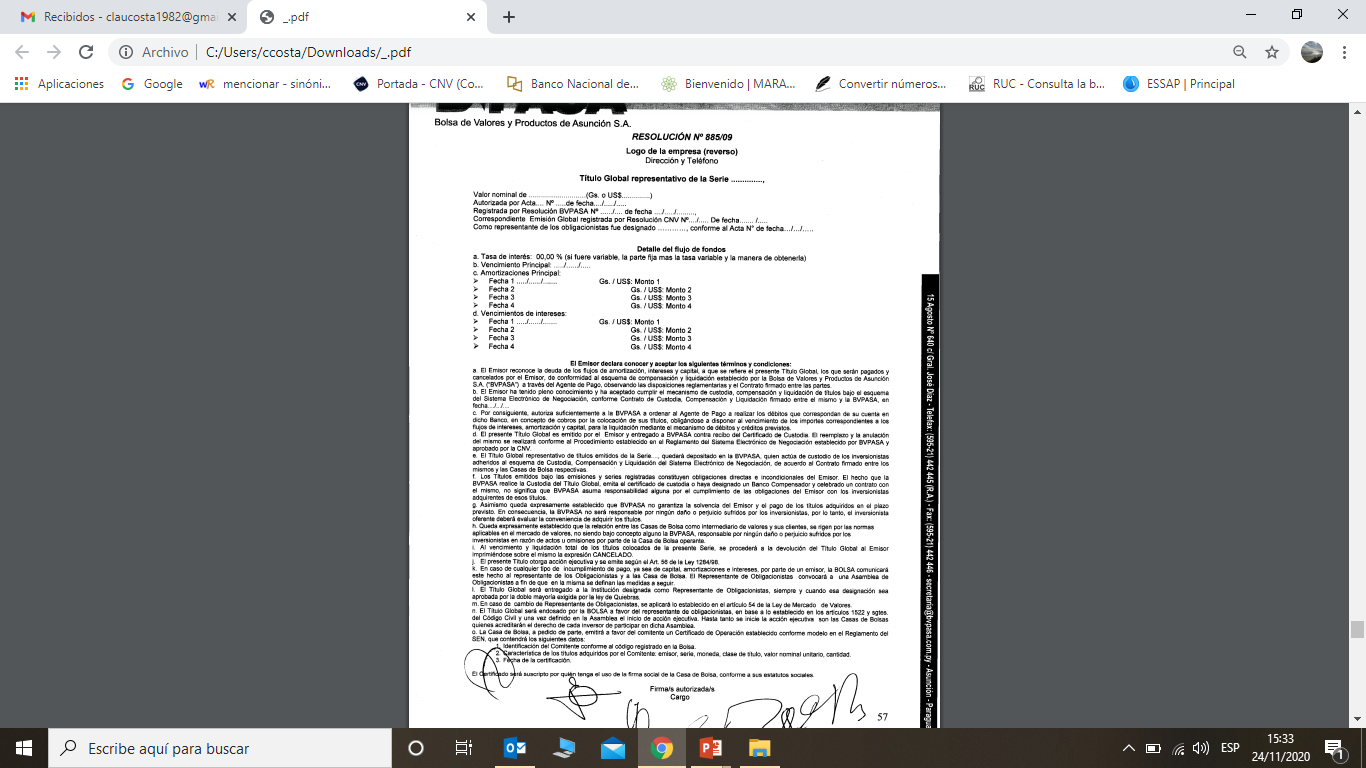 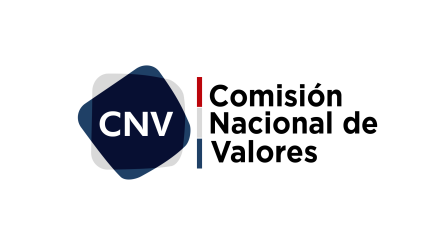 Resolución N° 885/09 de la BVPASA. Anexo 3
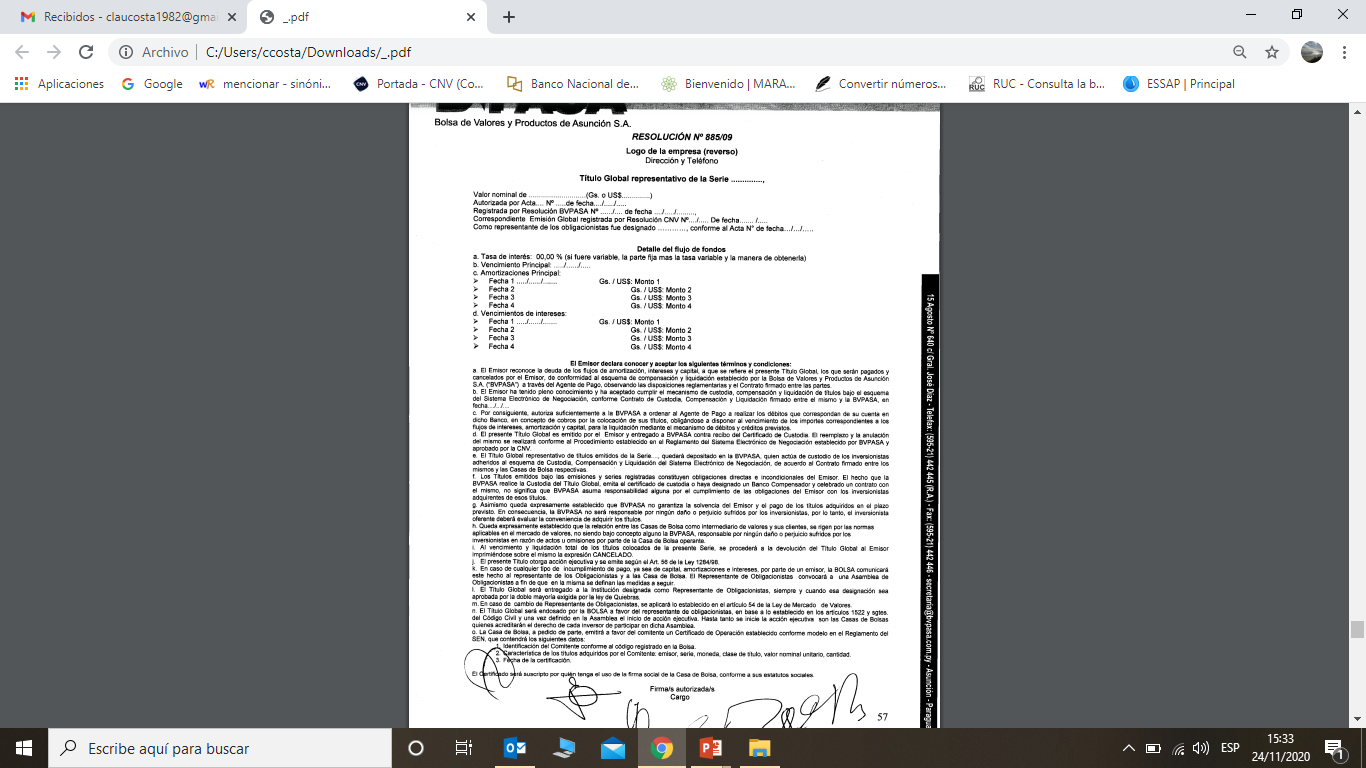 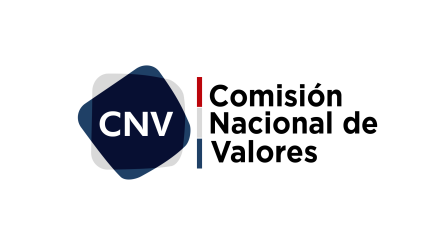 CAPÍTULO 1:
d) Antecedentes adicionales: 

3. Constancia de la constitución de garantías, si las hubiere; 

Tipos de garantías:

Fideicomiso
Hipotecaria
Quirografaria o común
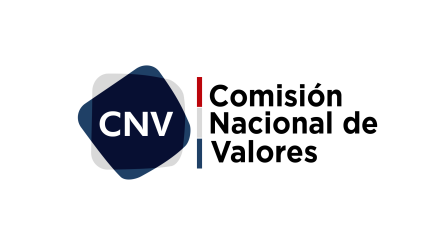 CAPÍTULO 1:
d) Antecedentes adicionales:
 
4. Informe del Representante Legal que contenga el estado de las deudas de la sociedad contraídas con indicación de los vencimientos clasificados en corriente y no corriente, y situación de pago de los mismos (capital e intereses) al cierre del mes anterior a la fecha de solicitud de inscripción de los bonos. Asimismo, deberán indicarse las deudas preferentes o privilegiadas;
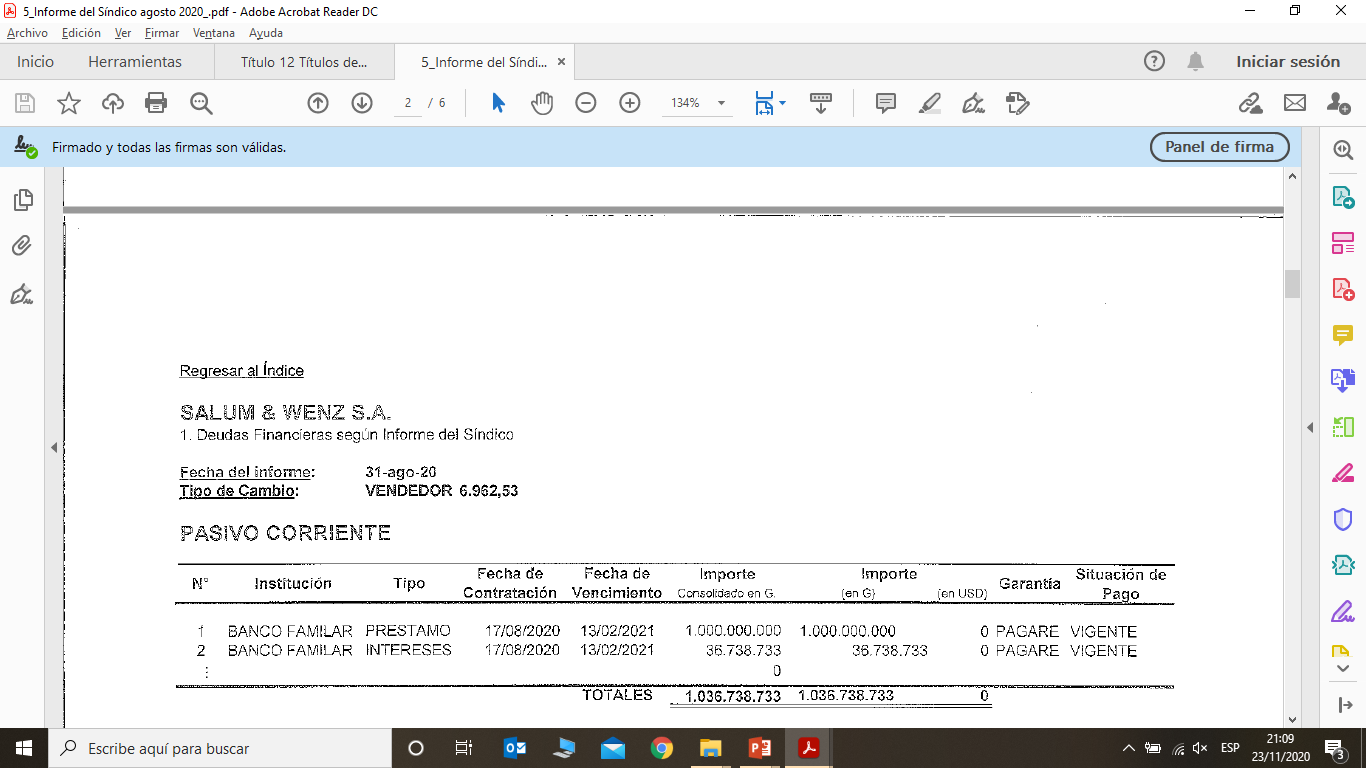 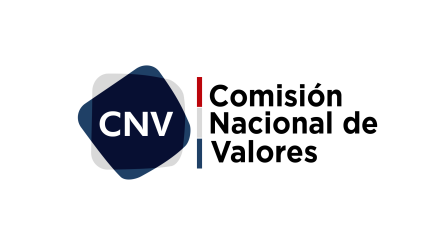 CAPÍTULO 1:
d) Antecedentes adicionales: 

5. Modelo de aviso sobre el programa de emisión global, según formato establecido en el Anexo E del presente Título Normativo.
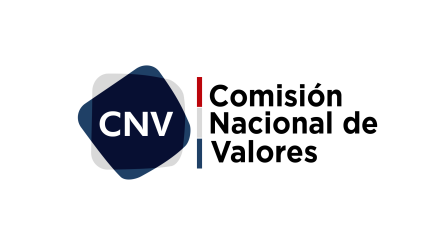 ANEXOS TÍTULO 12.
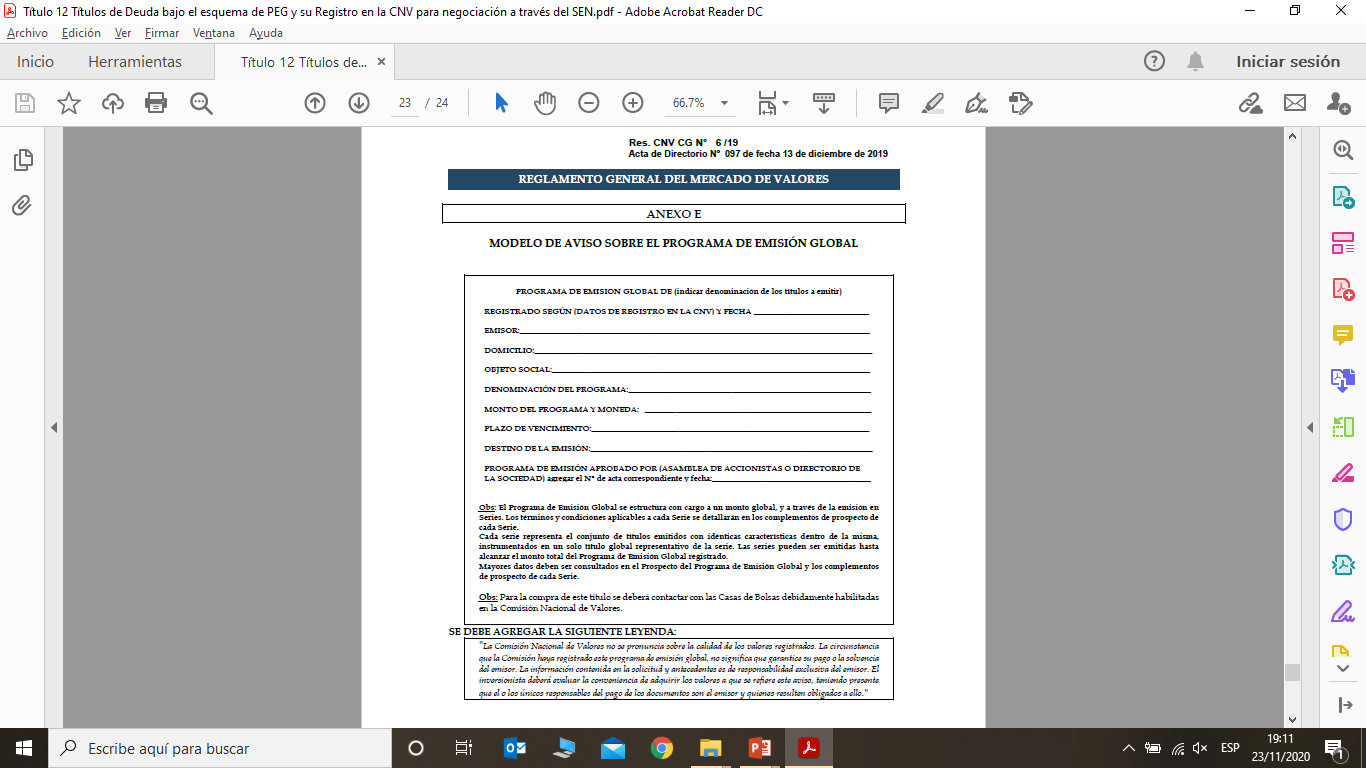 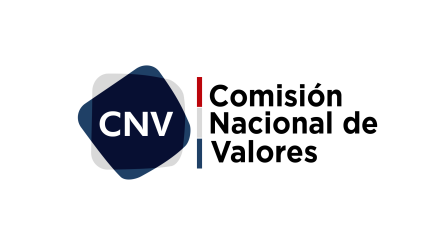 CAPÍTULO 1: Antecedentes adicionales
6. Estados financieros básicos correspondientes al último trimestre presentado en la Comisión Nacional de Valores, ajustados a las reglamentaciones dictadas por esta. 

Cuando la solicitud de inscripción fuera presentada entre el 15 de febrero y el 30 de marzo inclusive, deberá presentar los estados financieros básicos correspondientes al cierre de ejercicio anual en carácter de declaración jurada.
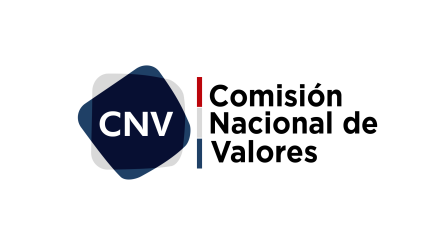 Circular CNV/DIR N° 025/2020
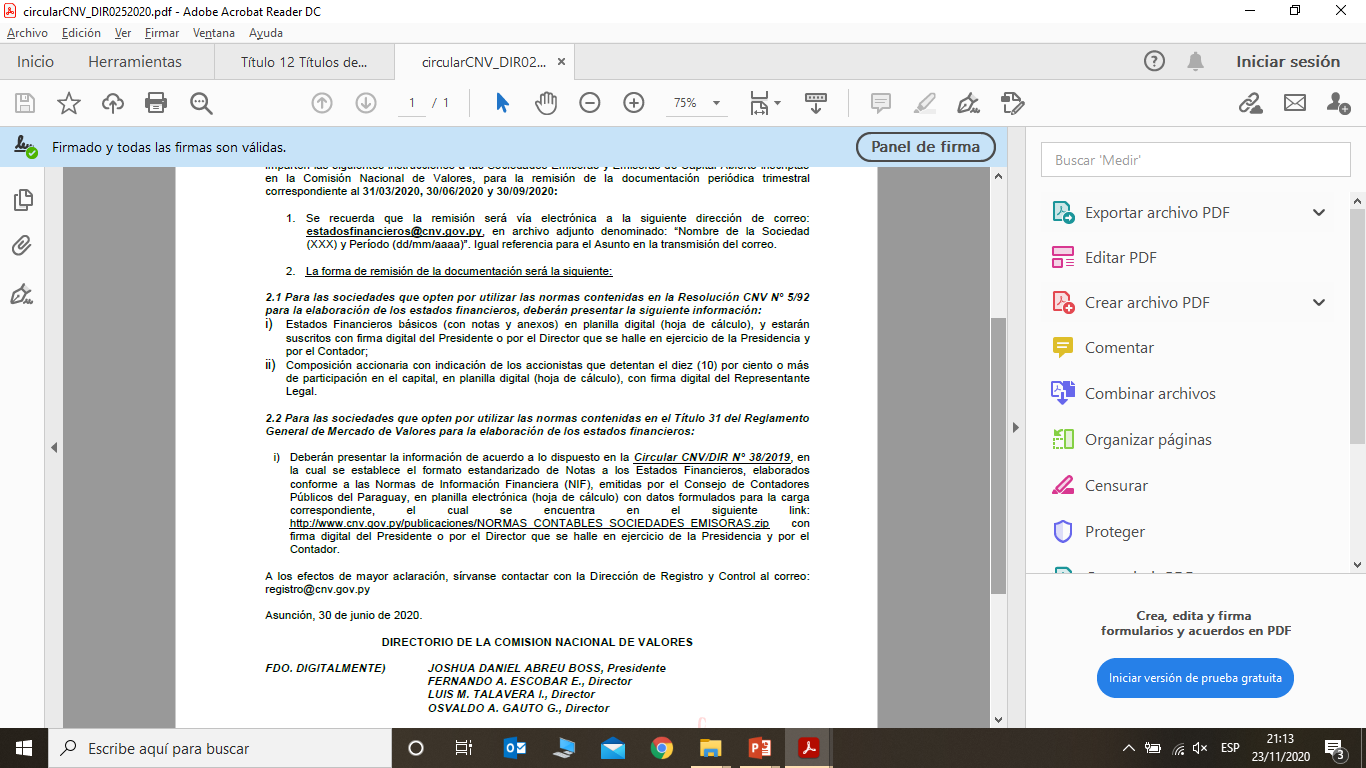 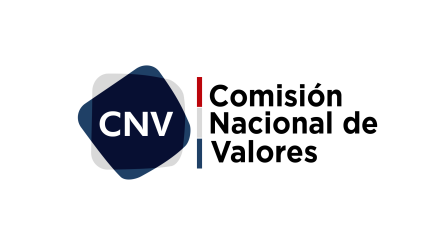 Circular CNV/DIR N° 008/2020
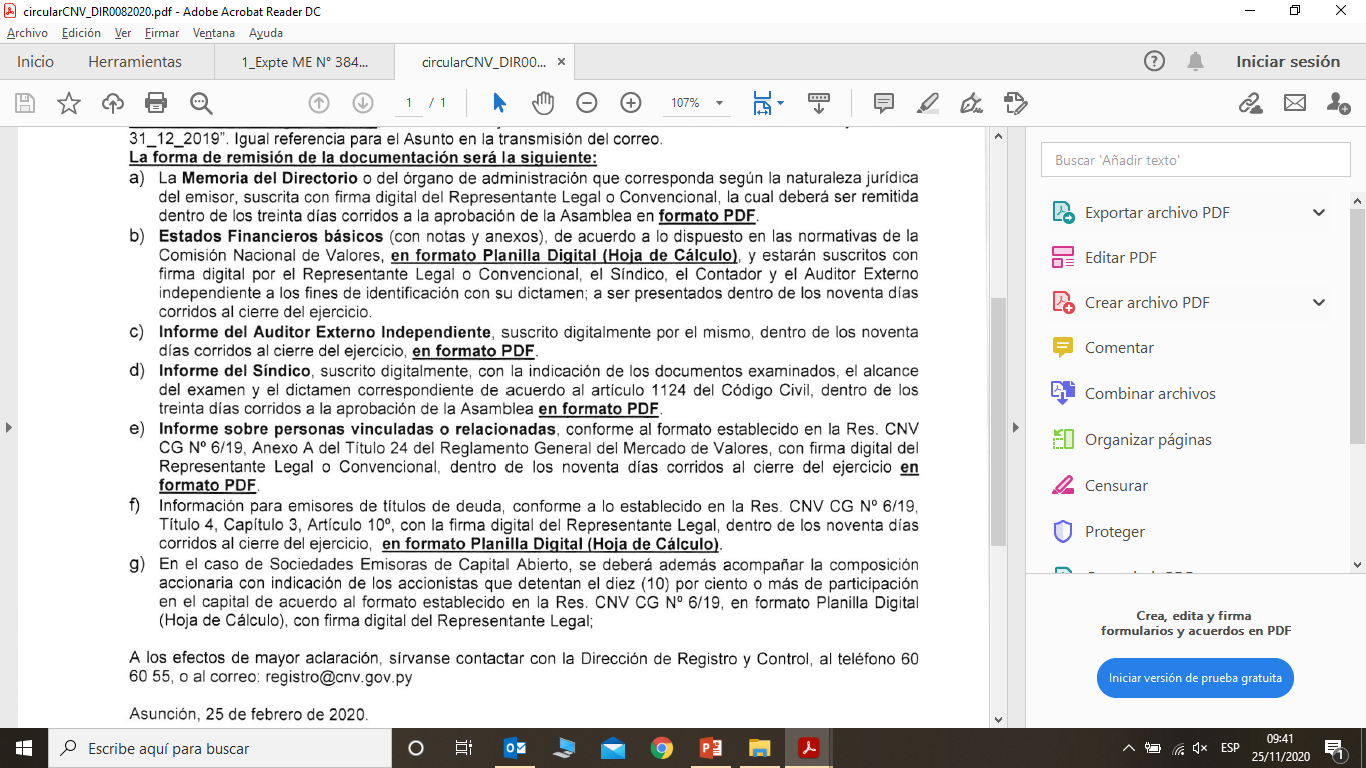 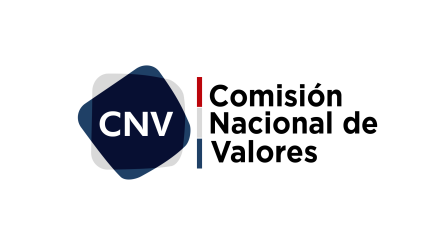 CAPÍTULO 1: Antecedentes adicionales
7. Certificado expedido por la Dirección General de los Registros Públicos de no haberse solicitado convocatoria de acreedores ni haberse decretado la quiebra del emisor; y de no encontrarse en estado de interdicción (con fecha de expedición no mayor a sesenta (60) días a la fecha de la presentación de la solicitud).
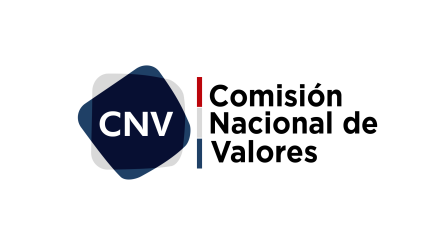 CAPÍTULO 1: Antecedentes adicionales
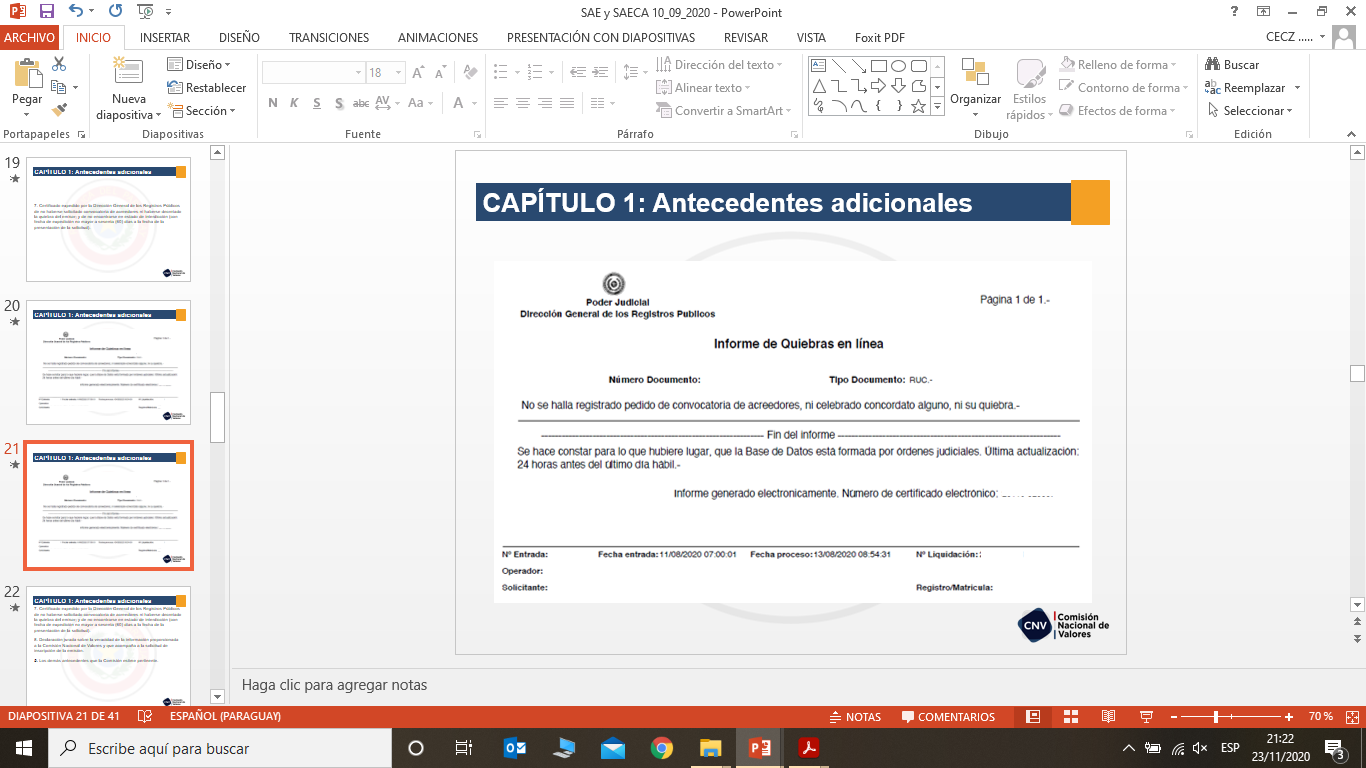 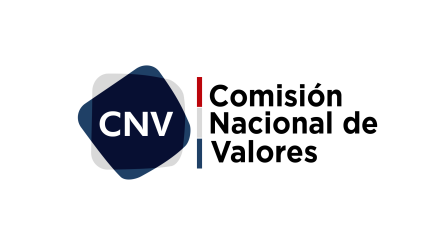 CAPÍTULO 1: Interdicción.
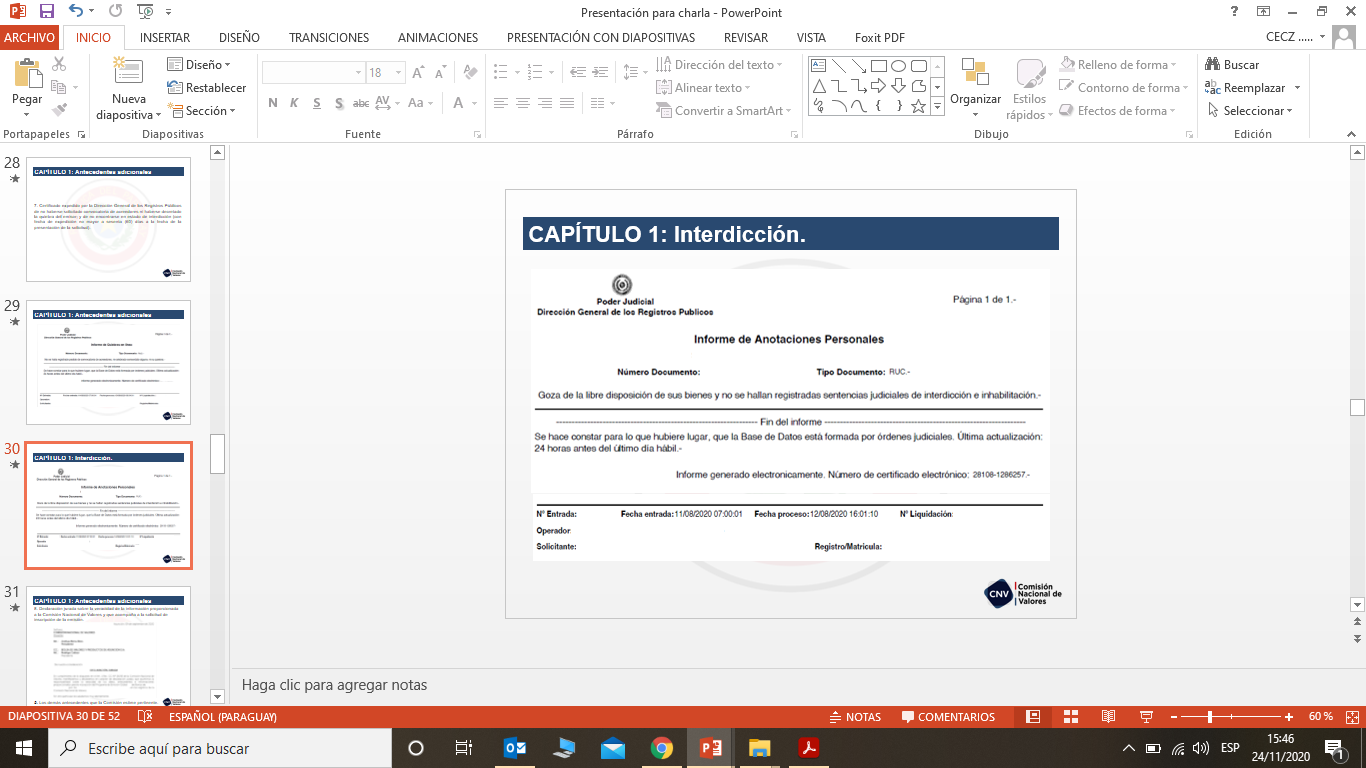 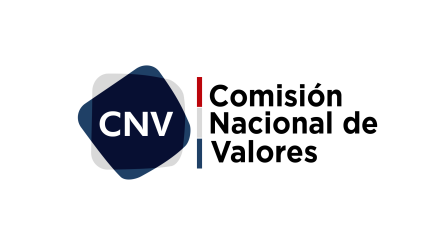 CAPÍTULO 1: Antecedentes adicionales
8. Declaración jurada sobre la veracidad de la información proporcionada a la Comisión Nacional de Valores y que acompaña a la solicitud de inscripción de la emisión. 













9. Los demás antecedentes que la Comisión estime pertinente.
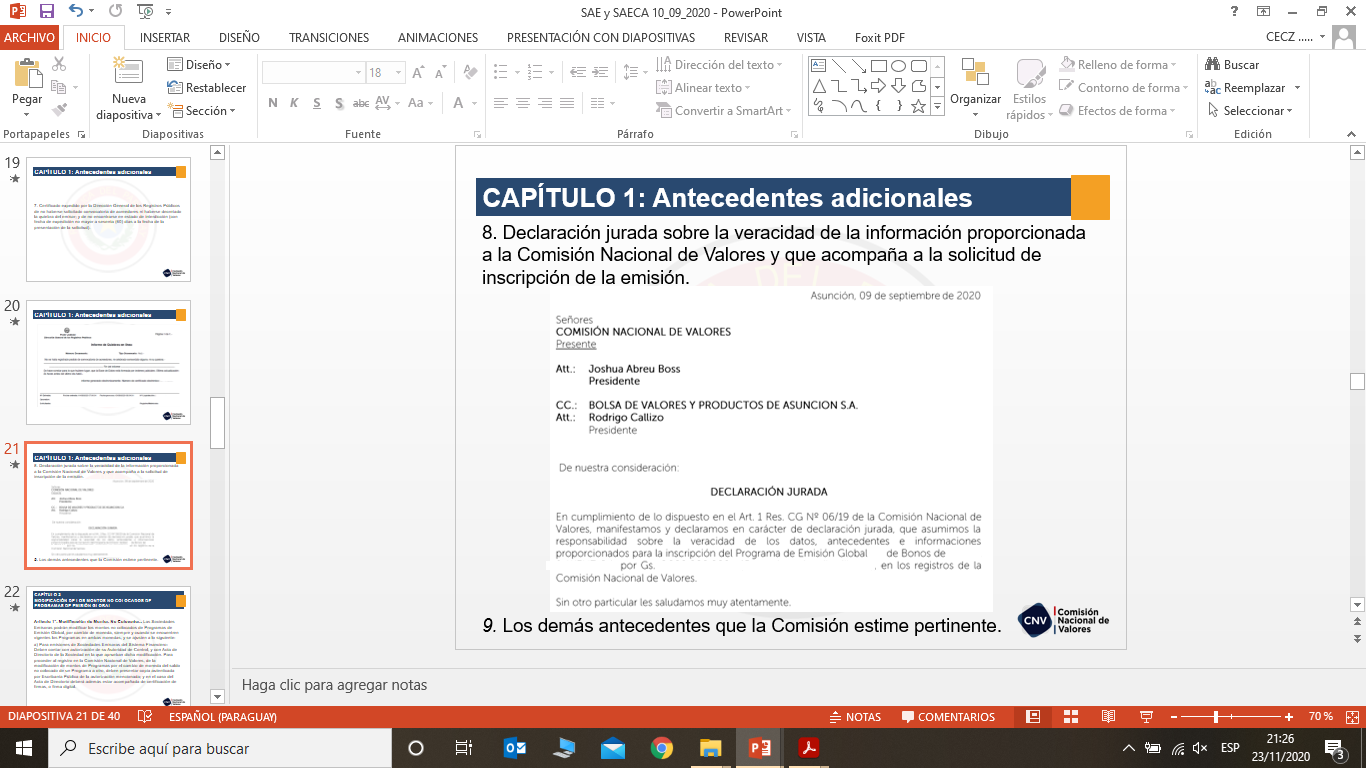 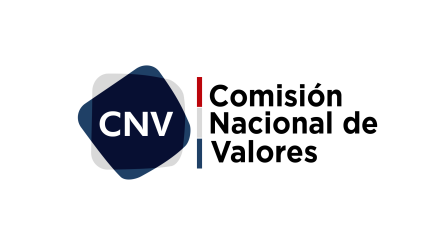 ANEXOS
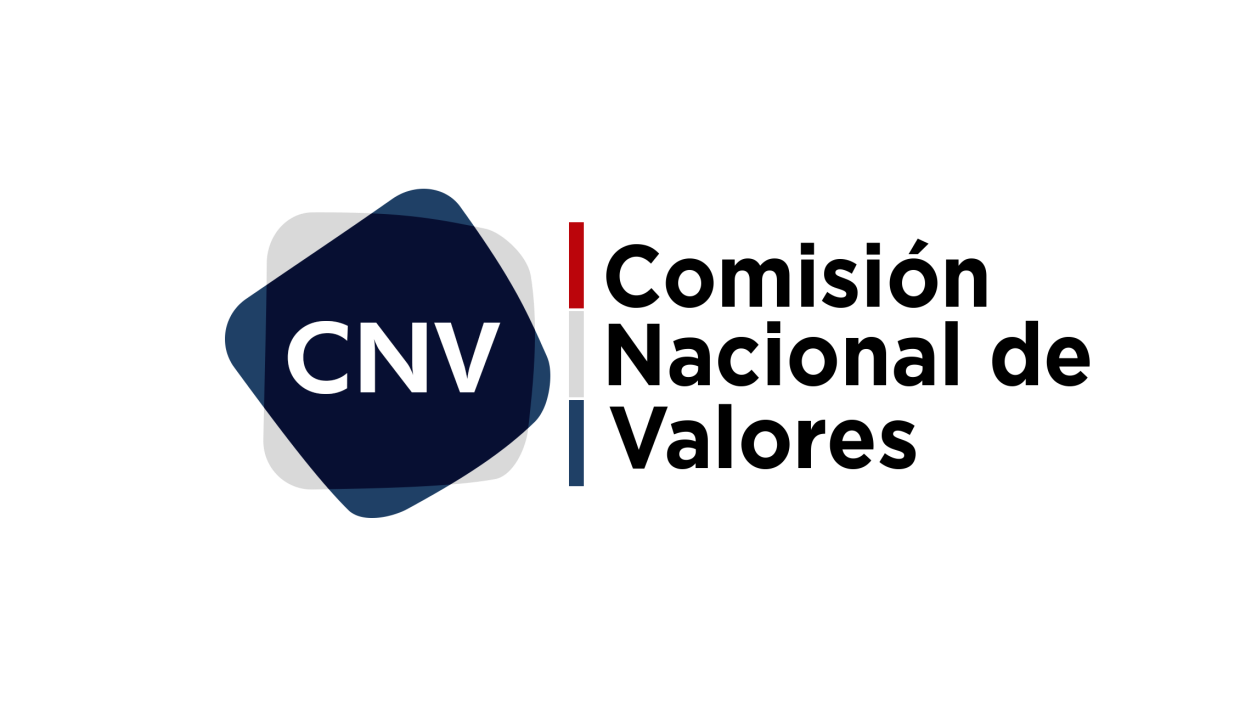 ANEXOS TÍTULO 12
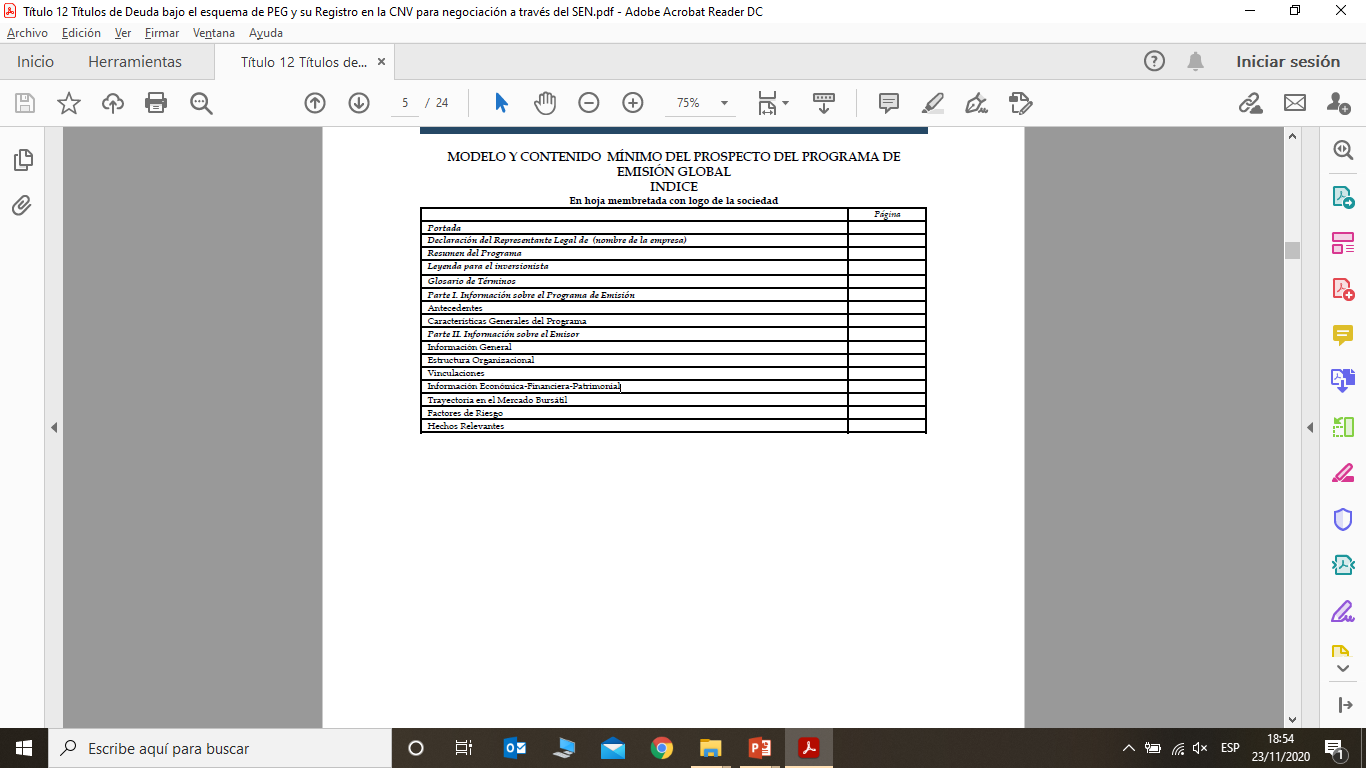 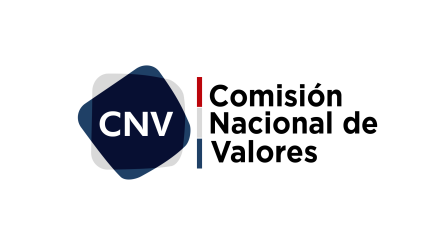 ANEXOS TÍTULO 12
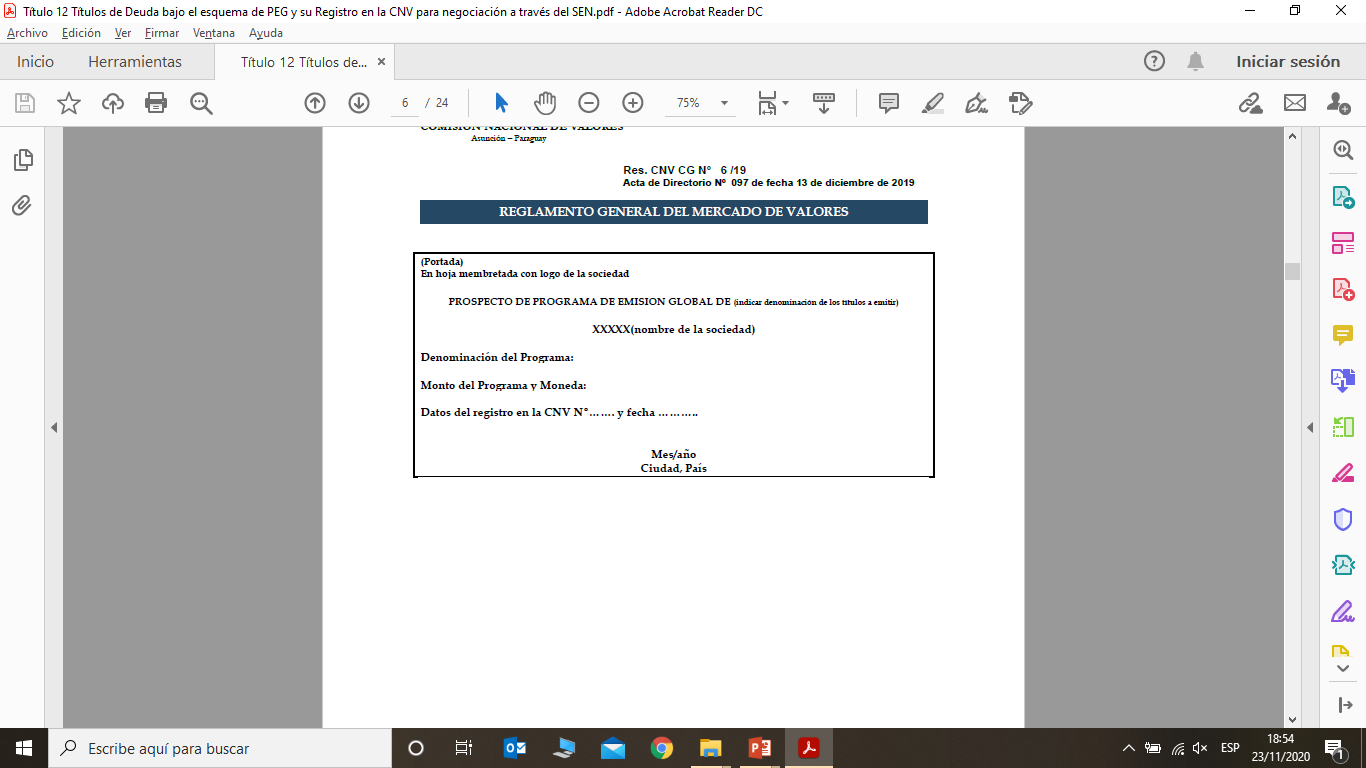 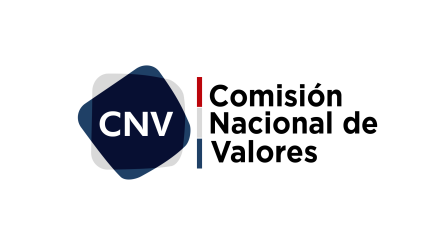 ANEXOS TÍTULO 12
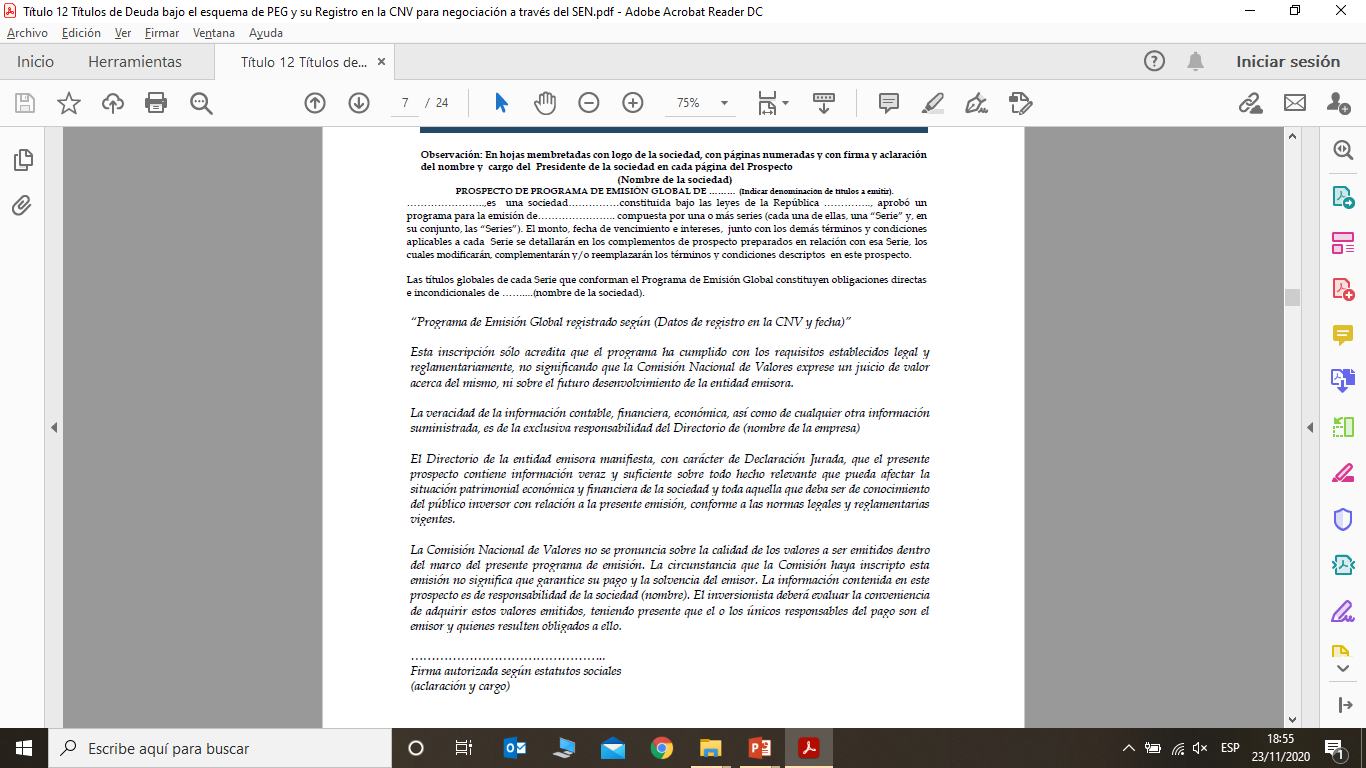 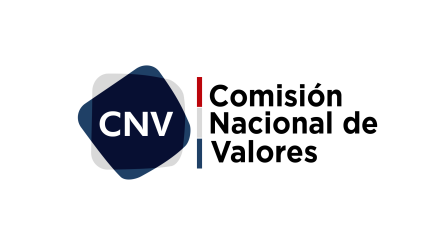 TÍTULO 12. ANEXOS. RESUMEN DEL PROGRAMA.
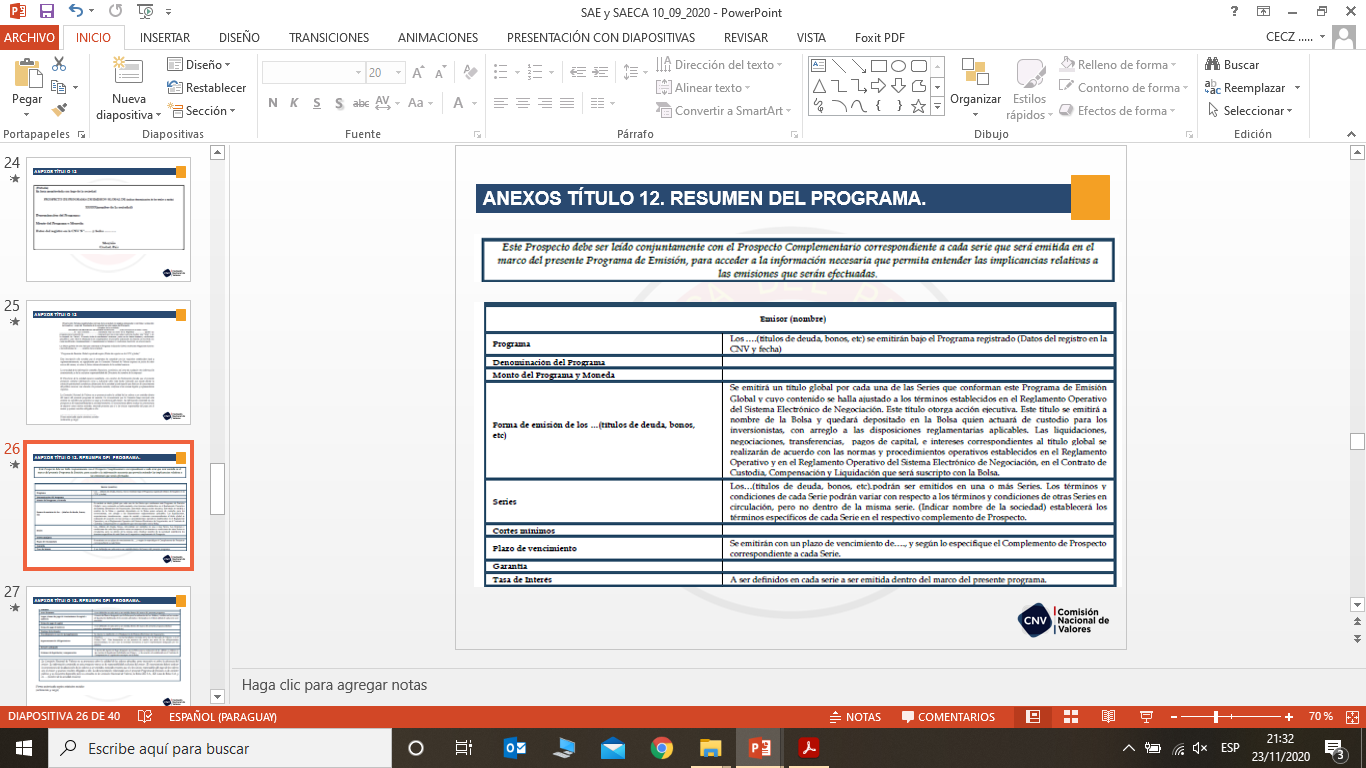 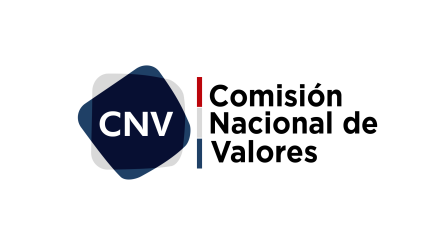 TÍTULO 12. ANEXOS. RESUMEN DEL PROGRAMA.
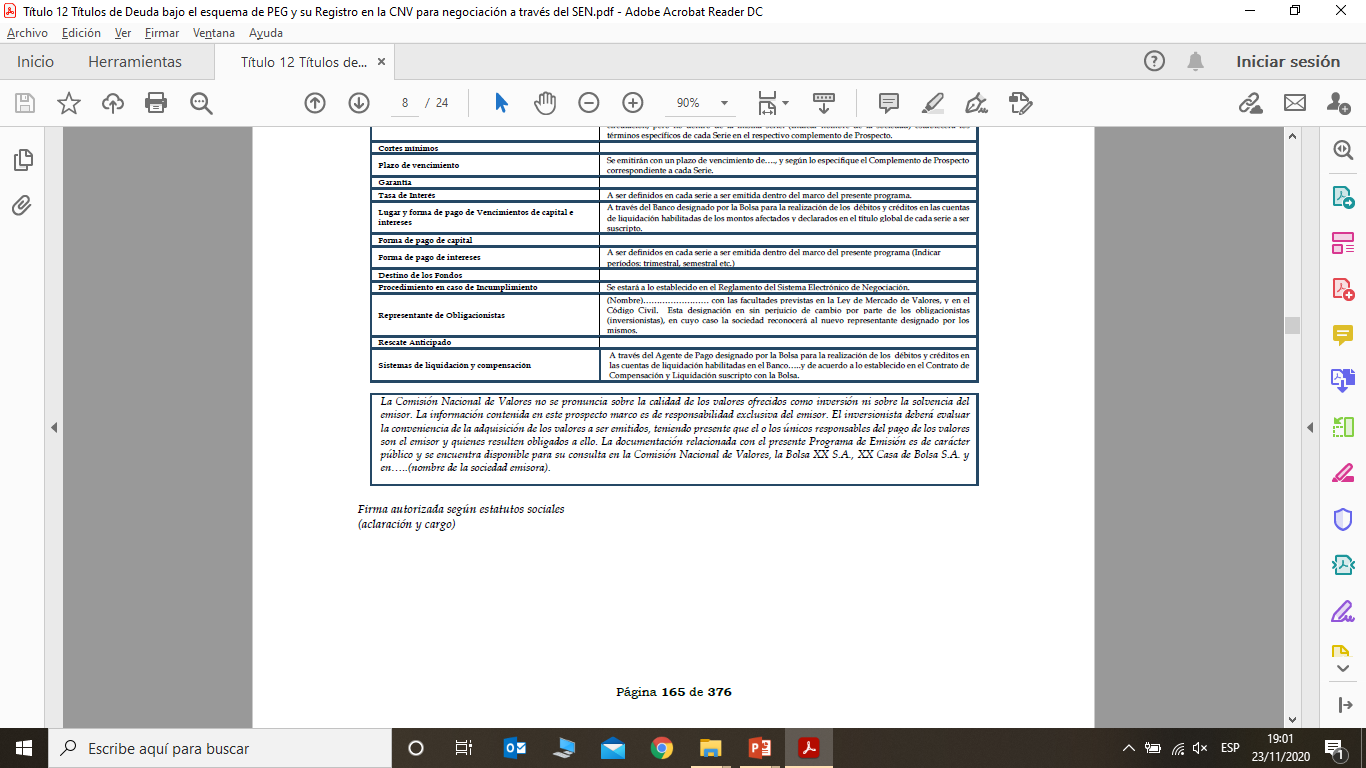 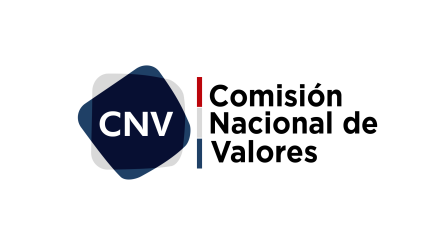 TÍTULO 12. ANEXOS.
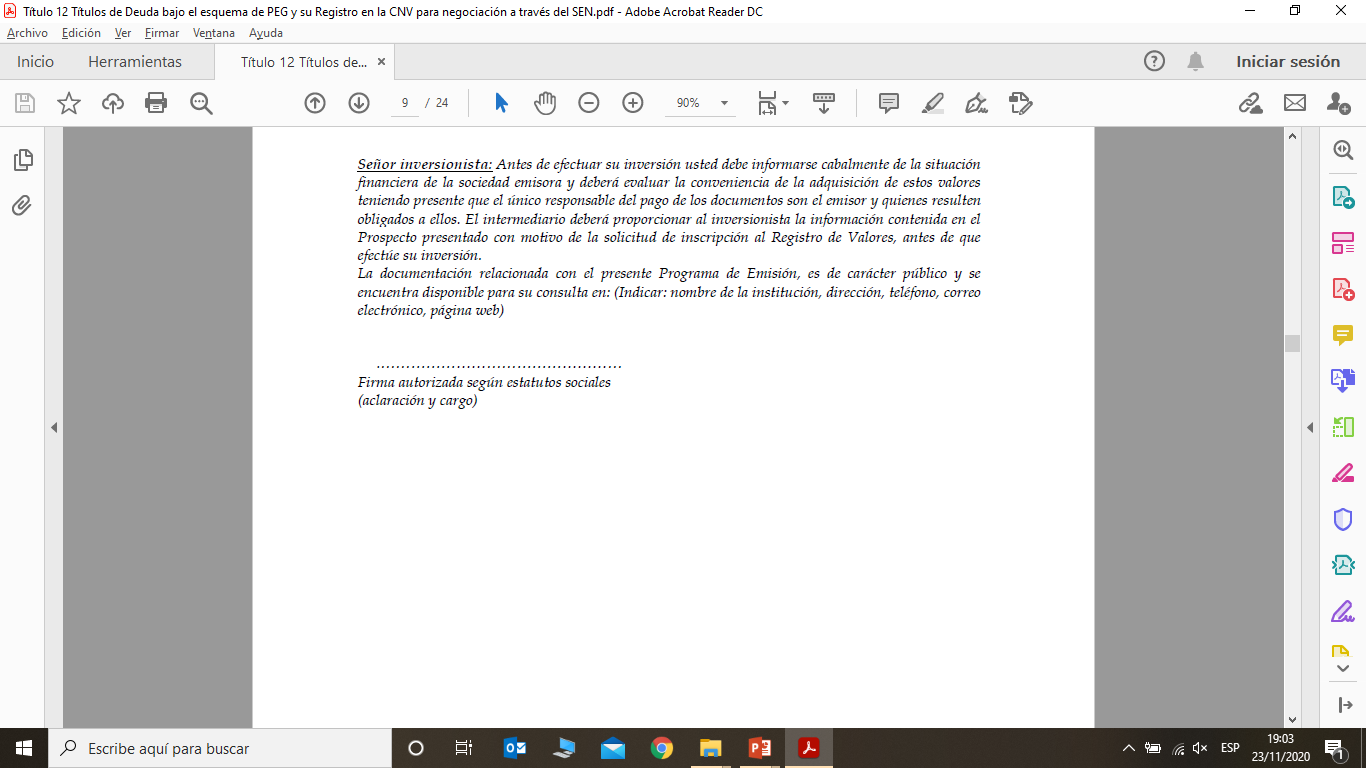 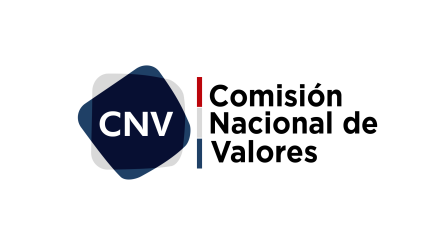 TÍTULO 12. ANEXOS.
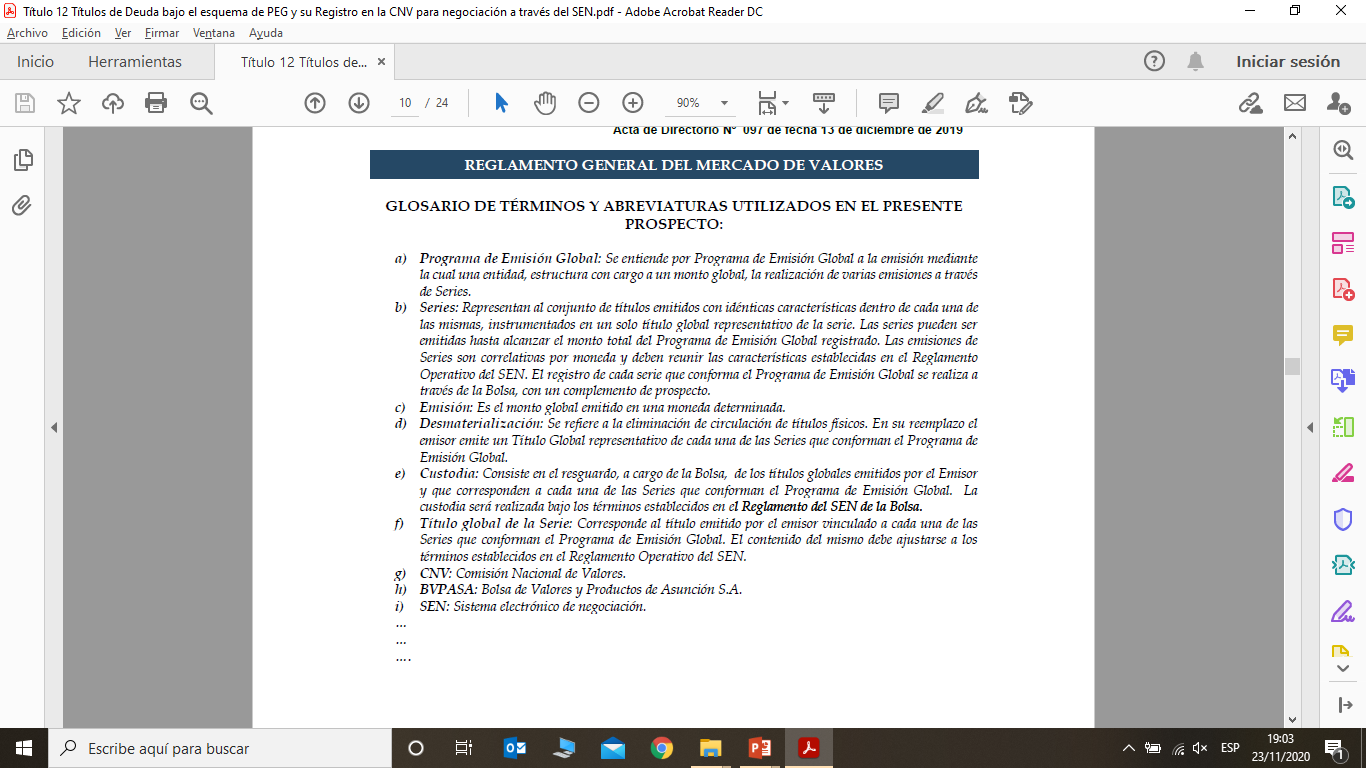 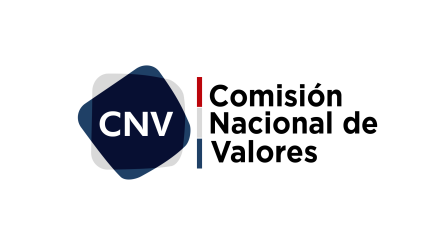 TÍTULO 12. ANEXOS.
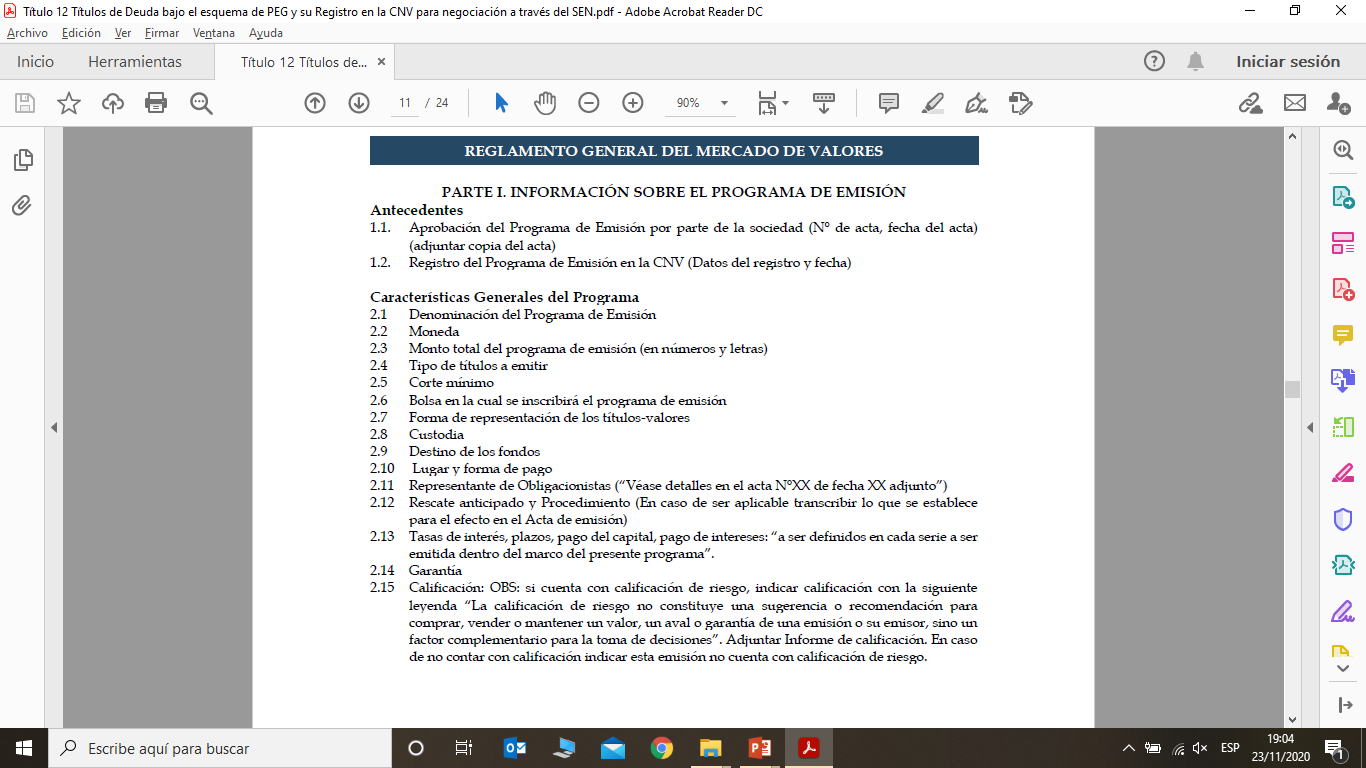 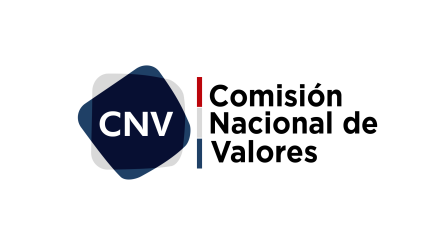 TÍTULO 12. ANEXOS.
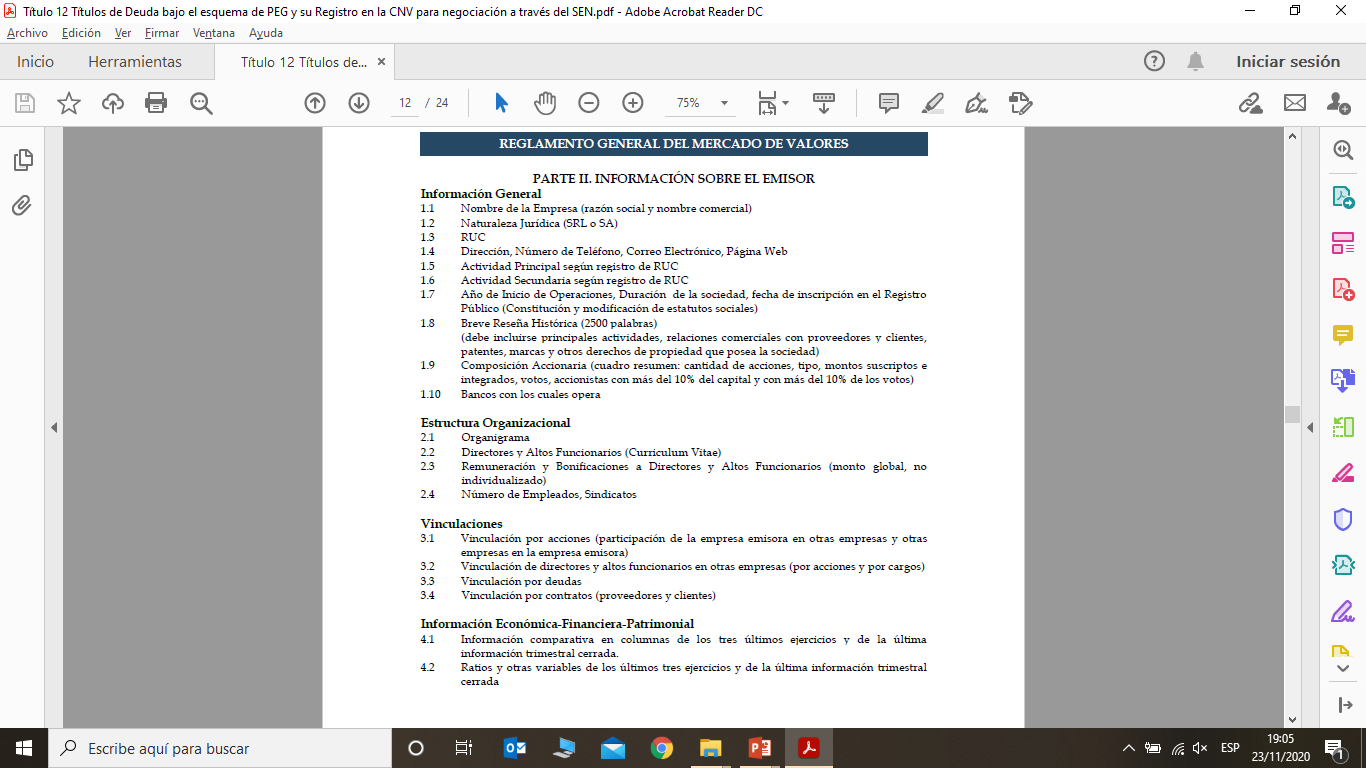 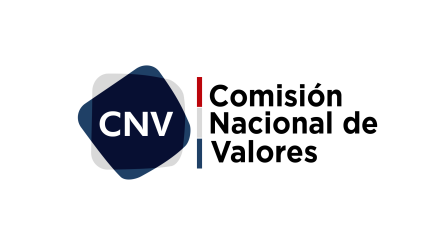 TÍTULO 12. ANEXOS.
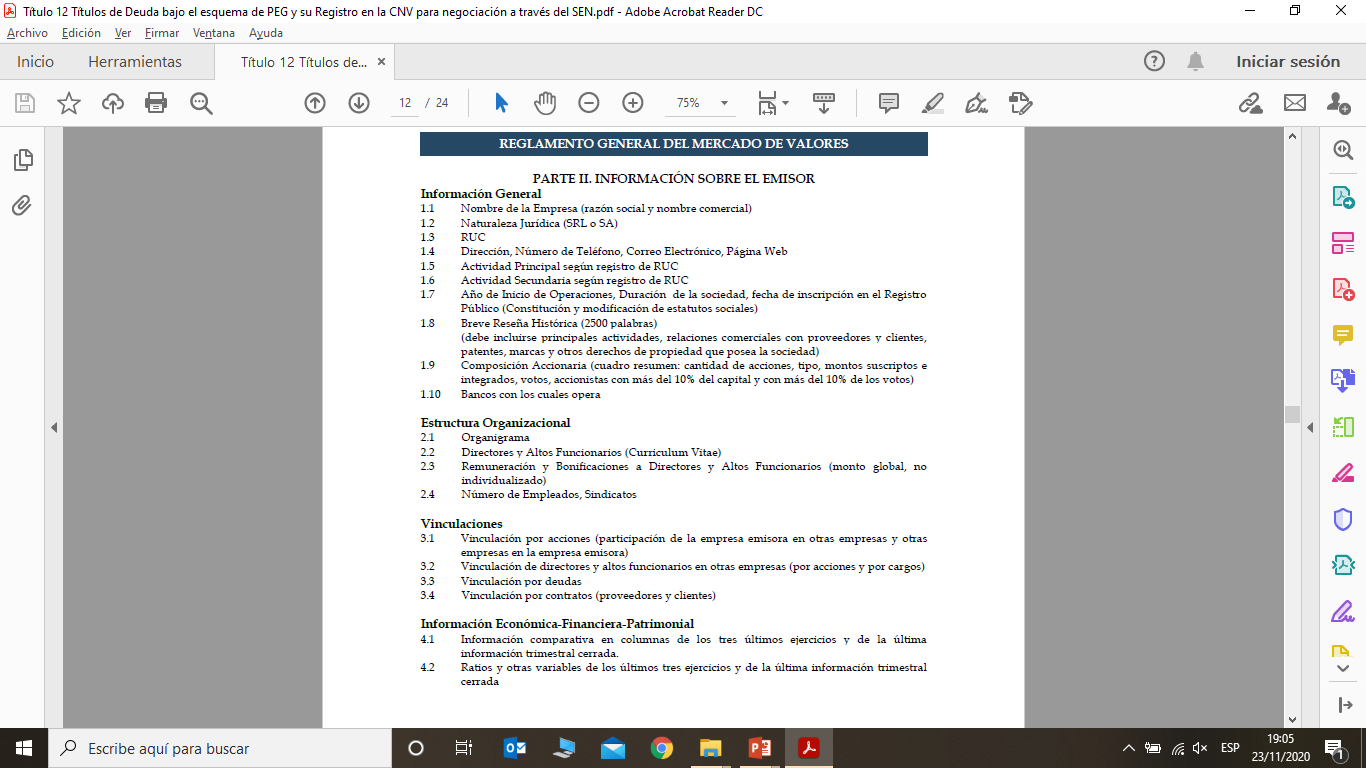 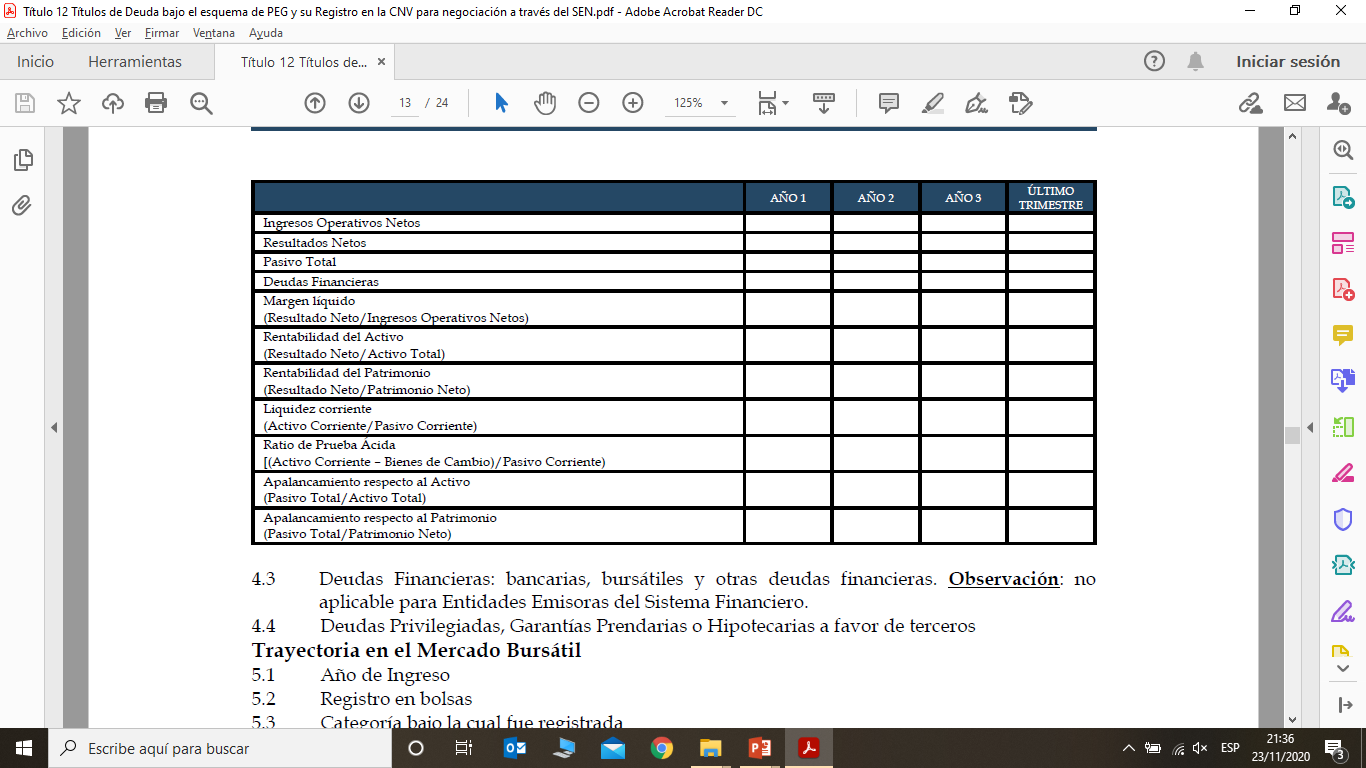 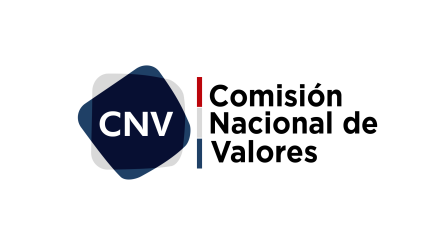 TÍTULO 12. ANEXOS.
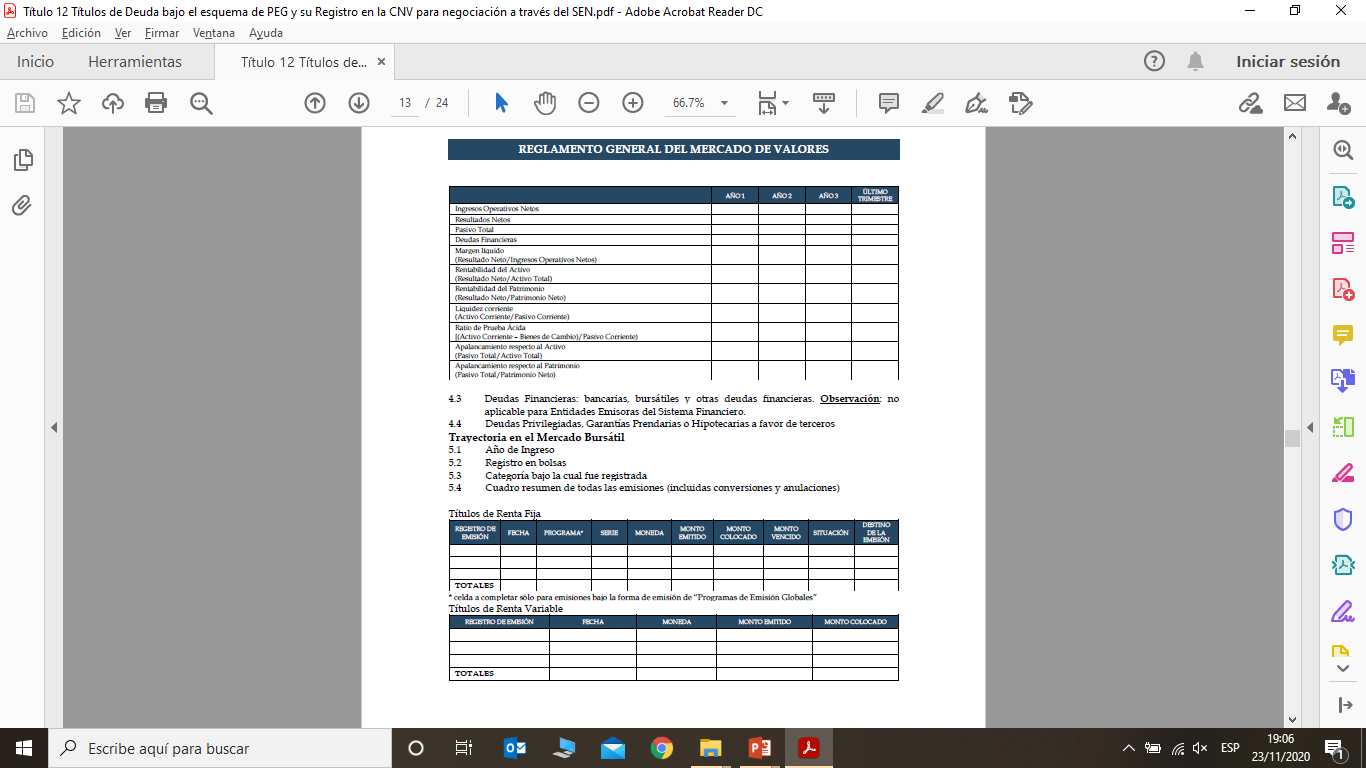 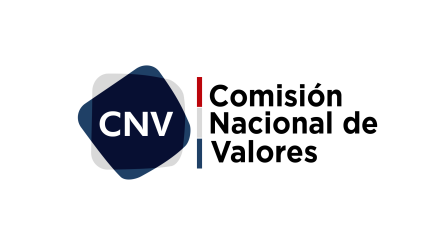 TÍTULO 12. ANEXOS.
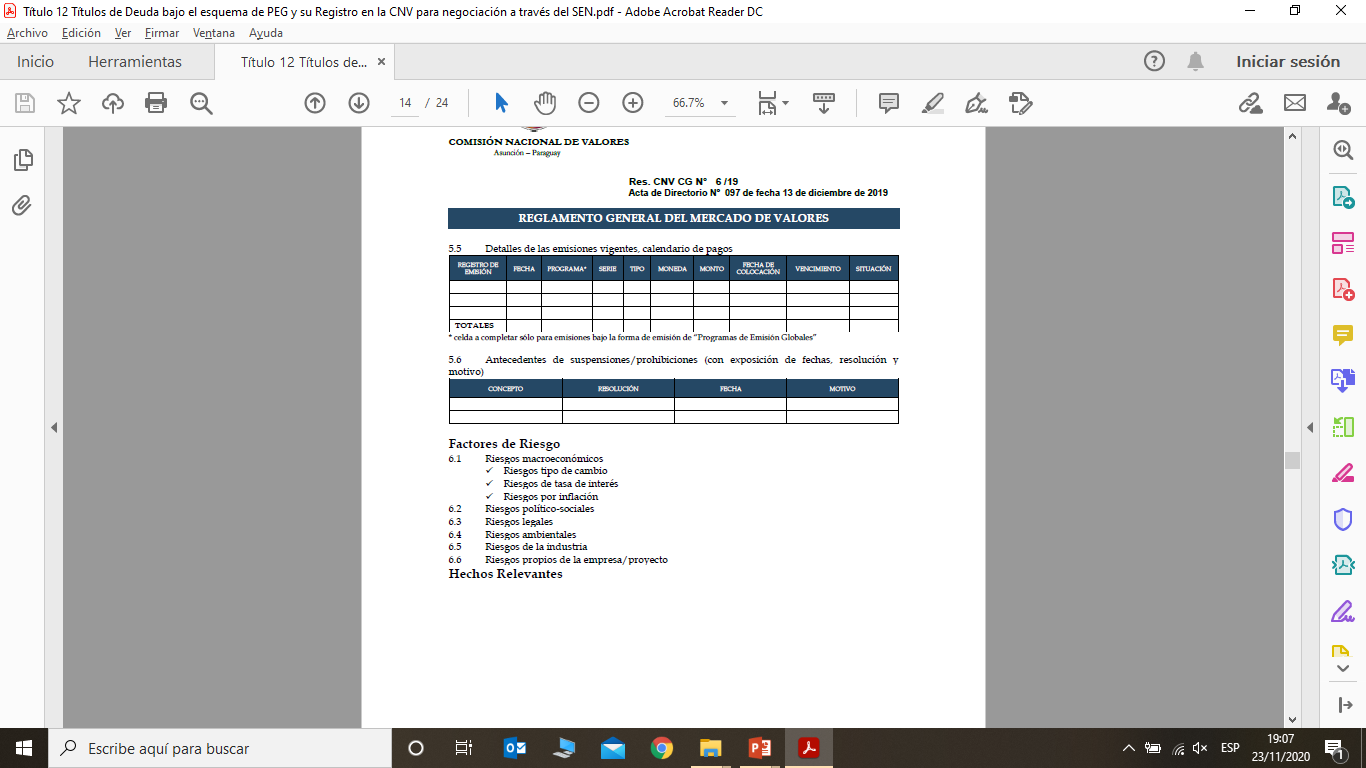 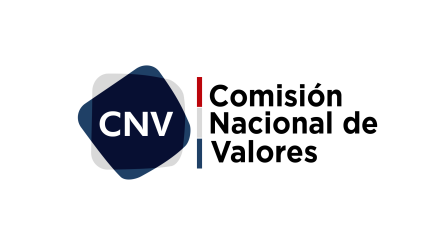 TÍTULO 12. ANEXOS.
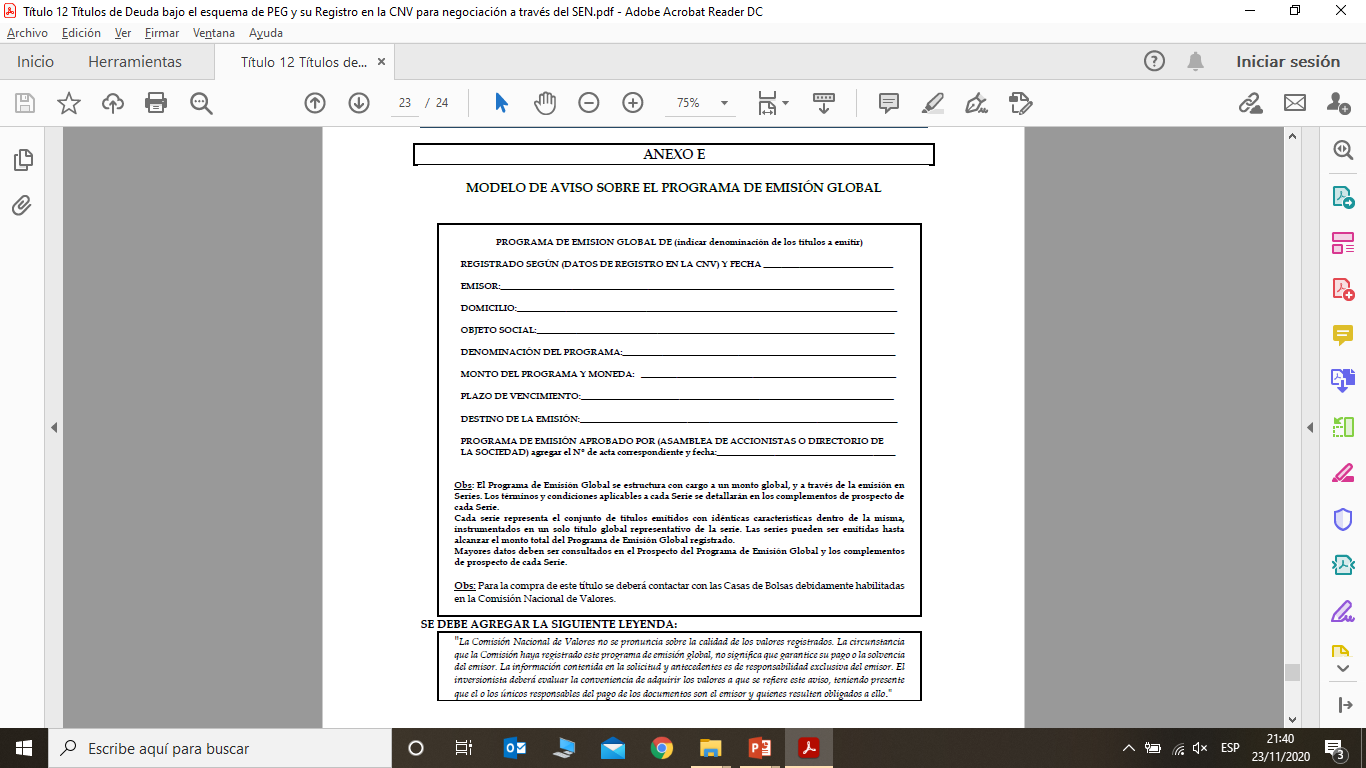 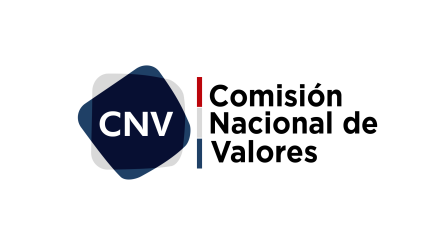 TÍTULO 12. ANEXOS.
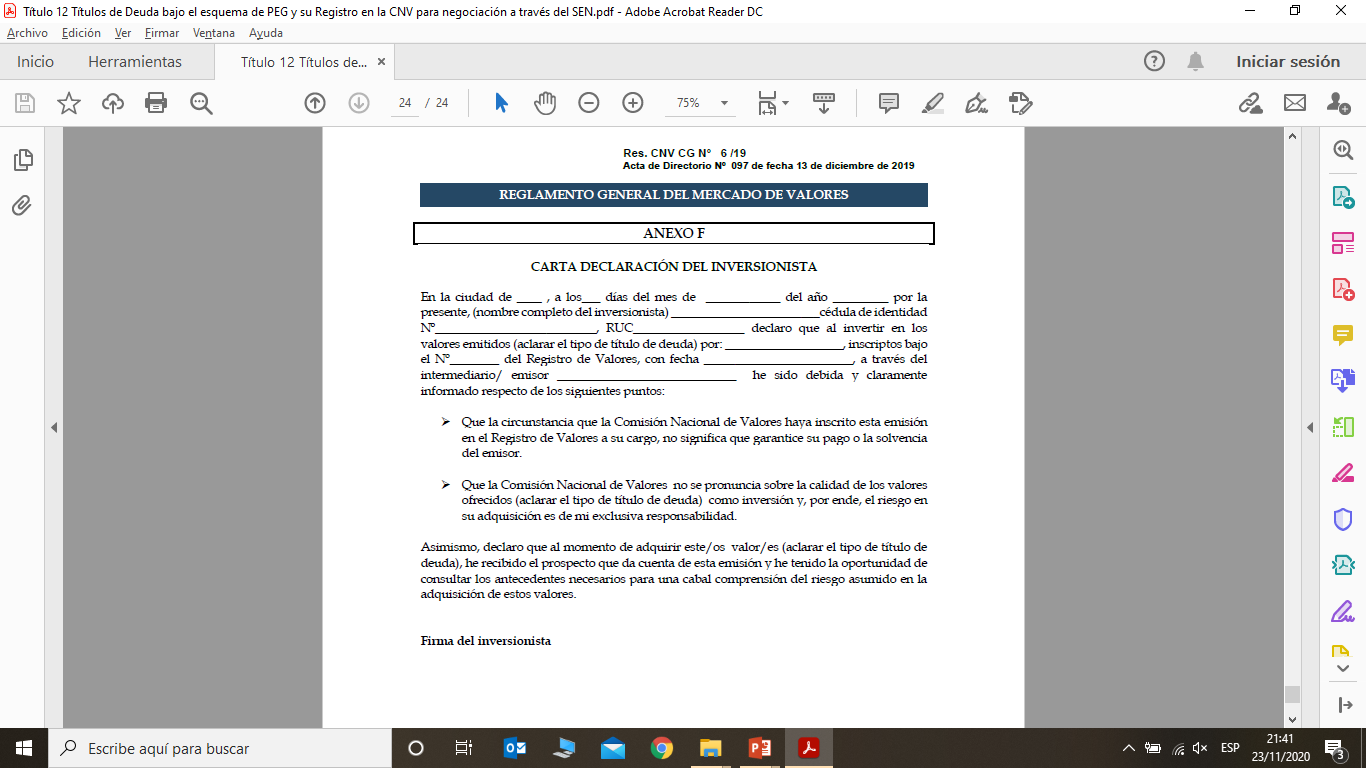 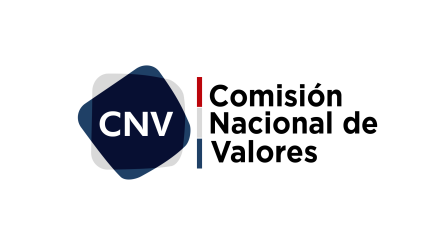 CERTIFICADO DE REGISTRO.
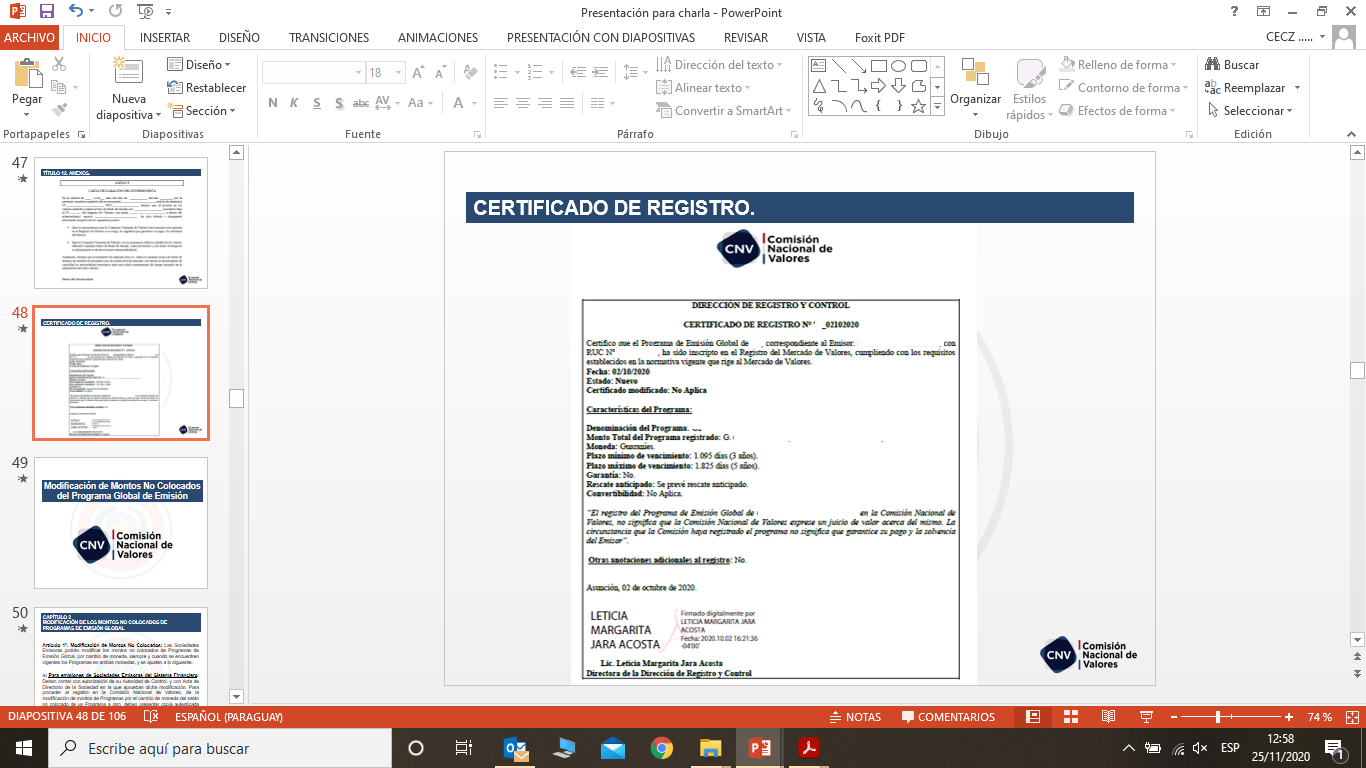 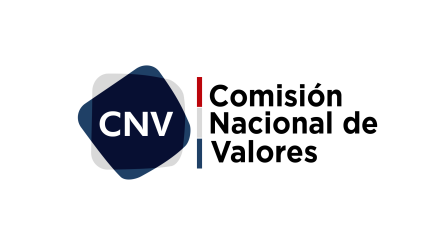 TITULO 6
Artículo 7°. Plazos. Serán los siguientes: 

a) Plazo de colocación de Programas de Emisión Global. El plazo de colocación es de quinientos (500) días corridos a partir de la fecha de registro ante la Comisión, para la colocación de las series dentro del programa de emisión global. 

Para el caso de las entidades del sistema financiero, la Superintendencia de Bancos tendrá la potestad de establecer mayor o menor plazo, si lo considera.
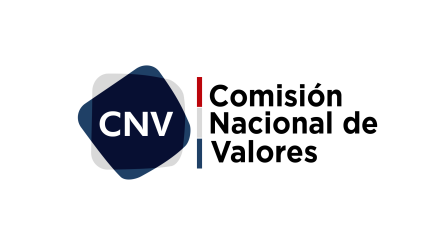 TITULO 6
Artículo 8°. Plazos adicionales. Los Programas de Emisión Global registrados en la Comisión Nacional de Valores y en la Bolsa, una vez que llegue a su vencimiento, y cuente con una Calificación de Riesgo vigente, tendrá una (1) prórroga automática de trescientos sesenta y cinco (365) días. 

La Comisión podrá no aplicar la prórroga automática, o suspender la misma, en casos especiales, por requerirlo el interés público, e informar a la Bolsa de Valores. 

Para el caso de las entidades del sistema financiero, la Superintendencia de Bancos tendrá la potestad de suspensión de plazos adicionales de colocación, si lo considera.
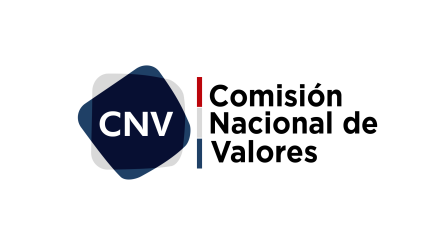 Modificación de Montos No Colocados del Programa Global de Emisión
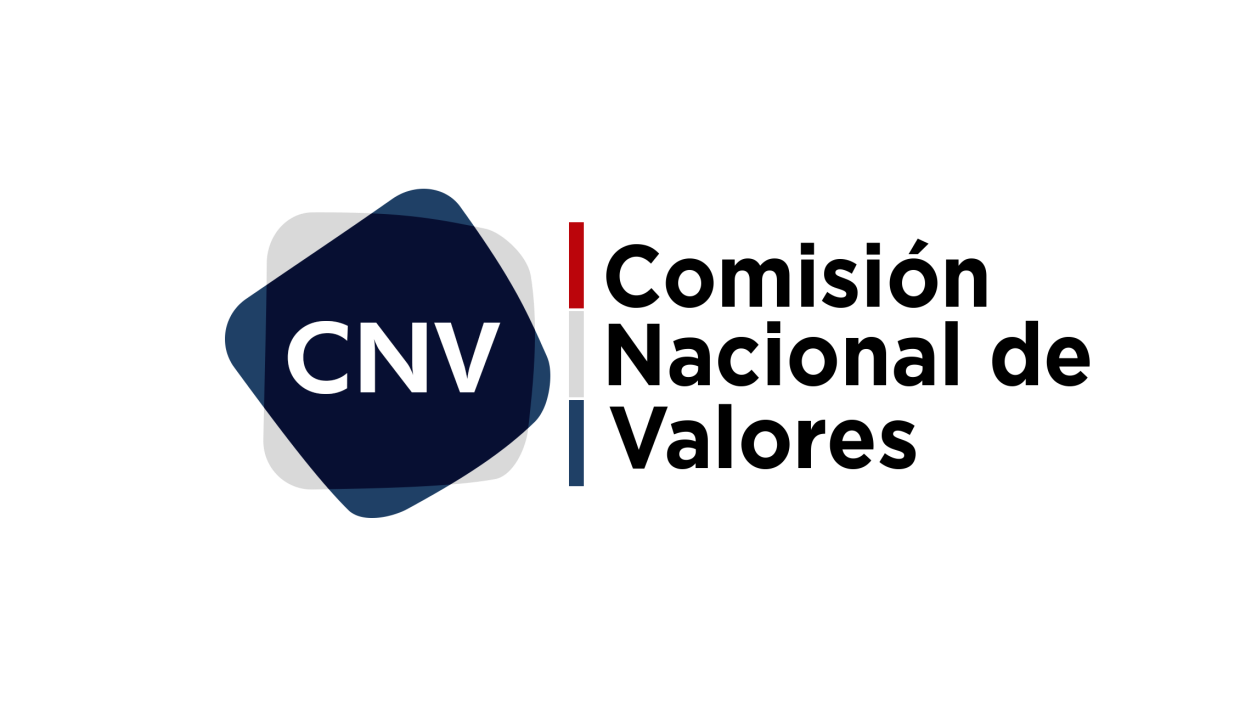 CAPÍTULO 2 
MODIFICACIÓN DE LOS MONTOS NO COLOCADOS DE PROGRAMAS DE EMISIÓN GLOBAL
Artículo 1°. Modificación de Montos No Colocados: Las Sociedades Emisoras podrán modificar los montos no colocados de Programas de Emisión Global, por cambio de moneda, siempre y cuando se encuentren vigentes los Programas en ambas monedas, y se ajusten a lo siguiente: 

a) Para emisiones de Sociedades Emisoras del Sistema Financiero: Deben contar con autorización de su Autoridad de Control, y con Acta de Directorio de la Sociedad en la que aprueban dicha modificación. Para proceder al registro en la Comisión Nacional de Valores, de la modificación de montos de Programas por el cambio de moneda del saldo no colocado de un Programa a otro, deben presentar copia autenticada por Escribanía Pública de la autorización mencionada; y en el caso del Acta de Directorio deberá además estar acompañada de certificación de firmas, o firma digital.
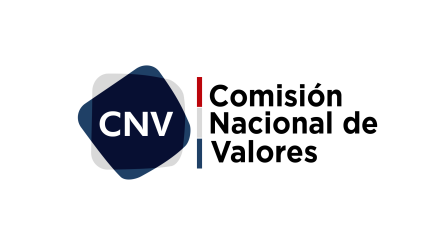 CAPÍTULO 2 
MODIFICACIÓN DE LOS MONTOS NO COLOCADOS DE PROGRAMAS DE EMISIÓN GLOBAL
b) Para emisiones de otras Sociedades Emisoras: Aplicable sólo para los Programas de Emisión Global que cuenten con calificación de riesgo. Para proceder al registro en la Comisión Nacional de Valores, de la modificación de montos de Programas por el cambio de moneda del saldo no colocado de un Programa a otro, deben contar con calificación de riesgo para los programas con montos ajustados por cambio de moneda, y con Acta de Directorio de la sociedad en la que aprueban dicha modificación, debiendo en el caso del Acta de Directorio acompañar copia autenticada de la misma con certificación de firmas, o firma digital. 
Para lo previsto en los incisos a) y b), para el cambio de moneda debe utilizarse el tipo de cambio referencial del Banco Central del Paraguay a la fecha del Acta de Directorio en la que se aprueba el cambio de moneda.
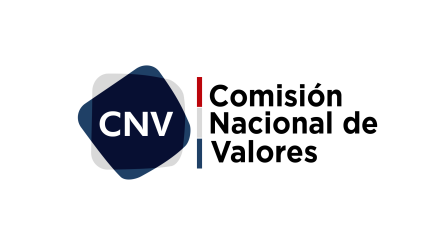 Resolución CNV CG N° 16/20
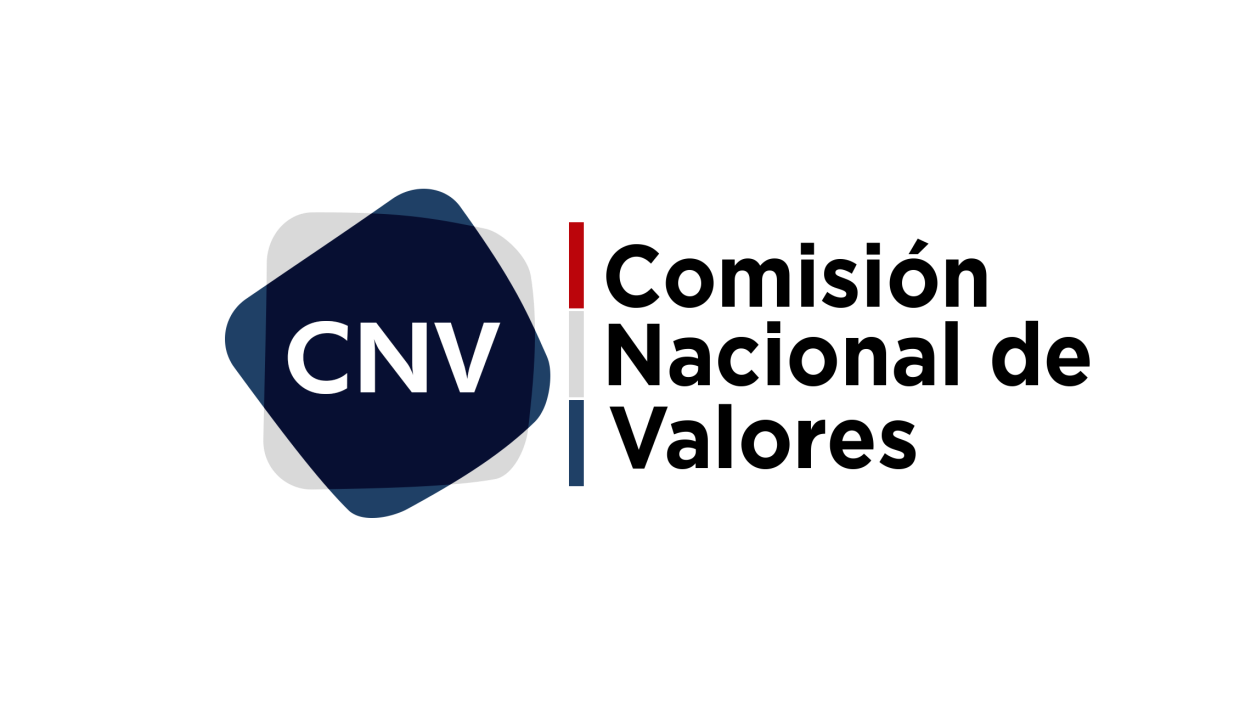 RESOLUCIÓN CNV CG N° 16/20.
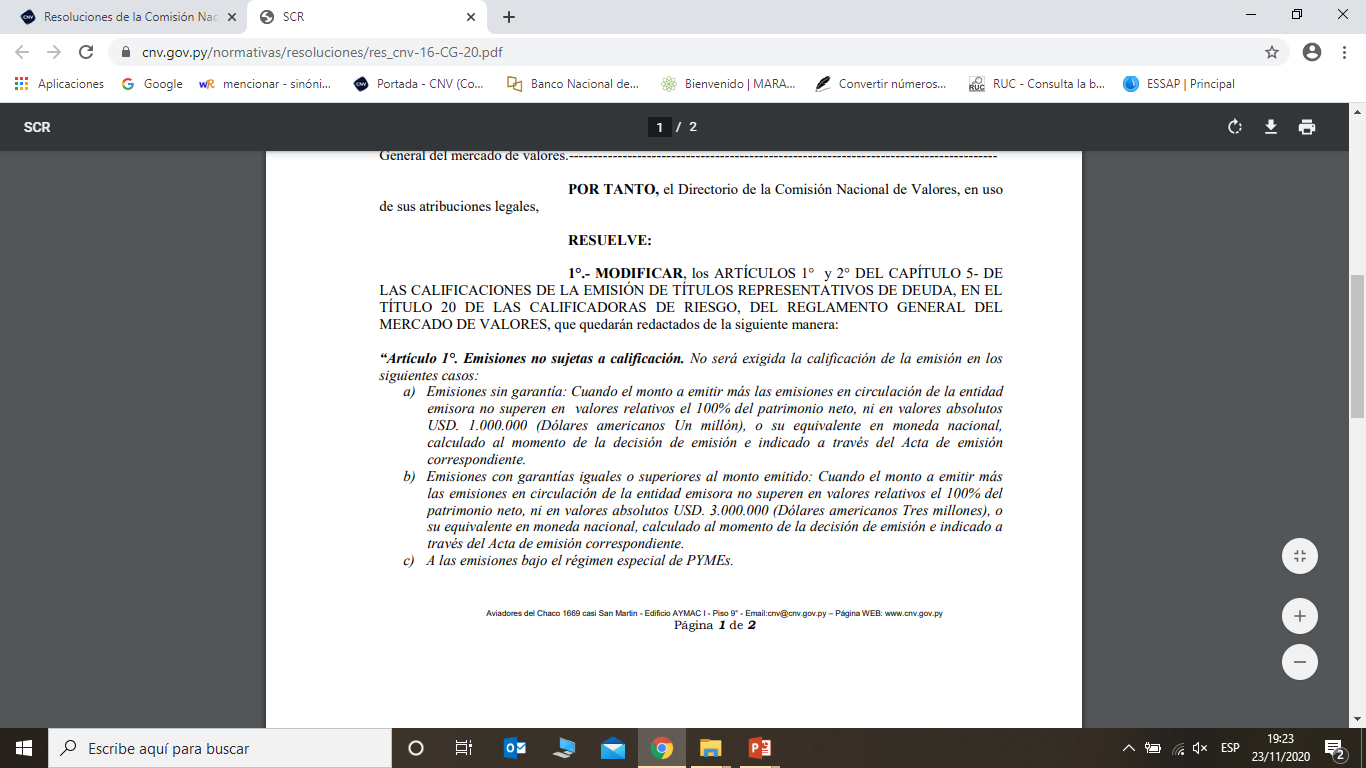 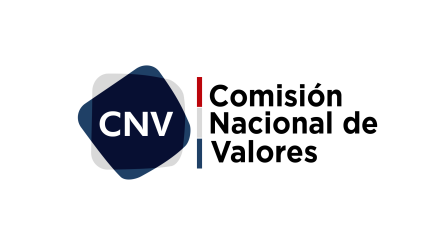 RESOLUCIÓN CNV CG N° 16/20.
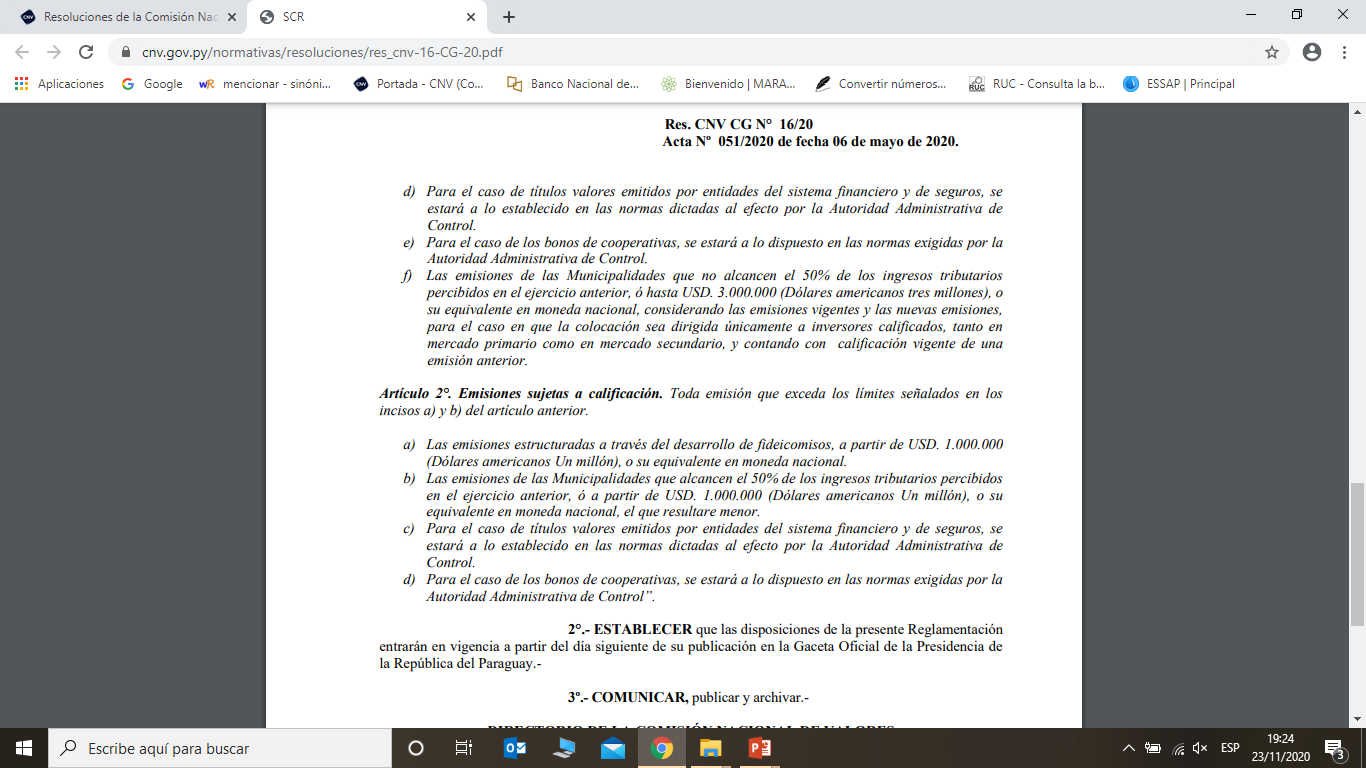 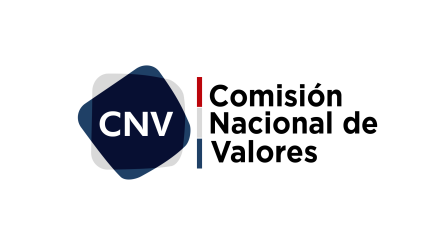 TÍTULO 20. CAPÍTULO 5.
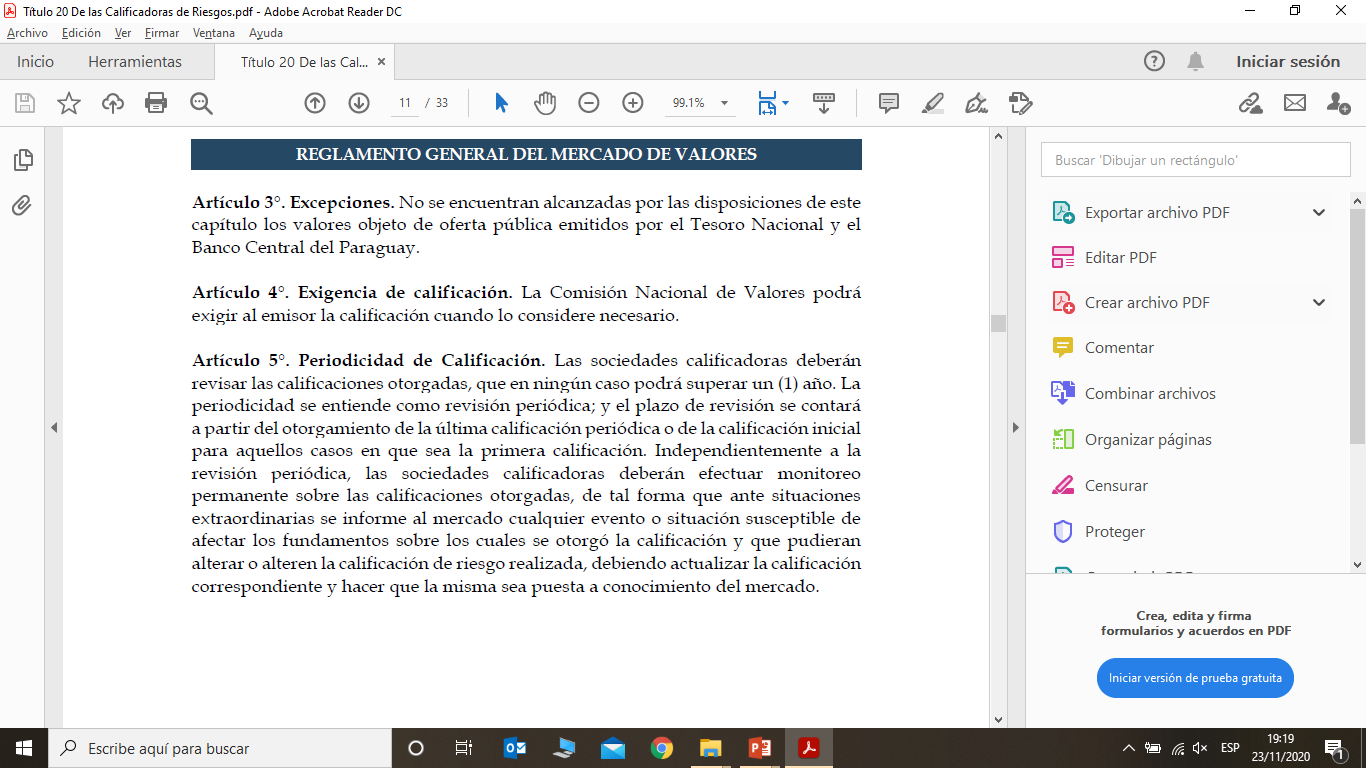 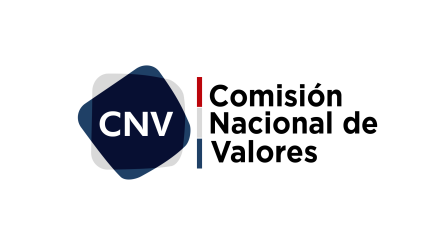 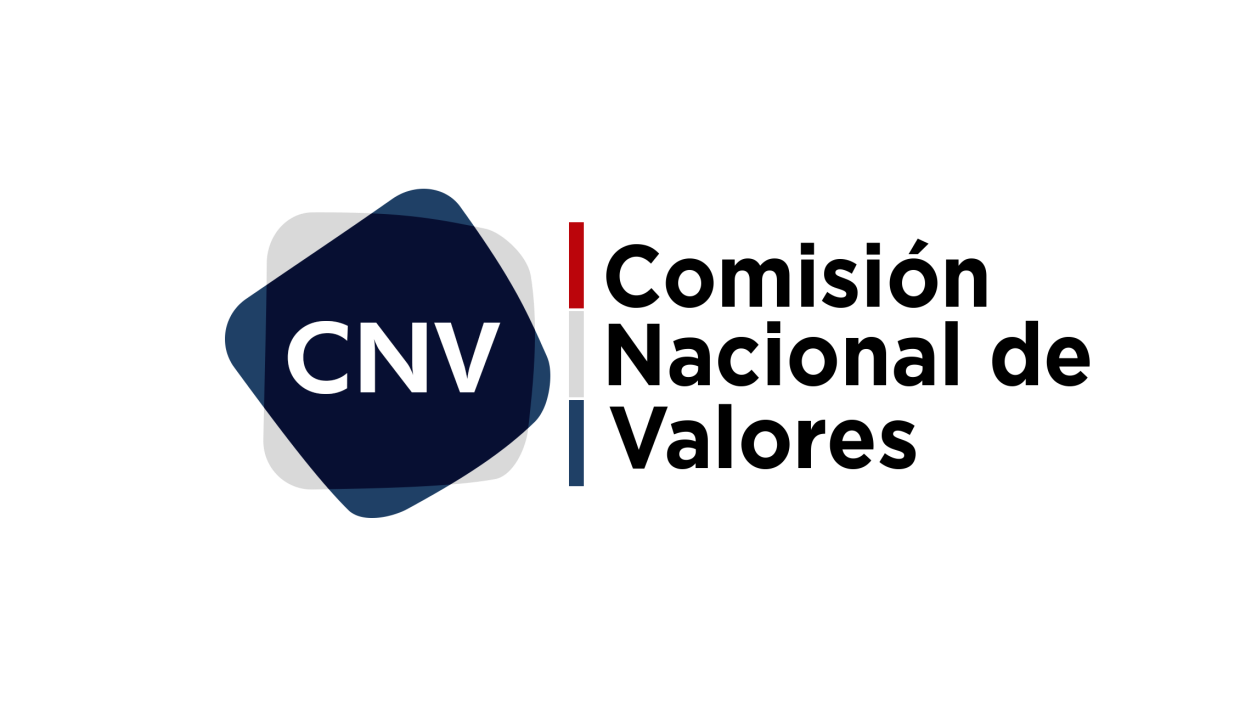 Bonos Subordinados emitidos por las Entidades Financieras regidas por la Ley 861/96 a los efectos de su Oferta Pública en Bolsa
REGLAMENTO GENERAL DEL MERCADO DE VALORES
RESOLUCIÓN CNV CG N° 6/19
TÍTULO 10

RESOLUCIÓN BVPASA Nº 885/10
Noviembre, 2020
CARACTERÍSTICAS:
Según el Art. 79 de la Ley 861/96 “General de Bancos , Financieras y otras Entidades de Crédito”, los bonos subordinados tendrán las siguientes características:

Su plazo no será inferior a 4 años
Su emisión se hará necesariamente por oferta pública
No podrán ser pagados antes de su vencimiento, ni procede su rescate por sorteo
Se emitirán en moneda nacional o extranjera
Serán convertidos en acciones en caso que se requiera alcanzar los capitales mínimos exigidos en la ley o reponer las pérdidas de capital; y
En caso de disolución y liquidación de la entidad financiera emisora, su pago estará subordinado al orden de prelación establecido en el artículo 131 de la Ley de Bancos.
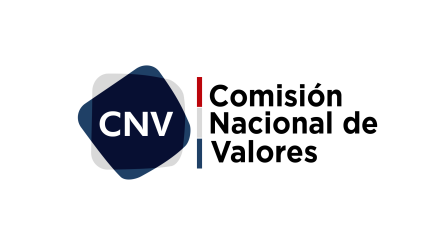 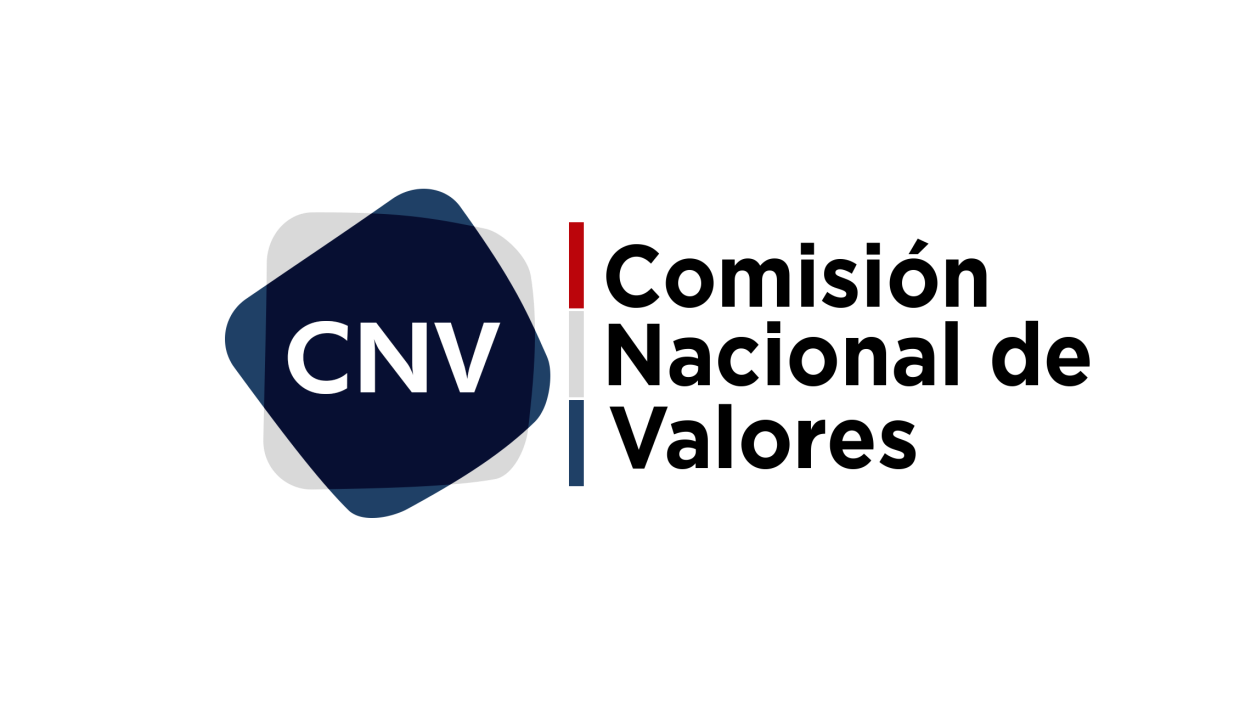 Procedimiento de Verificación Previa
REGLAMENTO GENERAL DEL MERCADO DE VALORES
RESOLUCIÓN CNV CG N° 6/19
TÍTULO 10
Noviembre, 2020
Se verifica en forma previa los siguientes documentos en formato borrador:
Prospecto de Emisión de acuerdo al formato establecido en la Res. CNV CG N° 6/19.

Acta de Asamblea General Extraordinaria que aprueba la emisión que contenga el compromiso de modificación de sus estatutos sociales a los efectos el aumento del capital social y la emisión de acciones en la proporción necesaria para atender las posibles conversiones de acciones en caso de que se requiera alcanzar los capitales mínimos exigidos en la ley o reponer pérdidas de capital.

Acta de Directorio que establece las condiciones de la emisión

Modelo del Aviso a Publicar

Modelo del Título Global
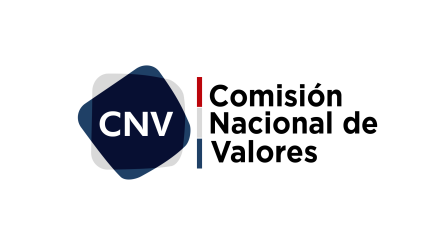 Nota CNV de No Objeción.
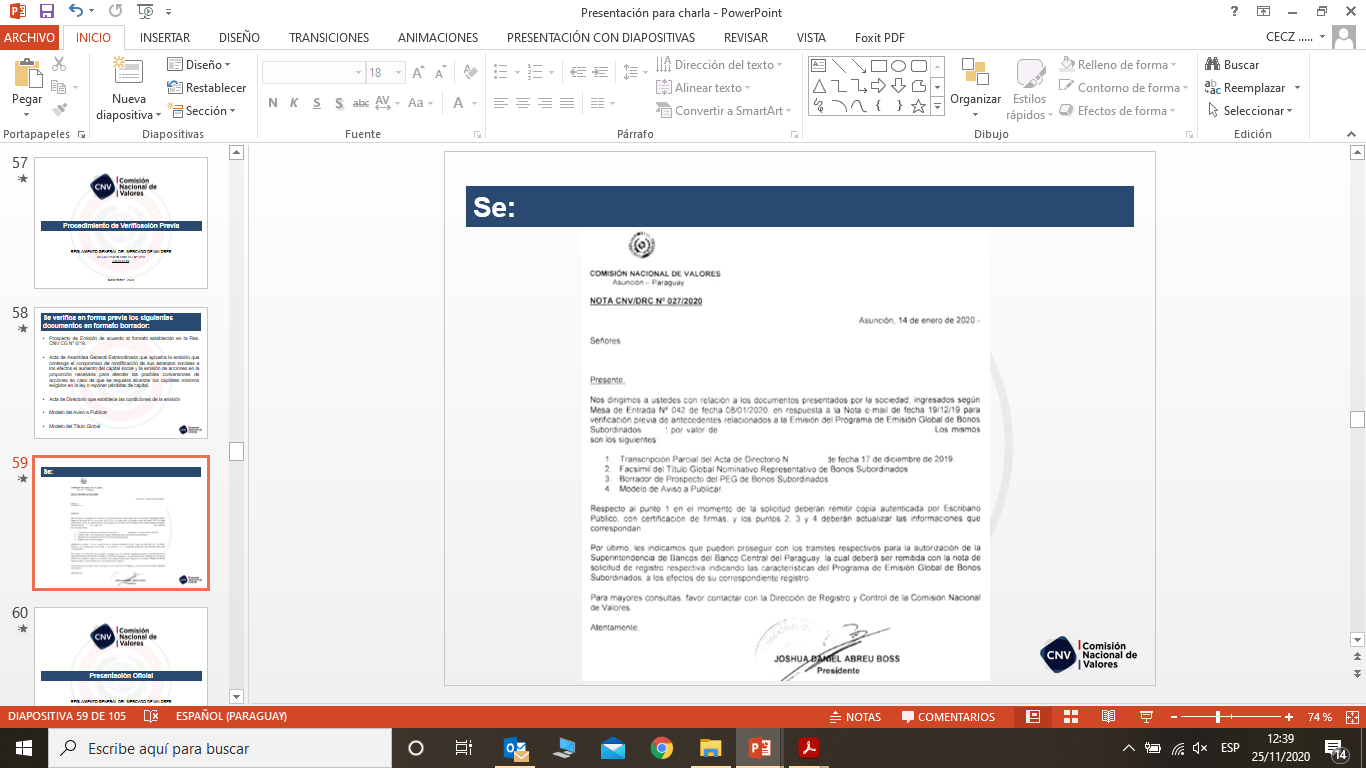 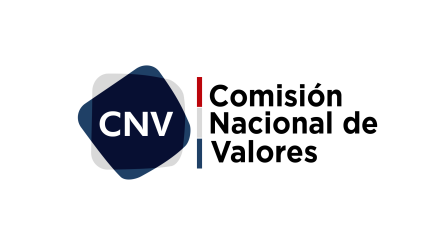 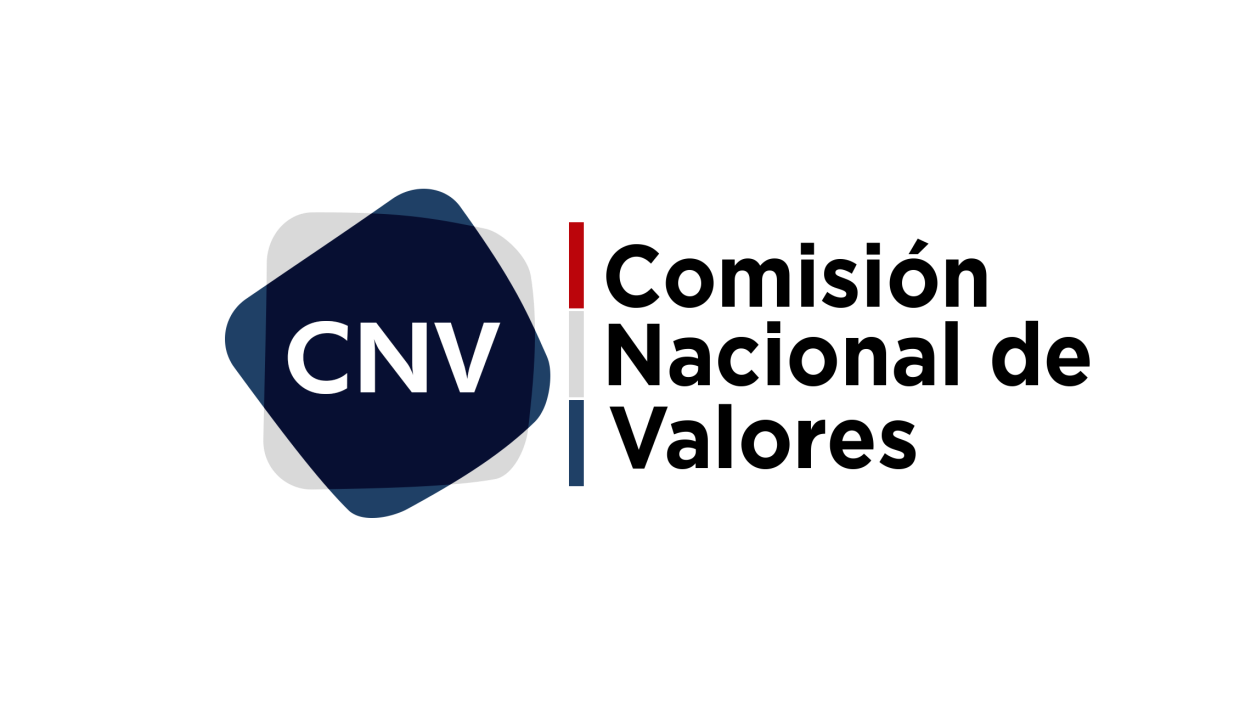 Presentación Final
REGLAMENTO GENERAL DEL MERCADO DE VALORES
RESOLUCIÓN CNV CG N° 6/19
TÍTULO 10
Noviembre, 2020
CAPÍTULO 1: Del Registro
Artículo 1°. Solicitud de registro. Para el registro de los bonos subordinados debe presentarse: 

Nota de solicitud de inscripción. Solicitar la inscripción en los registros de la Comisión Nacional de Valores de los bonos subordinados a ser emitidos. La nota debe estar firmada por el representante de la entidad debidamente habilitado, debe contener además una declaración sobre la veracidad de los datos, antecedentes e informaciones proporcionados para la inscripción.
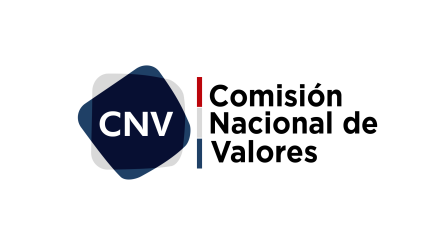 CAPÍTULO 1: Del Registro
A la solicitud debe acompañar la siguiente información y documentación:
Datos de la entidad, breve reseña histórica. 

En caso de vinculación con algún grupo económico, indicar su calidad de matriz o subsidiaria. 

Representantes legales. Acompañar el documento en donde conste la designación, copia autenticada del documento de identidad de los mismos, y registro de firmas. 

Individualización de los miembros del órgano de administración y fiscalización, y principales ejecutivos. Se debe indicar además las empresas en las cuales los mismos estuvieren vinculados en calidad de socios o accionistas o por formar parte de sus órganos de administración o fiscalización.
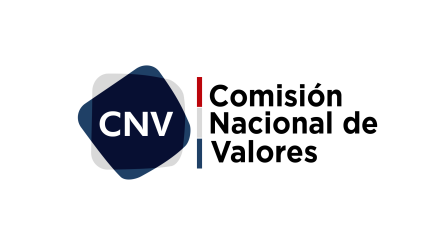 CAPÍTULO 1: Del Registro
Descripción del capital social, emitido, suscripto e integrado y composición accionaria de la siguiente manera: 
Los accionistas que detentan el diez (10) por ciento o más de participación en el capital. En casos de accionistas que sean personas jurídicas, se deberá llegar hasta los beneficiarios finales (personas físicas) quienes detentan el diez (10) por ciento o más de participación en el capital; 




Los accionistas que representan hasta el cincuenta y uno (51) por ciento del capital, y hasta un máximo de veinte (20) accionistas.
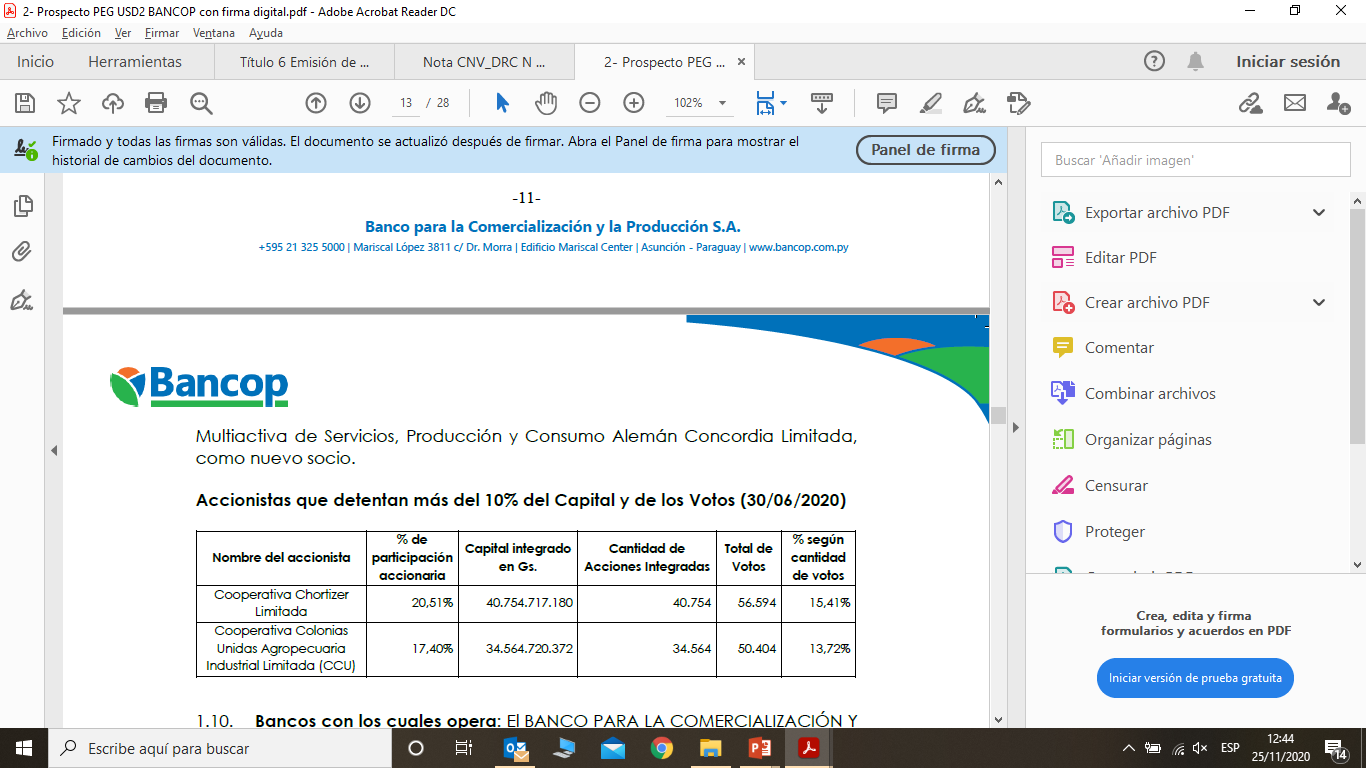 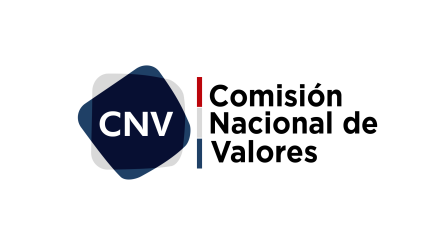 CAPÍTULO 1: Del Registro
Estados Financieros del último ejercicio fiscal auditados por auditor externo registrado ante la Comisión Nacional de Valores, memoria del directorio, informe del síndico y copia autenticada del acta de asamblea que aprueba los mismos. 

Estados Financieros del último trimestre de acuerdo con las reglamentaciones de la autoridad que las rige. 

b) Prospecto de emisión: acorde a las disposiciones contenidas en el TÍTULO DE EMISION DE TÍTULOS DE DEUDA BAJO EL ESQUEMA DE PROGRAMAS DE EMISIÓN GLOBAL en el Título 12 del presente Reglamento.
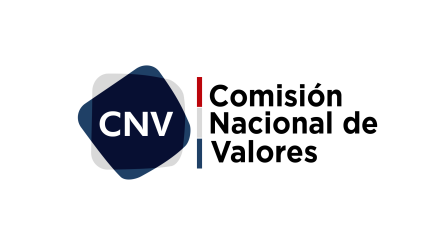 Antecedentes Adicionales
1. Resolución de la Superintendencia de Bancos que autoriza la emisión de bonos subordinados.
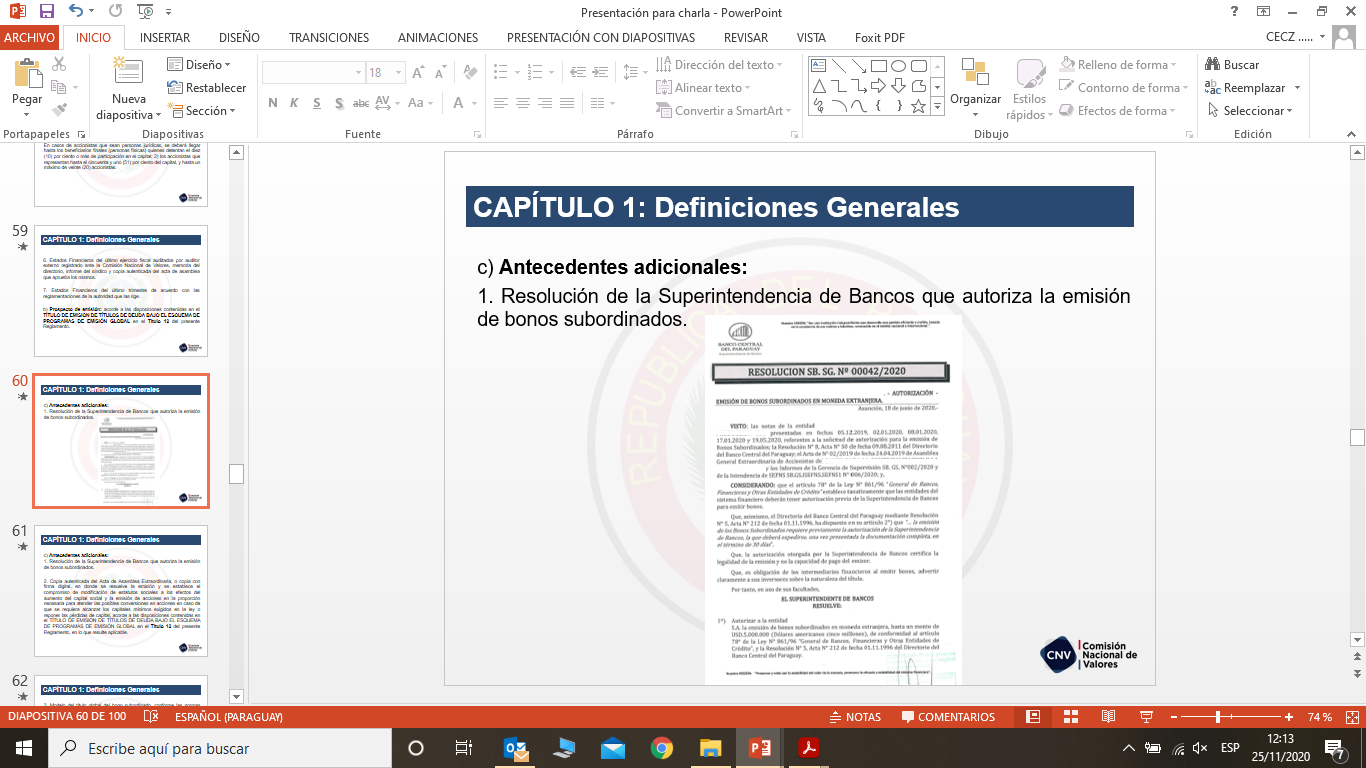 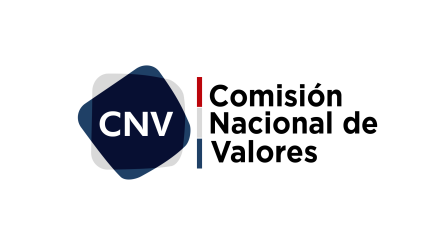 Antecedentes Adicionales
2. Copia autenticada del Acta de Asamblea Extraordinaria, o copia con firma digital, en donde se resuelve la emisión y se establece el compromiso de modificación de estatutos sociales a los efectos del aumento del capital social y la emisión de acciones en la proporción necesaria para atender las posibles conversiones en acciones en caso de que se requiera alcanzar los capitales mínimos exigidos en la ley o reponer las pérdidas de capital, acorde a las disposiciones contenidas en el TÍTULO DE EMISION DE TÍTULOS DE DEUDA BAJO EL ESQUEMA DE PROGRAMAS DE EMISIÓN GLOBAL en el Título 12 del presente Reglamento, en lo que resulte aplicable.
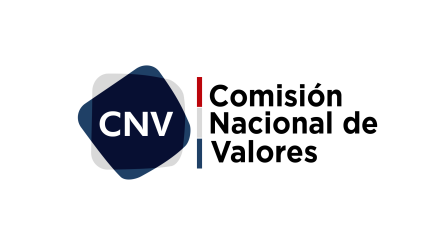 Antecedentes Adicionales
3. Modelo del título global del bono subordinado, conforme las normas dispuestas para su negociación a través del sistema electrónico de negociación. 

Además, deberá agregarse la siguiente leyenda: “Los únicos responsables del pago de este bono son el emisor y quienes resulten obligados a ello. La circunstancia de que la Comisión Nacional de Valores haya registrado la emisión no significa que garantice el pago o la solvencia del emisor. En consecuencia, el riesgo en su adquisición es de responsabilidad exclusiva del adquirente”. 

También debe incluirse la siguiente clausula en el texto del facsímil: “Los bonos subordinados serán convertidos en acciones por el solo ministerio de la ley, en caso en que se requiera alcanzar los capitales mínimos exigidos en la Ley o reponer las pérdidas de capital”.
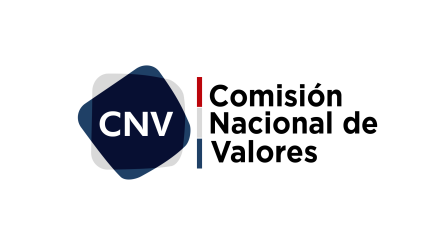 Antecedentes Adicionales
4. Modelo de aviso informando al público en general sobre la emisión, de acuerdo a las instrucciones contenidas en el Anexo A del presente Título normativo.
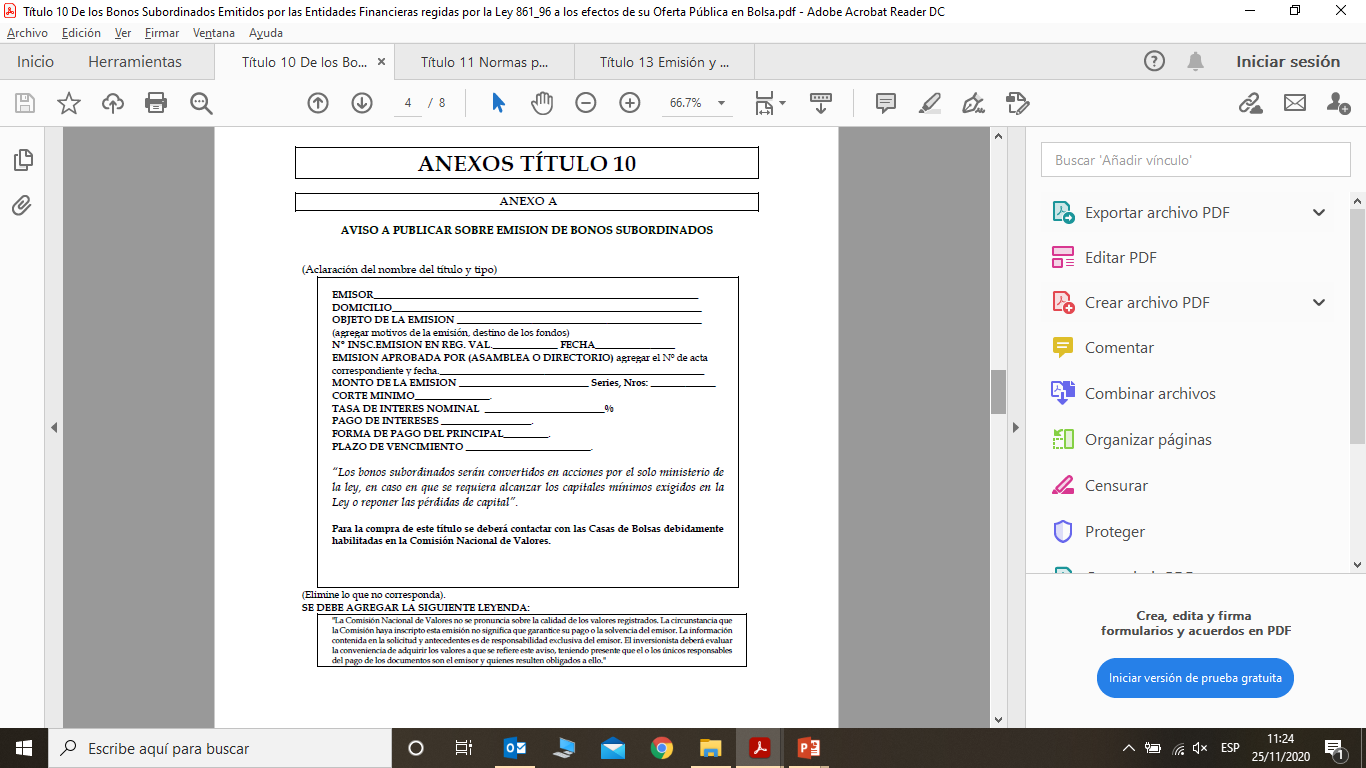 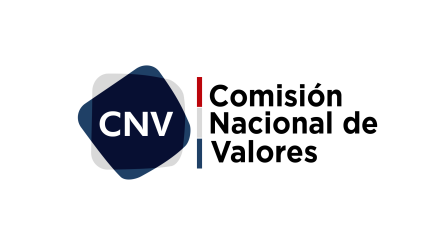 CAPÍTULO 1: Del Registro
Artículo 2°. Plazo de colocación. De acuerdo a lo dispuesto por la Autoridad Administrativa de Control. De no encontrarse dispuesto un plazo especifico de colocación en la autorización para la emisión, se estará a lo dispuesto para la colocación de Programas de Emisión Global en el Título 6 del presente Reglamento.
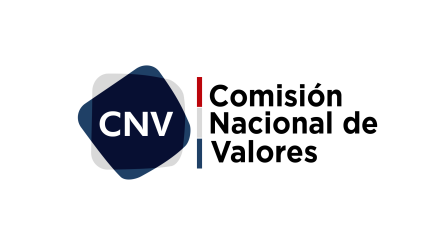 CERTIFICADO DE REGISTRO.
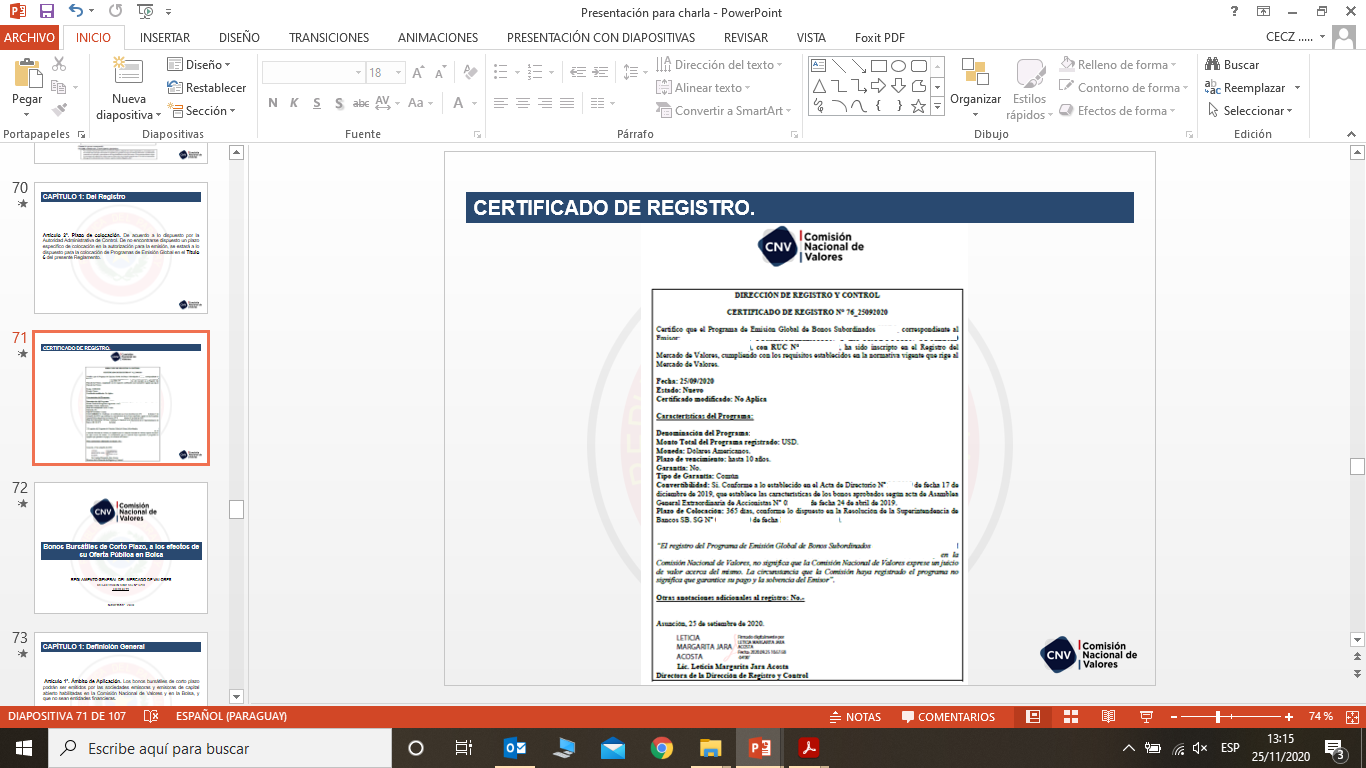 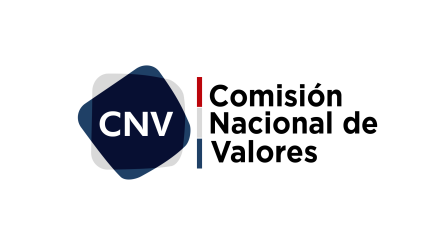 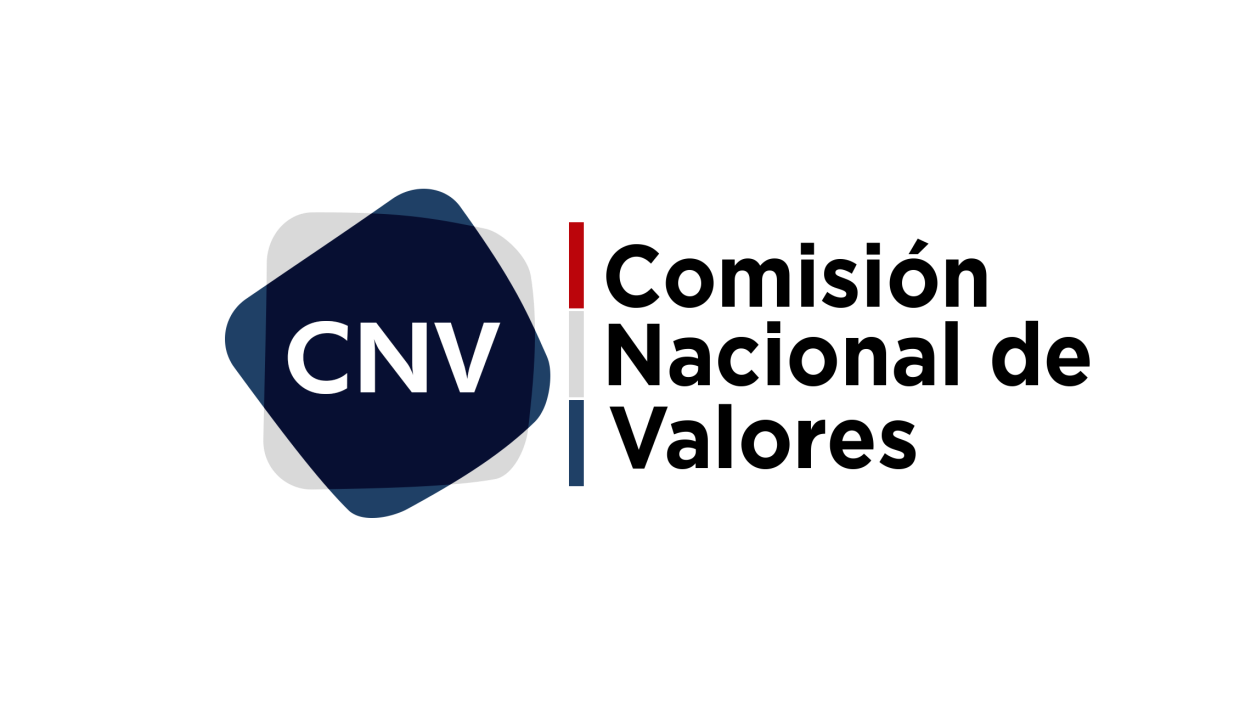 Emisión y Registro de Bonos de Entidades de Intermediación Financiera autorizados por el BCP a los efectos de su Oferta Pública en Bolsa
REGLAMENTO GENERAL DEL MERCADO DE VALORES
RESOLUCIÓN CNV CG N° 6/19
TÍTULO 13
Noviembre, 2020
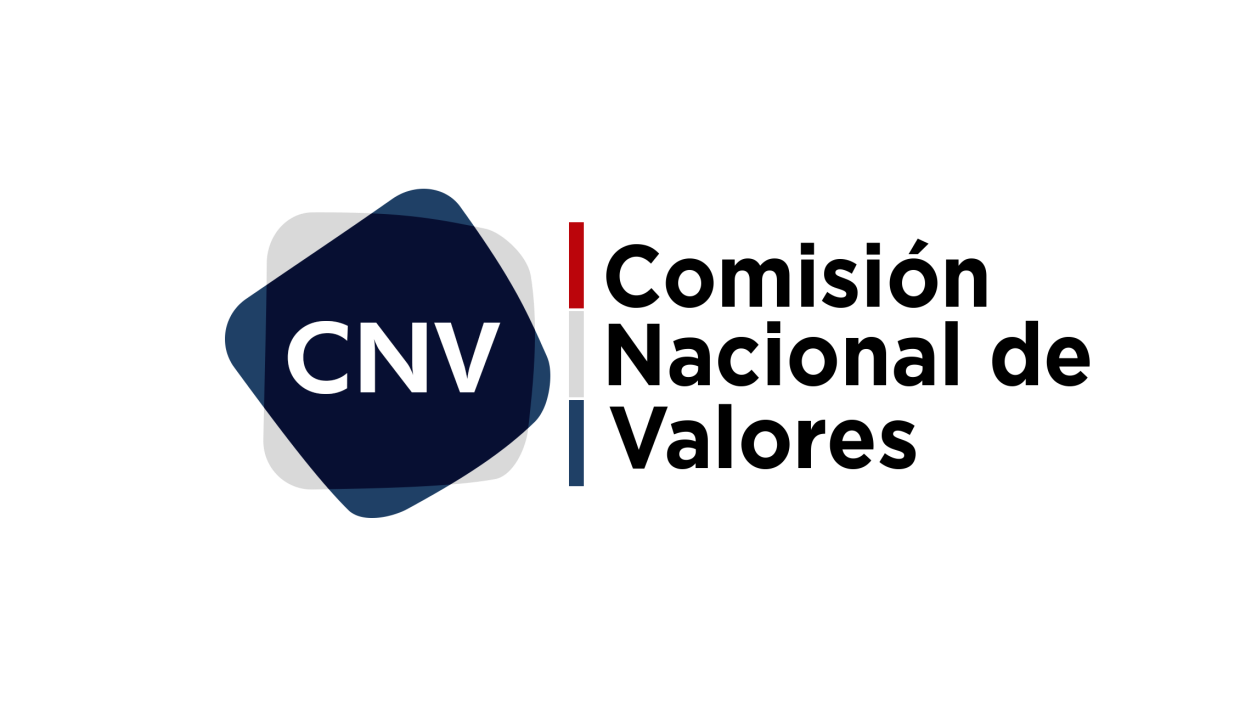 Procedimiento de Verificación Previa
REGLAMENTO GENERAL DEL MERCADO DE VALORES
RESOLUCIÓN CNV CG N° 6/19
TÍTULO 13
Noviembre, 2020
Se verifica en forma previa los siguientes documentos en formato borrador:
Prospecto de Emisión de acuerdo al formato establecido en la Res. CNV CG N° 6/19. 

Acta de Asamblea General Extraordinaria que aprueba la emisión. 

Acta de Directorio que establece las condiciones de la emisión

Modelo del Título Global
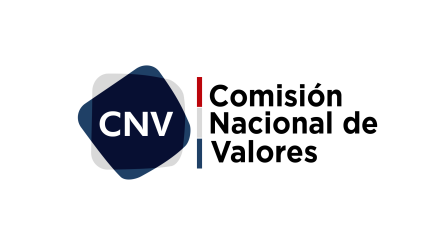 Nota CNV de No Objeción.
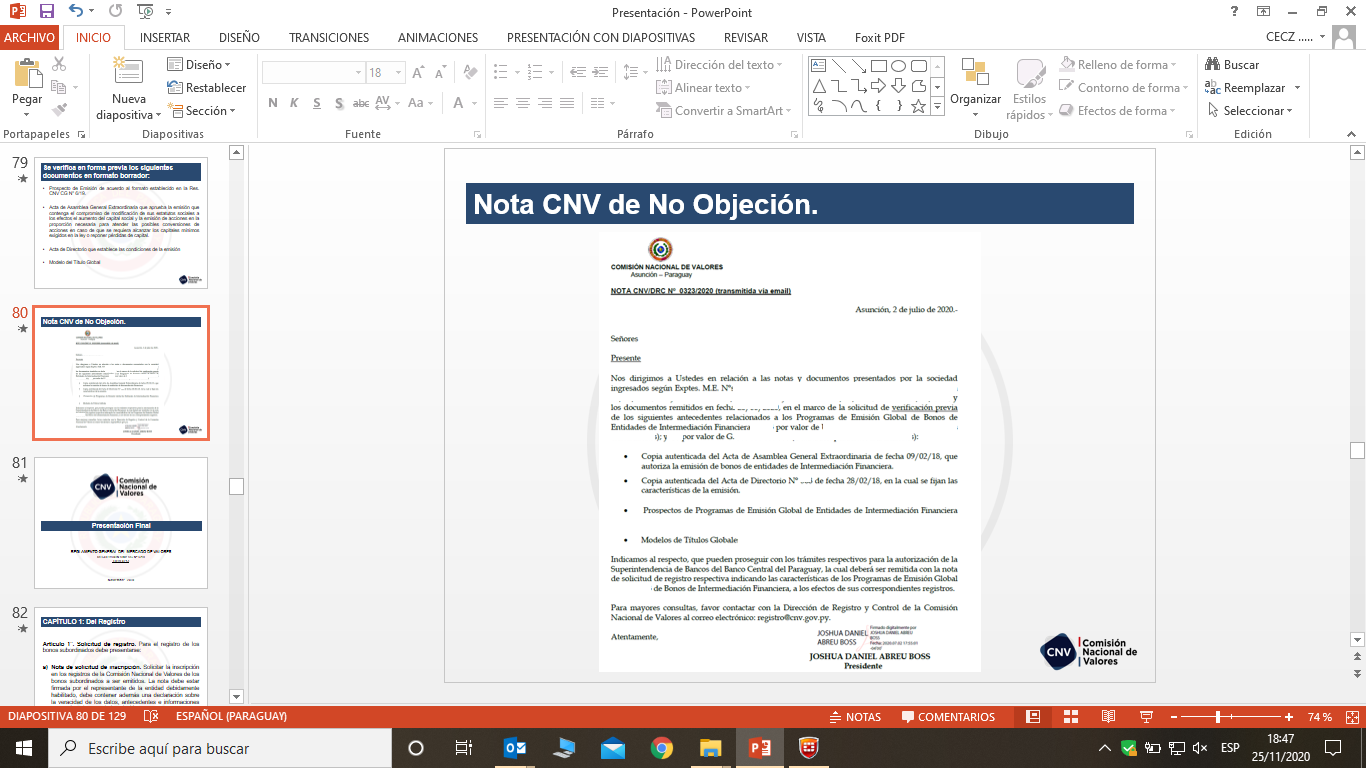 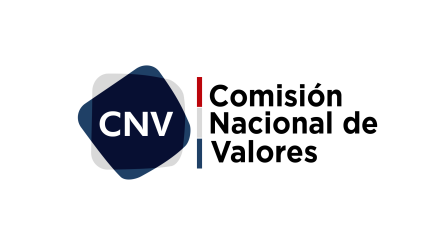 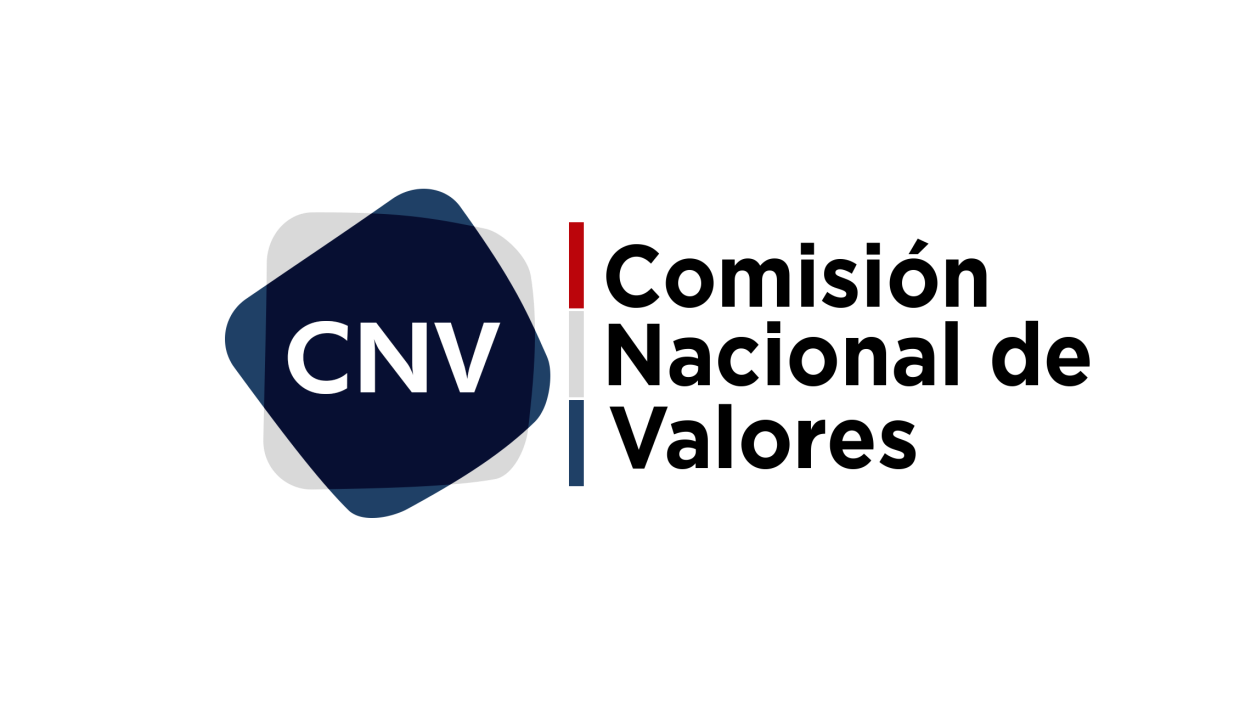 Presentación Final
REGLAMENTO GENERAL DEL MERCADO DE VALORES
RESOLUCIÓN CNV CG N° 6/19
TÍTULO 13
Noviembre, 2020
CAPÍTULO 1: Del Registro
Artículo 1°. Solicitud de registro. Para el registro de los bonos subordinados debe presentarse: 

Nota de solicitud de inscripción. Solicitar la inscripción en los registros de la Comisión Nacional de Valores de los bonos subordinados a ser emitidos. La nota debe estar firmada por el representante de la entidad debidamente habilitado, debe contener además una declaración sobre la veracidad de los datos, antecedentes e informaciones proporcionados para la inscripción.
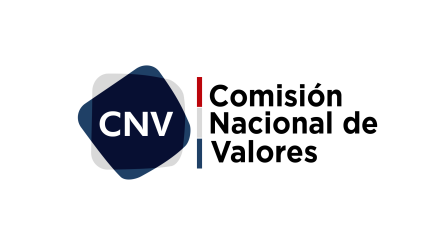 CAPÍTULO 1: Del Registro
A la solicitud debe acompañar la siguiente información y documentación:
Datos de la entidad, breve reseña histórica. 

En caso de vinculación con algún grupo económico, indicar su calidad de matriz o subsidiaria. 

Representantes legales. Acompañar el documento en donde conste la designación, copia autenticada del documento de identidad de los mismos, y registro de firmas. 

Individualización de los miembros del órgano de administración y fiscalización, y principales ejecutivos. Se debe indicar además las empresas en las cuales los mismos estuvieren vinculados en calidad de socios o accionistas o por formar parte de sus órganos de administración o fiscalización.
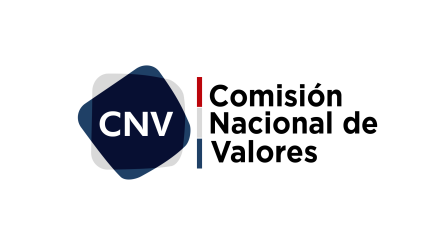 CAPÍTULO 1: Del Registro
Descripción del capital social, emitido, suscripto e integrado y composición accionaria de la siguiente manera: 
Los accionistas que detentan el diez (10) por ciento o más de participación en el capital. En casos de accionistas que sean personas jurídicas, se deberá llegar hasta los beneficiarios finales (personas físicas) quienes detentan el diez (10) por ciento o más de participación en el capital; 




Los accionistas que representan hasta el cincuenta y uno (51) por ciento del capital, y hasta un máximo de veinte (20) accionistas.
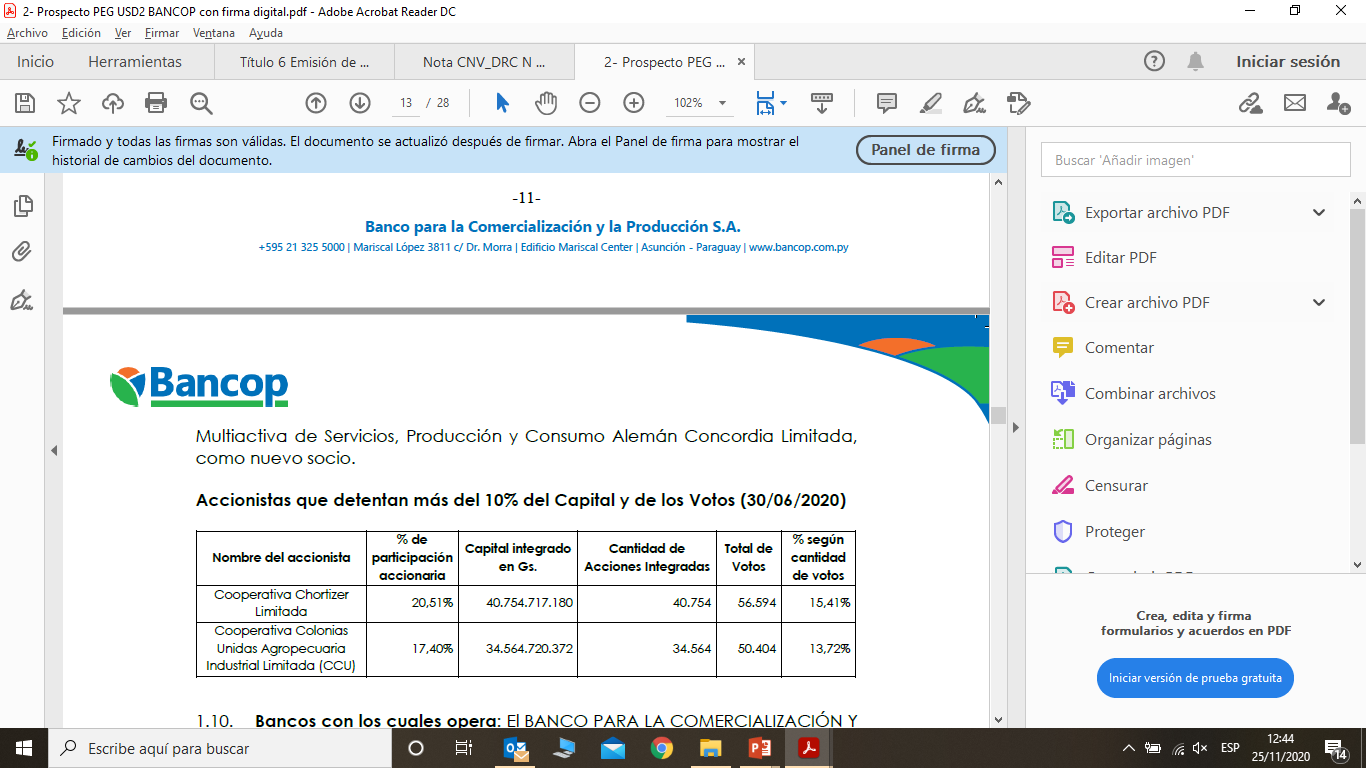 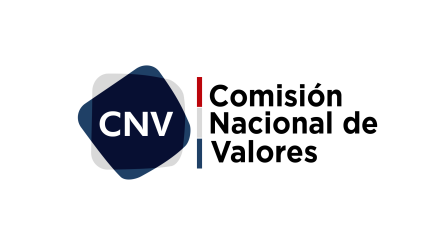 CAPÍTULO 1: Del Registro
Estados Financieros del último ejercicio fiscal auditados por auditor externo registrado ante la Comisión Nacional de Valores, memoria del directorio, informe del síndico y copia autenticada del acta de asamblea que aprueba los mismos. 

Estados Financieros del último trimestre de acuerdo con las reglamentaciones de la autoridad que las rige. 

Prospecto de emisión: acorde a las disposiciones contenidas en el  TÍTULO DE EMISION DE TÍTULOS DE DEUDA BAJO EL ESQUEMA DE PROGRAMAS DE EMISIÓN GLOBAL en el Título 12 del presente Reglamento.
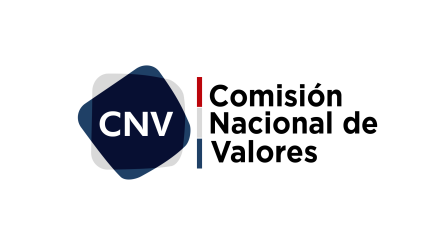 Antecedentes Adicionales
Resolución de la Superintendencia de Bancos que autoriza la emisión de bonos. 

Copia autenticada del Acta de Emisión, o copia con firma digital acorde a las disposiciones contenidas en el TÍTULO DE EMISION DE TÍTULOS DE DEUDA BAJO EL ESQUEMA DE PROGRAMAS DE EMISIÓN GLOBAL en el Título 12 del presente Reglamento, en lo que resulte aplicable. 

Modelo del título global del bono, conforme las normas dispuestas para su negociación a través del sistema electrónico de negociación.
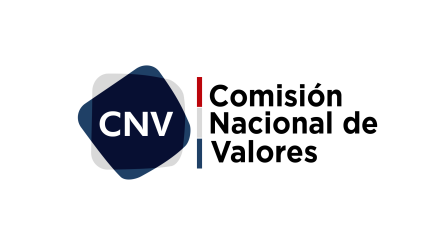 CAPÍTULO 1: Del Registro
Artículo 3°. Plazo de colocación. De acuerdo a lo dispuesto por la Autoridad Administrativa de Control. De no encontrarse dispuesto un plazo especifico de colocación en la autorización para la emisión, se estará a lo dispuesto para la colocación de Programas de Emisión Global en el Título 6 del presente Reglamento.
TITULO 6. 
Artículo 7°. Plazos. Serán los siguientes: 
a) Plazo de colocación de Programas de Emisión Global. El plazo de colocación es de quinientos (500) días corridos a partir de la fecha de registro ante la Comisión, para la colocación de las series dentro del programa de emisión global. 

Para el caso de las entidades del sistema financiero, la Superintendencia de Bancos tendrá la potestad de establecer mayor o menor plazo, si lo considera.
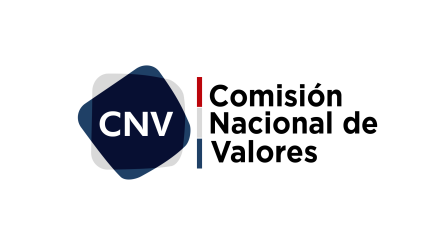 CAPÍTULO 1: Del Registro
Artículo 4°. Cortes mínimos. 
Para negociaciones en el mercado primario: No deberán ser inferiores a lo establecido en la resolución reglamentaria emitida por la Autoridad Administrativa de Control, representados en múltiplos de G. 1.000.000.- (Guaraníes: Un millón), para emisiones en guaraníes; y para emisiones en moneda extranjera representados en múltiplos de US$. 1.000.- (Dólares americanos: Un mil). 

Para negociaciones en el mercado secundario: A partir de G. 1.000.000.- (Guaraníes: Un millón), para emisiones en guaraníes; y para emisiones en moneda extranjera a partir del equivalente a US$. 1.000.-(Dólares americanos: Un mil).-
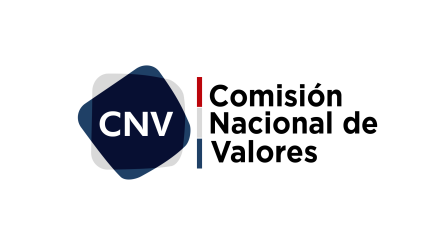 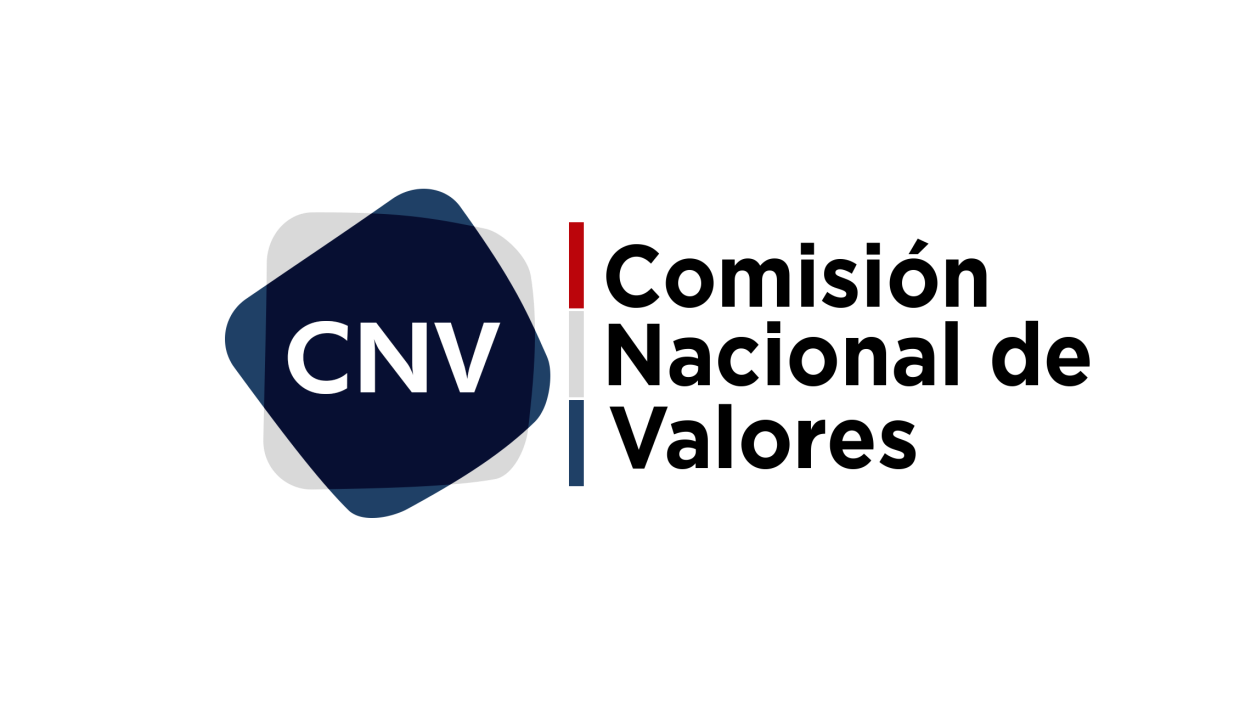 Bonos Bursátiles de Corto Plazo, a los efectos de su Oferta Pública en Bolsa
REGLAMENTO GENERAL DEL MERCADO DE VALORES
RESOLUCIÓN CNV CG N° 6/19
TÍTULO 11
Noviembre, 2020
CAPÍTULO 1: Definición General
Artículo 1°. Ámbito de Aplicación. Los bonos bursátiles de corto plazo podrán ser emitidos por las sociedades emisoras y emisoras de capital abierto habilitadas en la Comisión Nacional de Valores y en la Bolsa, y que no sean entidades financieras.
 
Este régimen no resulta aplicable a las entidades emisoras que no cuentan con información histórica o que cuenten con información insuficiente, al igual que las que se encuentran comprendidas en el régimen especial de Pequeñas y Medianas Empresas.
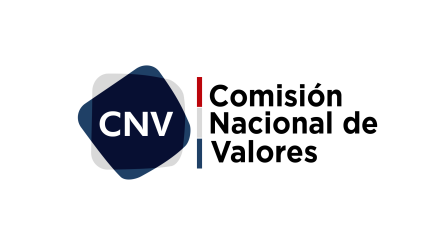 CAPÍTULO 2: Del Registro
Artículo 1°. Registro. La solicitud de registro del Programa de Emisión Global de Bonos Bursátiles de Corto Plazo, debe presentarse acompañada de una copia del comprobante de pago del arancel correspondiente. La presentación debe contener lo siguiente: 

Nota de solicitud detallando las condiciones generales del Programa de Emisión Global, cuyo registro solicitan. 

Copia autenticada del Acta de Emisión, o copia con firma digital acorde a las disposiciones contenidas en el Título 12 del presente Reglamento.
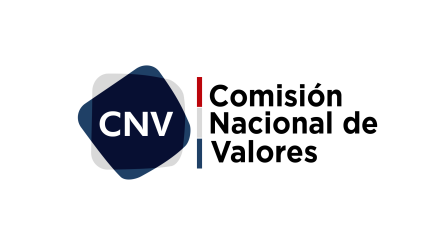 Antecedentes Adicionales.
Modelo de título global de bono, conteniendo las especificaciones establecidas en el Reglamento Operativo del Sistema Electrónico de Negociación.

Declaración jurada de no haberse solicitado convocatoria de acreedores, ni haberse decretado la quiebra, y de no encontrarse en estado de interdicción, y sobre la veracidad de la información proporcionada. 

Copia autenticada del contrato suscripto con el Representante de Obligacionistas según la Ley de Mercado de Valores.
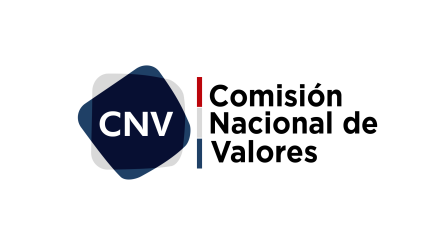 CAPÍTULO 2: Del Registro
Artículo 2°. Series. Las Series que forman parte del Programa de Emisión Global se registrarán directamente en la Bolsa. 

Artículo 3°. Límite de la emisión y de endeudamiento. Se establecen los siguientes límites para la emisión: 

Para las entidades emisoras que emitan en el año de su ingreso al mercado de valores, hasta el 5% del patrimonio neto. Este límite será considerado durante dos años, luego de los cuales pasará a los siguientes límites según sea su caso. 

Para las entidades emisoras ya inscriptas y que no hayan registrado emisiones de títulos de deuda en los dos años anteriores a la fecha de presentación de la solicitud, hasta el 15% de su patrimonio neto.
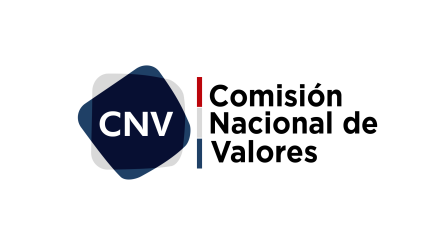 CAPÍTULO 2: Del Registro
c) Para las entidades emisoras ya inscriptas y que cuenten con emisiones de títulos de deuda en circulación hasta el 25% de su patrimonio neto. 

El monto máximo de endeudamiento de la entidad emisora, a través de oferta pública incluida la emisión realizada por este procedimiento no podrá exceder, en conjunto, el ciento por ciento del patrimonio neto. 

Para ambos límites se tomará como base el patrimonio neto, el último balance trimestral remitido a la Comisión Nacional de Valores y a la Bolsa.
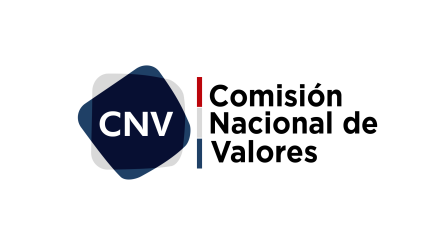 CAPÍTULO 2: Del Registro
A excepción de aquellas emisiones de bonos bursátiles de corto plazo que cuenten con calificación de riesgo, a las que no se aplicará límite. 

En este caso deberán presentar además un Informe del Representante Legal, que contenga el estado de las deudas de la sociedad contraídas con indicación de los vencimientos clasificados en corriente y no corriente, y situación de pago de los mismos (capital e intereses) al cierre del mes anterior a la fecha de solicitud de inscripción de los bonos. Asimismo, deberán indicarse las deudas preferentes o privilegiadas
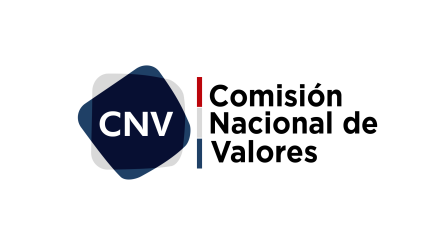 CAPÍTULO 2: Del Registro
Artículo 4°. Cortes mínimos. 
Para las emisiones en guaraníes, el valor nominal o corte de cada título será de Guaraníes un millón (G. 1.000.000) o sus múltiplos.
Para las emisiones en moneda extranjera, el valor nominal o corte de cada título será el equivalente a un mil dólares de los Estados Unidos de América (U$S 1.000) o sus múltiplos. 

Artículo 6°. Destino de los fondos. 
Los fondos obtenidos a través de la emisión de los bonos bursátiles de corto plazo, emitidos conforme a este procedimiento, sólo podrán ser aplicados para capital operativo. 
Los recursos obtenidos a través de la emisión de bonos bursátiles de corto plazo no podrán ser destinados a la intermediación financiera.
Tampoco podrán adquirirse acciones o bonos convertibles de otras sociedades con los recursos captados.
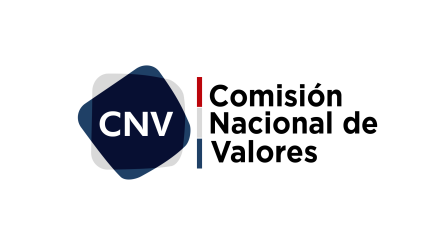 CAPÍTULO 2: Del Registro
Artículo 7°. Plazo de colocación y plazo de vencimiento. El plazo de colocación de Programas de Emisión Global de Bonos Bursátiles de Corto Plazo, será de trescientos sesenta (360) días contados a partir de la fecha del registro del Programa de Emisión Global en la Bolsa. 
El plazo máximo de vencimiento de la emisión será fijado en función al plazo de colocación residual. 

Artículo 10°. Calificación de riesgo. Serán aplicables a la emisión de Bonos Bursátiles de Corto Plazo, cuando el monto a emitir más las emisiones en circulación de la entidad emisora superen en valores relativos el 100% del patrimonio neto, o en valores absolutos USD. 1.000.000 (Dólares americanos Un millón), o su equivalente en moneda nacional, calculado al momento de la decisión de emisión e indicado a través del Acta de emisión correspondiente.
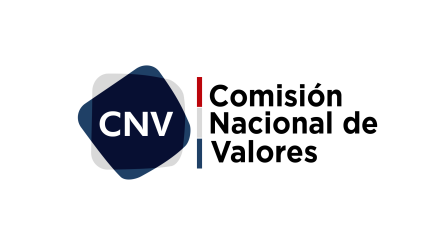 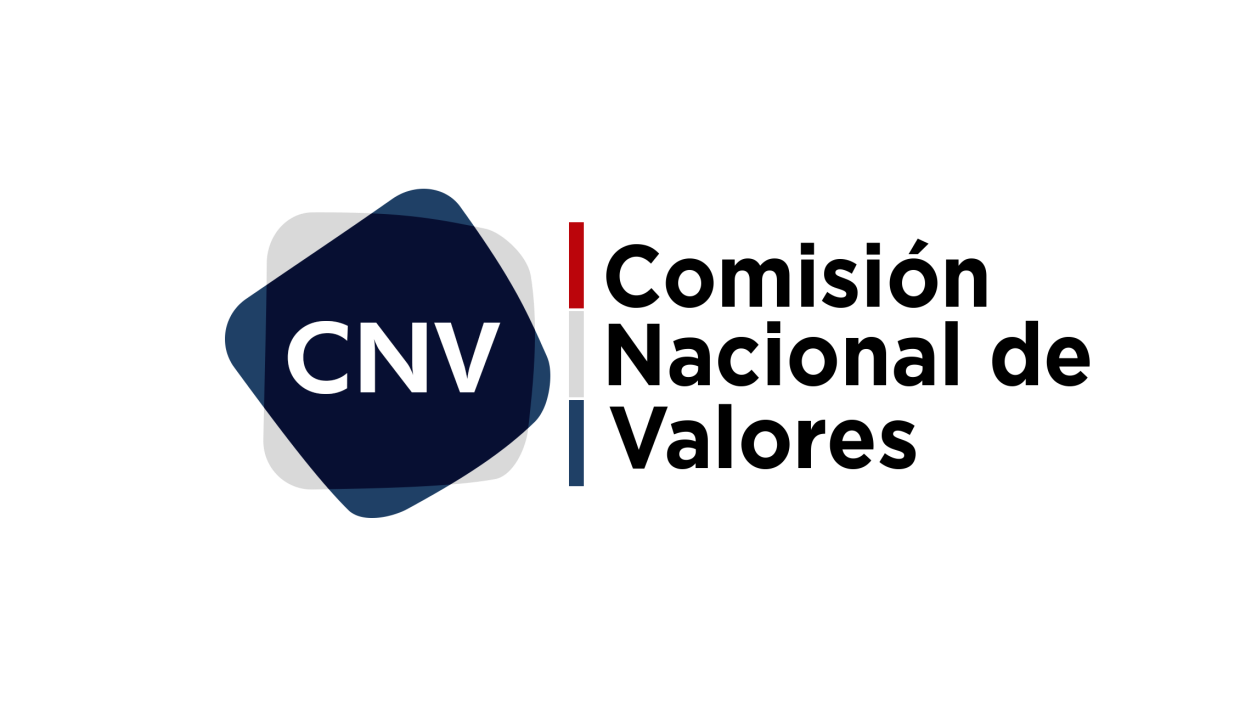 Observaciones a tener en cuenta en las presentaciones
Noviembre, 2020
Errores de forma en la presentación: datos en el membrete de la sociedad, secuencia de numeración de páginas, etc.  Falta de firma y aclaración del representante legal.

Breve síntesis de trayectoria profesional, de todos los Directores electos en Asamblea, incluyendo la de los Síndicos (Titular y Suplente)

Inconsistencias de datos de la emisión con respecto al Acta de emisión: características, destino de los fondos, etc.

Diferencias en los Estados Contables Comparativos de los últimos tres ejercicios y del último trimestre presentado a la CNV: denominación de cuentas, montos y saldos.
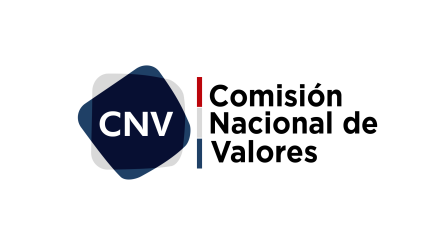 Falta de Inclusión de información sobre datos relacionados a emisiones vigentes, datos emisiones anteriores, saldos a pagar, vencidos, etc. 

No se indican las Deudas preferentes o privilegiadas en el Prospecto. 

Ranking de ubicación de sociedades o entidades del sistema financiero (bancos, financieras), incluir la fuente y fecha de dicha información.

Cuando se incluye información económica del sector al que pertenece la empresa incluir la fuente y el año.

Flujo de caja proyectado muchos errores en las proyecciones y en la elaboración de los supuestos.

Resumen de transacciones expedido por la BVPASA.
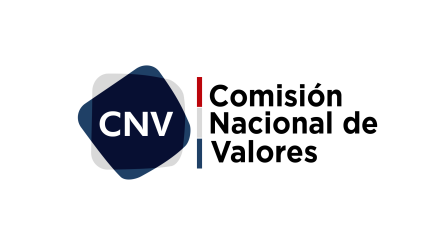 En el Acta a través del cual se autoriza la emisión no se indican las deudas preferentes y privilegiadas.

No remiten el Acta  con la certificación de firmas.

El Informe sobre las deudas no contiene toda la información indicada en la Res. 6/19.

Información sobre vinculaciones: participación de la empresa emisora en otras empresas y otras empresas en la empresa emisora; vinculación de directivos y altos funcionarios en otras empresas  (por acciones y por cargo)
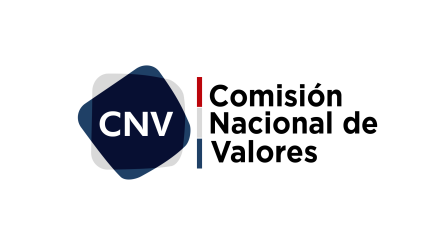 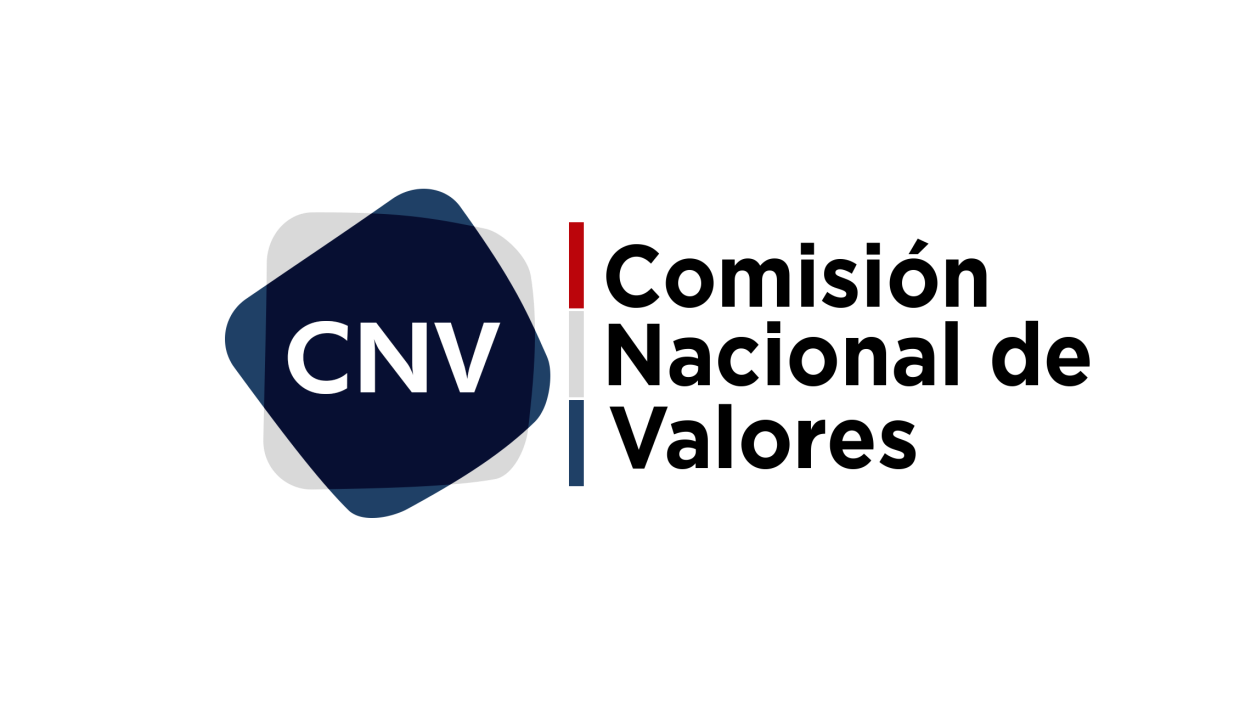 Elaboración de Prospecto de Acciones
REGLAMENTO GENERAL DEL MERCADO DE VALORES
RESOLUCIÓN CNV CG N° 6/19
TÍTULO 18
Noviembre, 2020
TITULO 18. De las Acciones.
Artículo 1°. Solicitud de inscripción. La nota de solicitud de inscripción de emisión de acciones para oferta pública debe estar firmada por el representante de la persona jurídica debidamente habilitado y deberá acompañarse la siguiente información y documentación: 

Prospecto de Emisión según Anexo A del presente Título normativo. 

b) Antecedentes Adicionales.
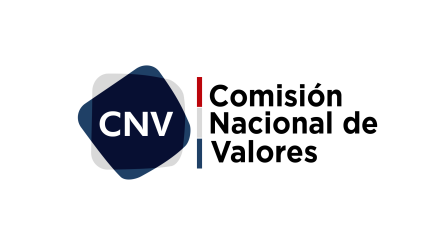 Solicitud de Inscripción.
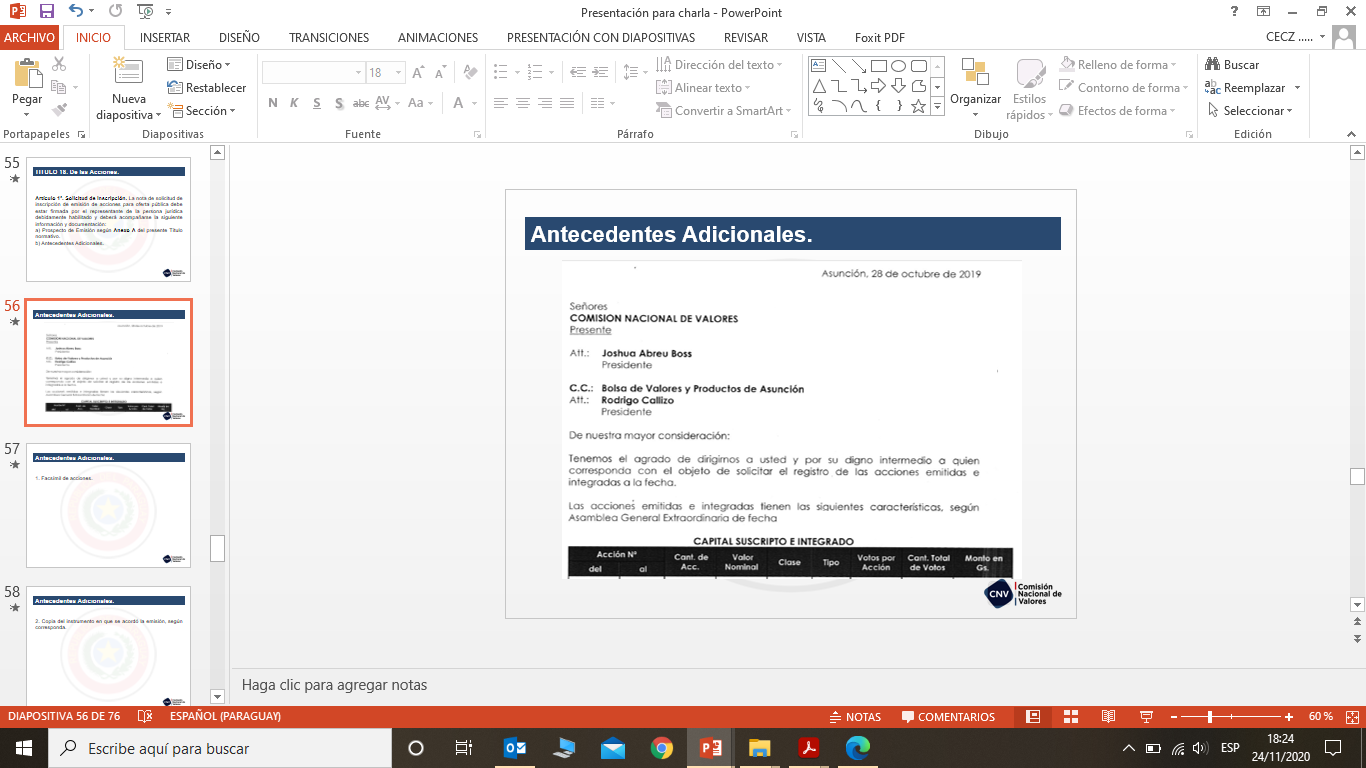 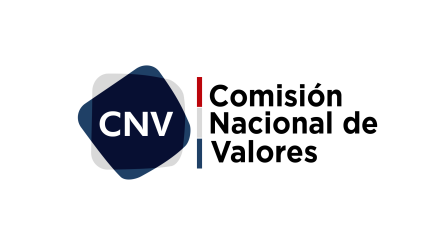 TITULO 18. De las Acciones.
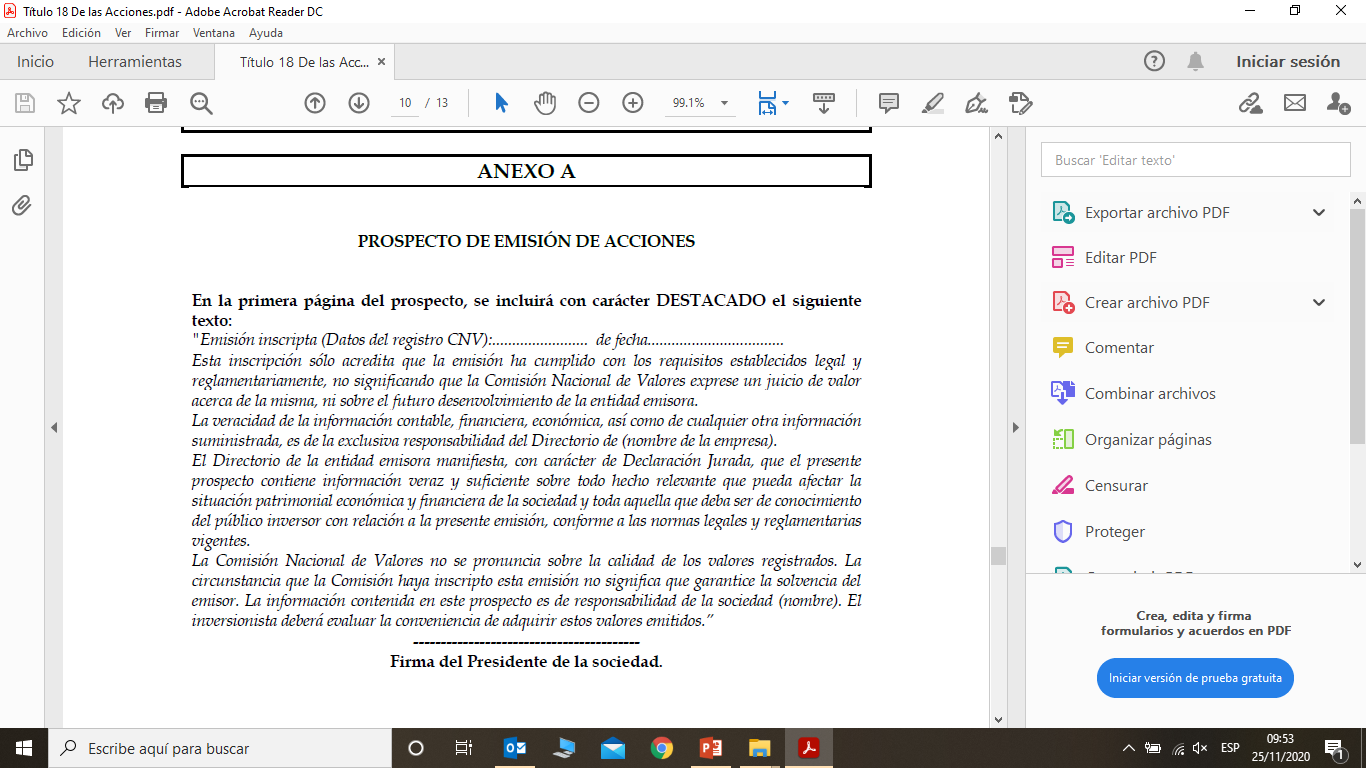 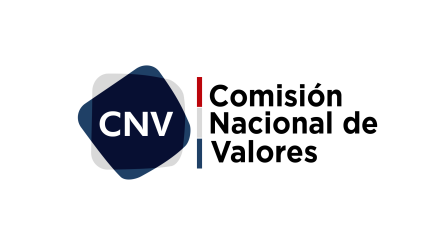 Prospecto de Emisión de Acciones.
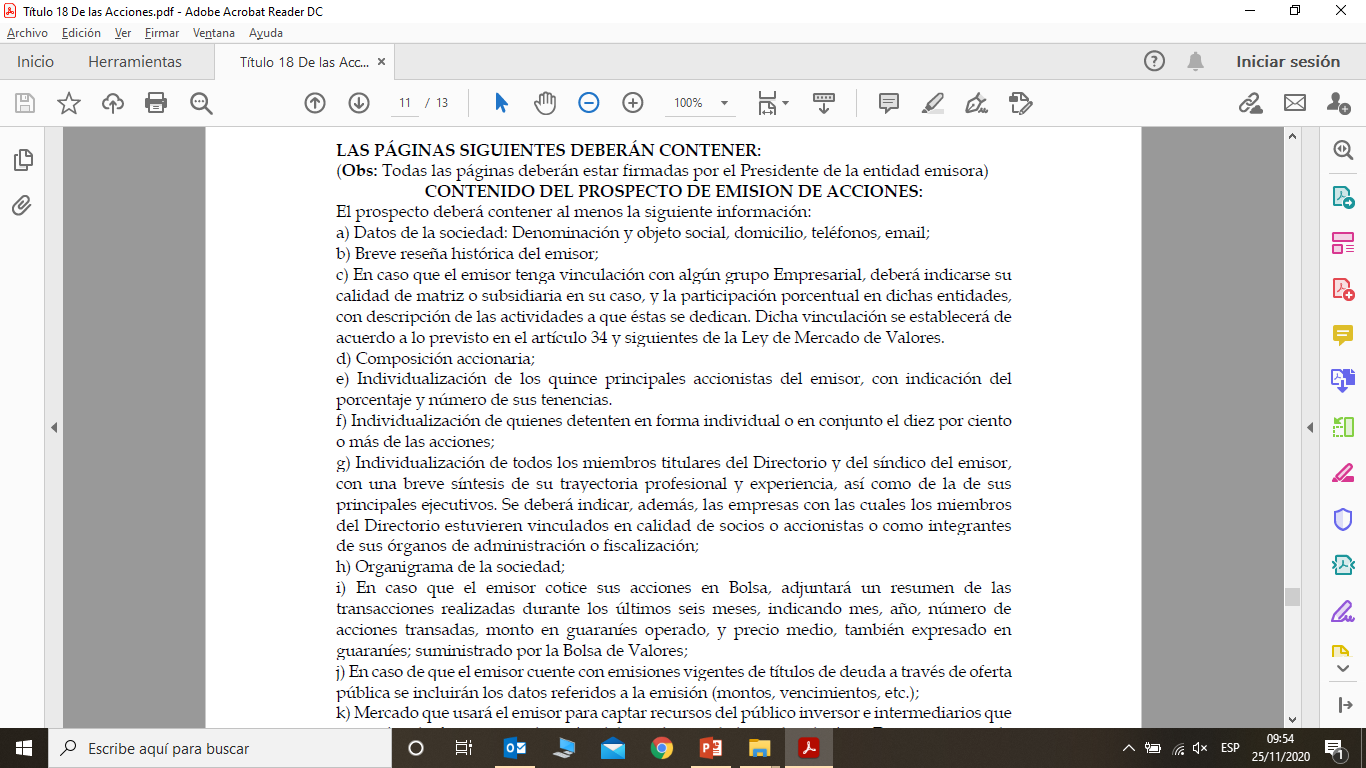 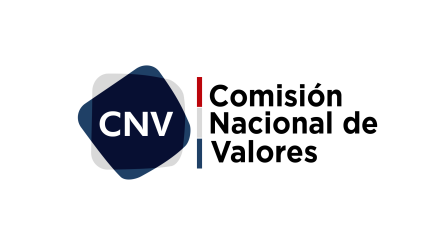 Prospecto de Emisión de Acciones.
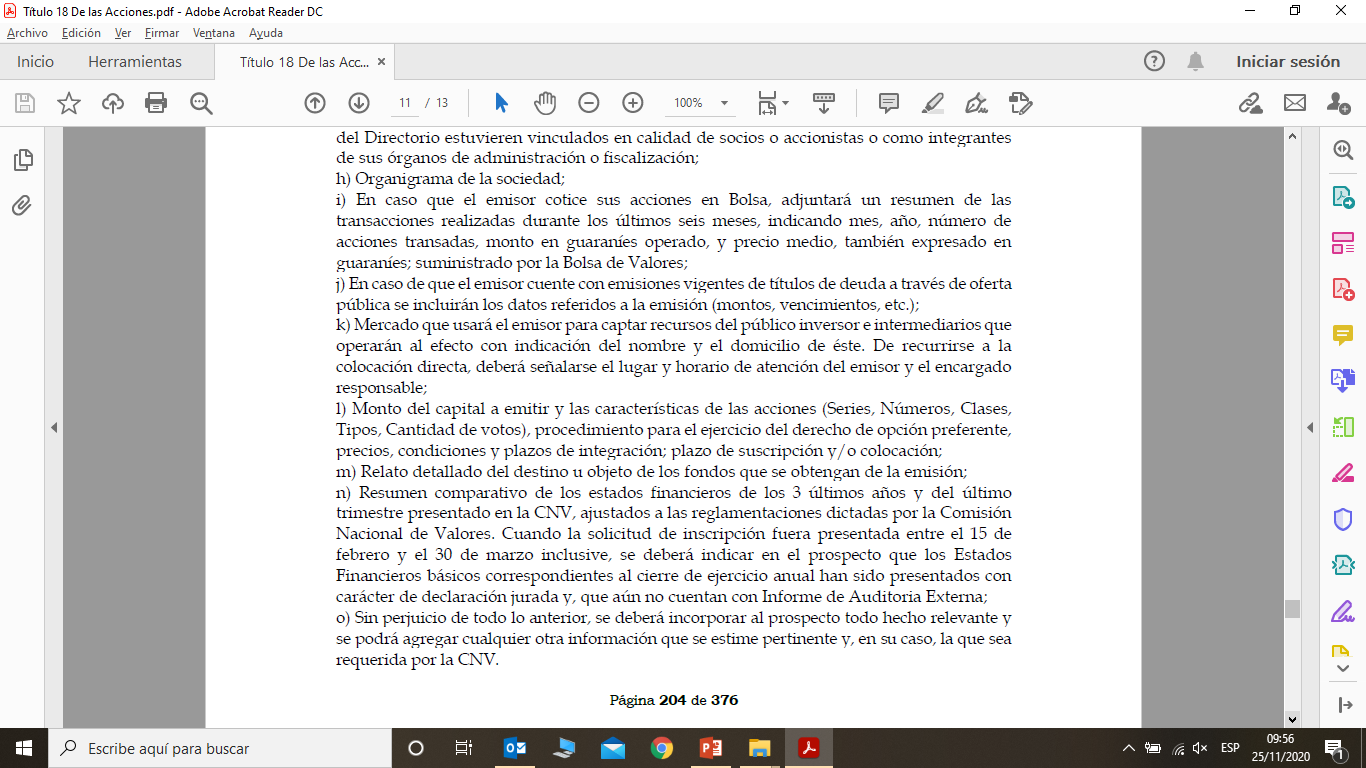 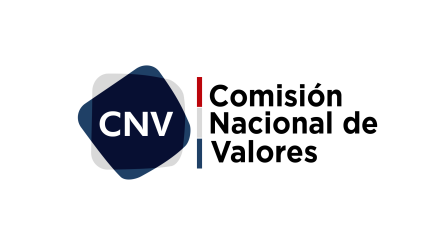 Antecedentes Adicionales.
1. Facsímil de acciones.
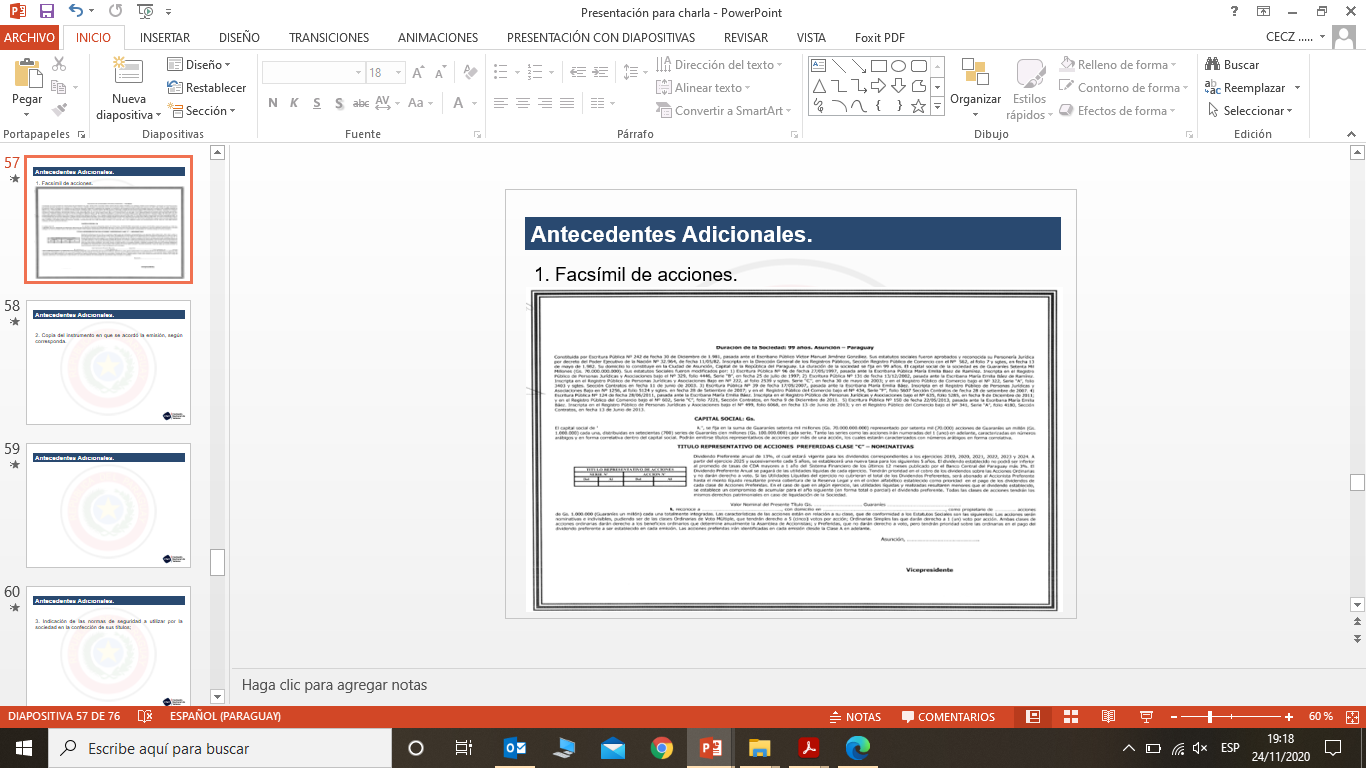 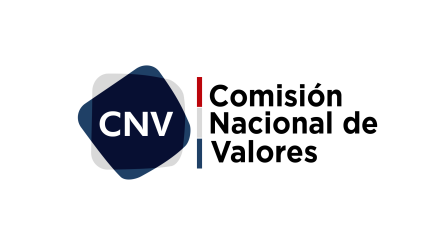 Antecedentes Adicionales.
2. Copia del instrumento en que se acordó la emisión, según corresponda.
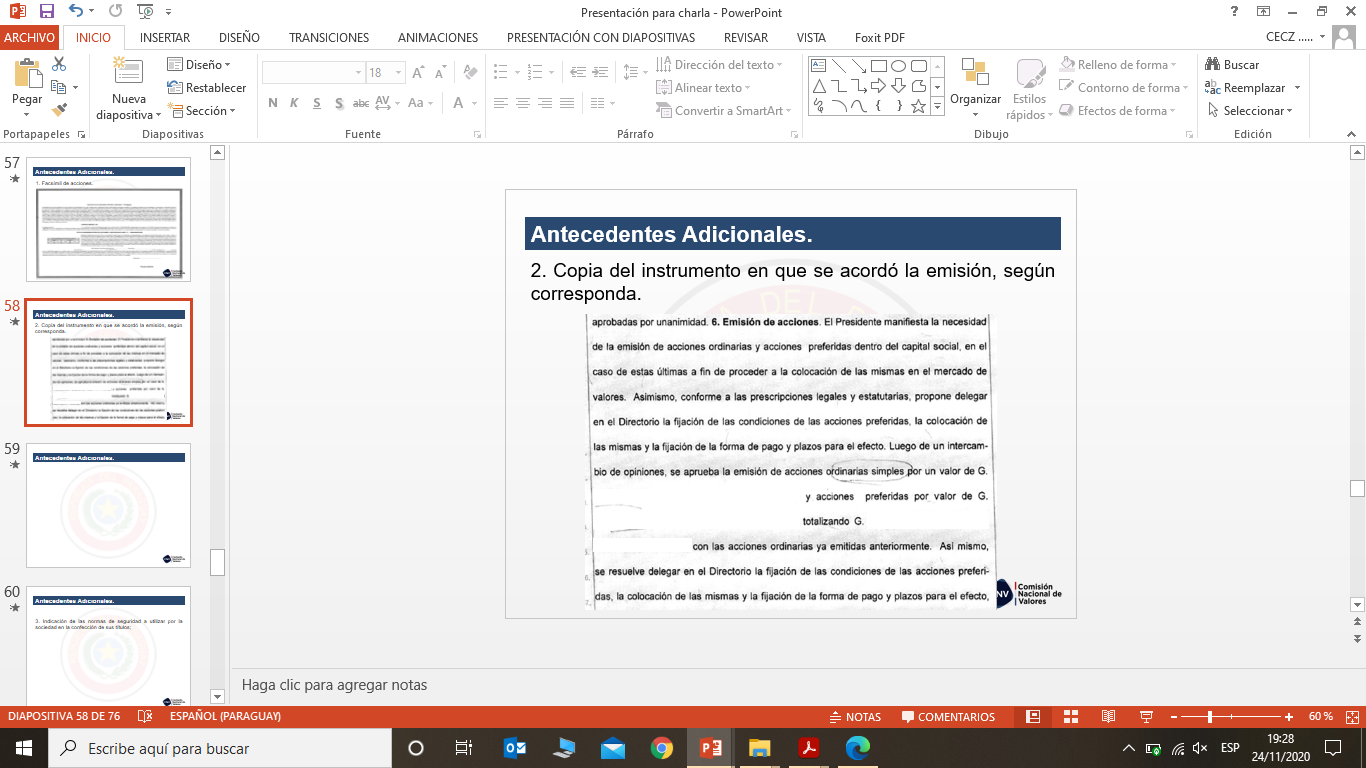 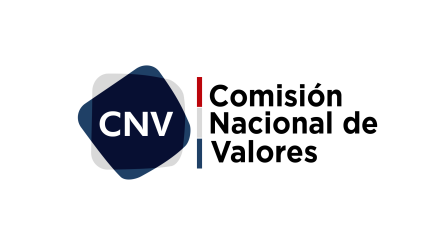 Antecedentes Adicionales.
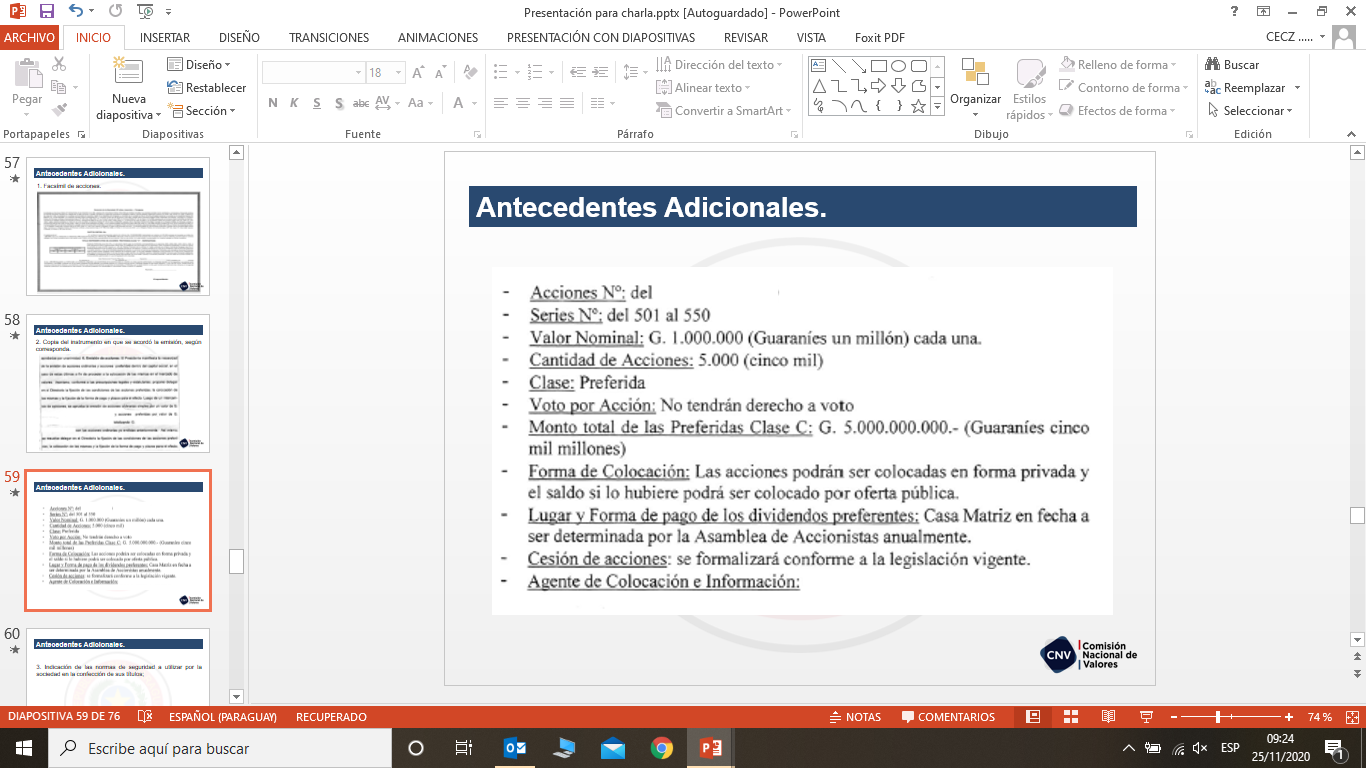 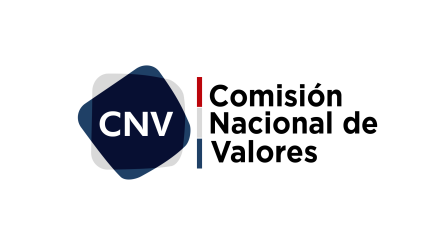 Antecedentes Adicionales.
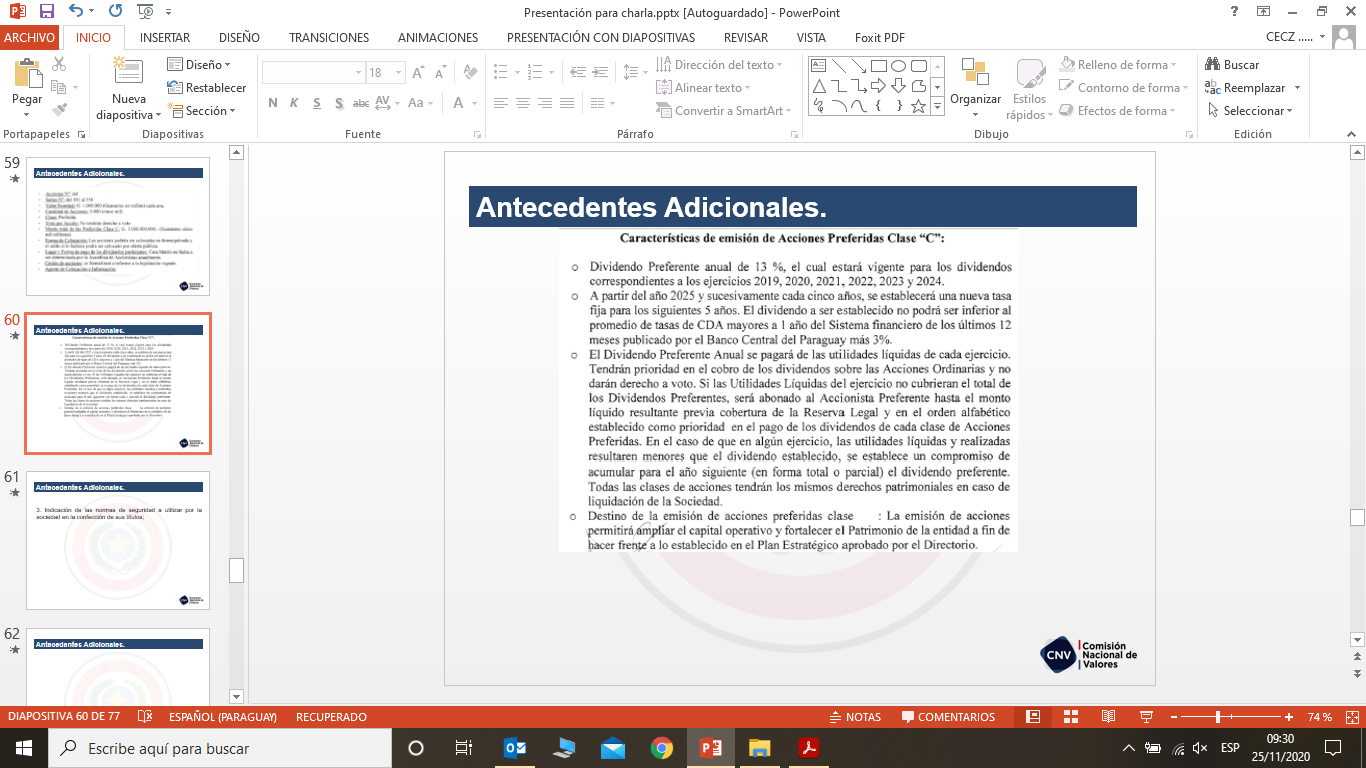 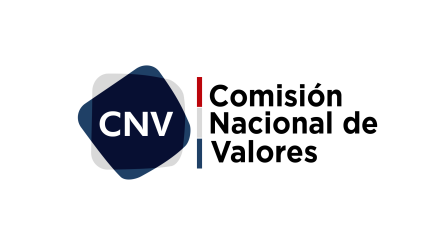 Antecedentes Adicionales.
3. Indicación de las normas de seguridad a utilizar por la sociedad en la confección de sus títulos;
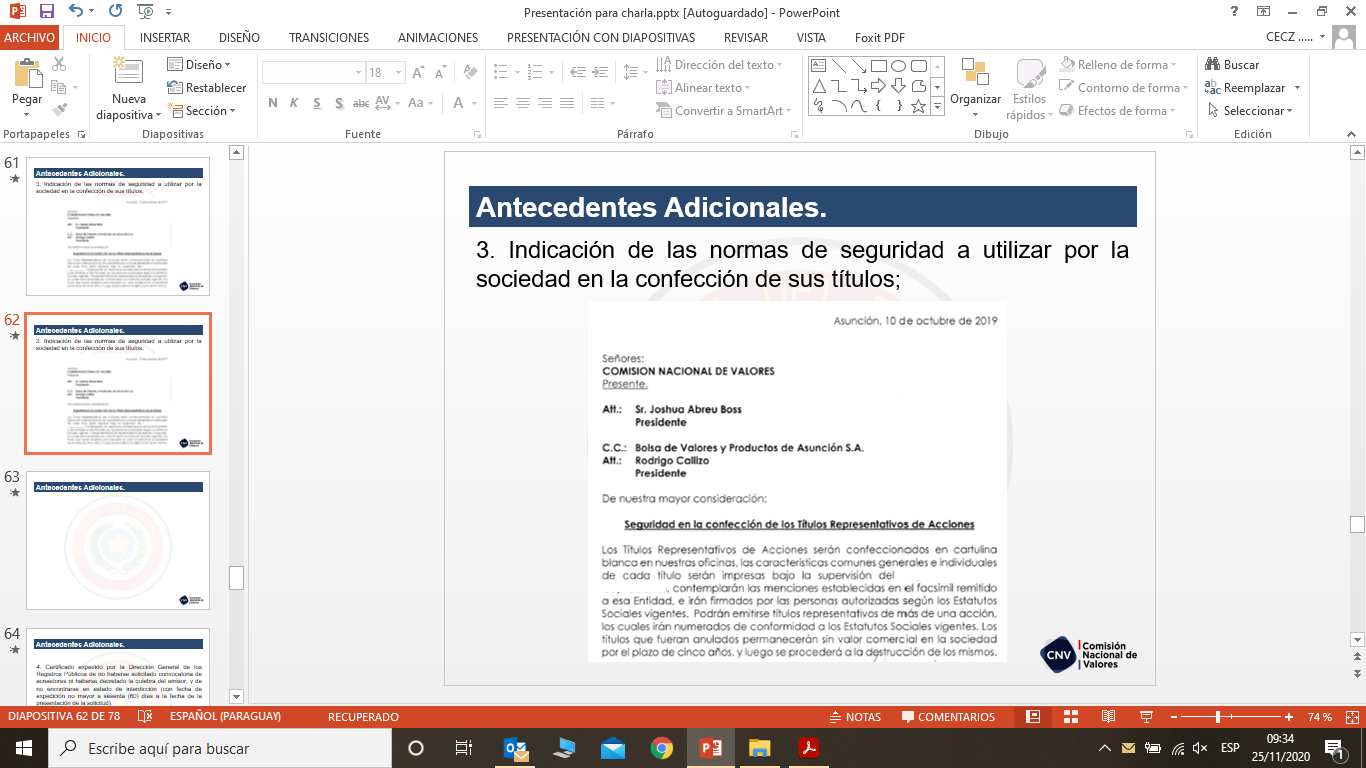 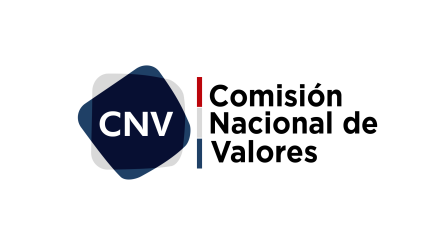 Antecedentes Adicionales.
4. Certificado expedido por la Dirección General de los Registros Públicos de no haberse solicitado convocatoria de acreedores ni haberse decretado la quiebra del emisor; y de no encontrarse en estado de interdicción (con fecha de expedición no mayor a sesenta (60) días a la fecha de la presentación de la solicitud).
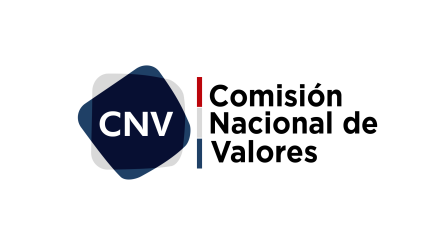 Antecedentes adicionales
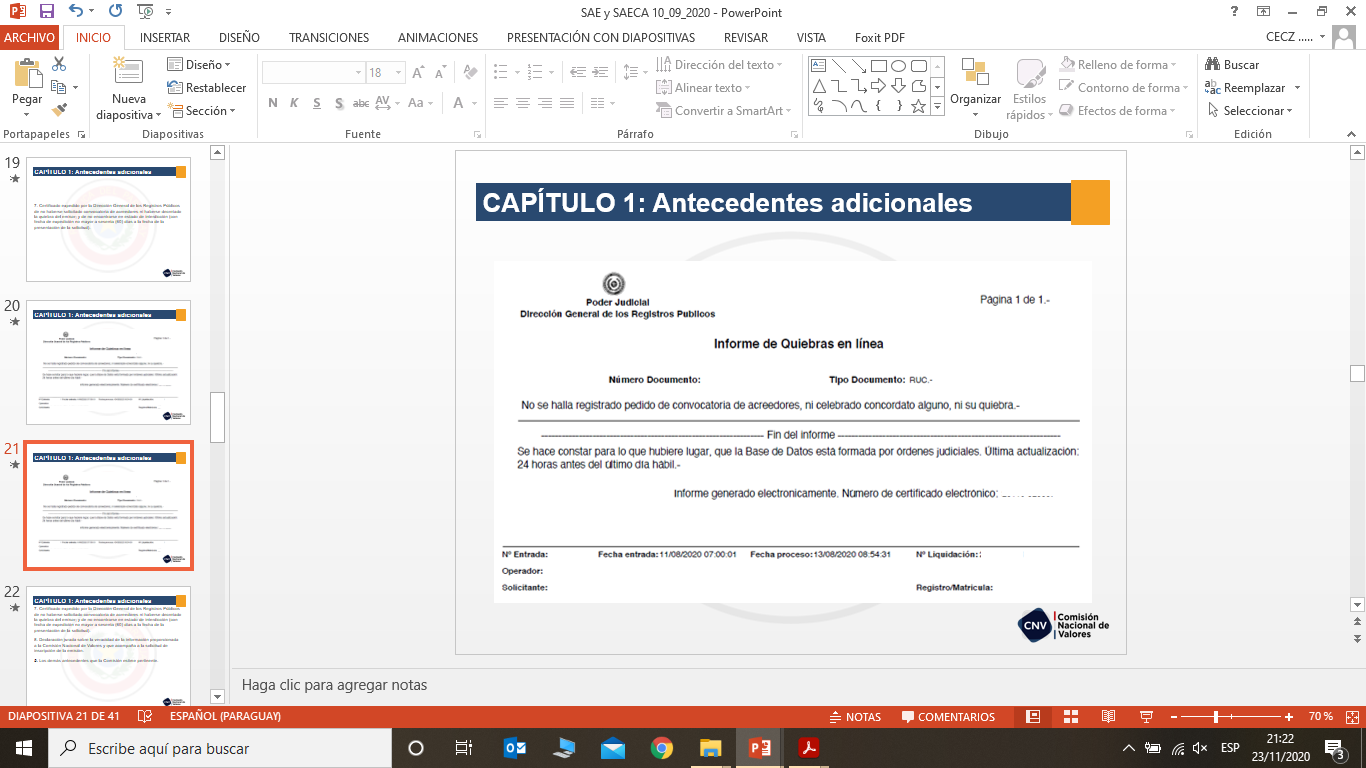 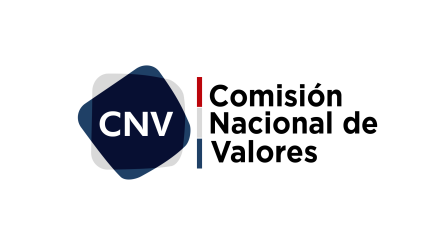 Interdicción.
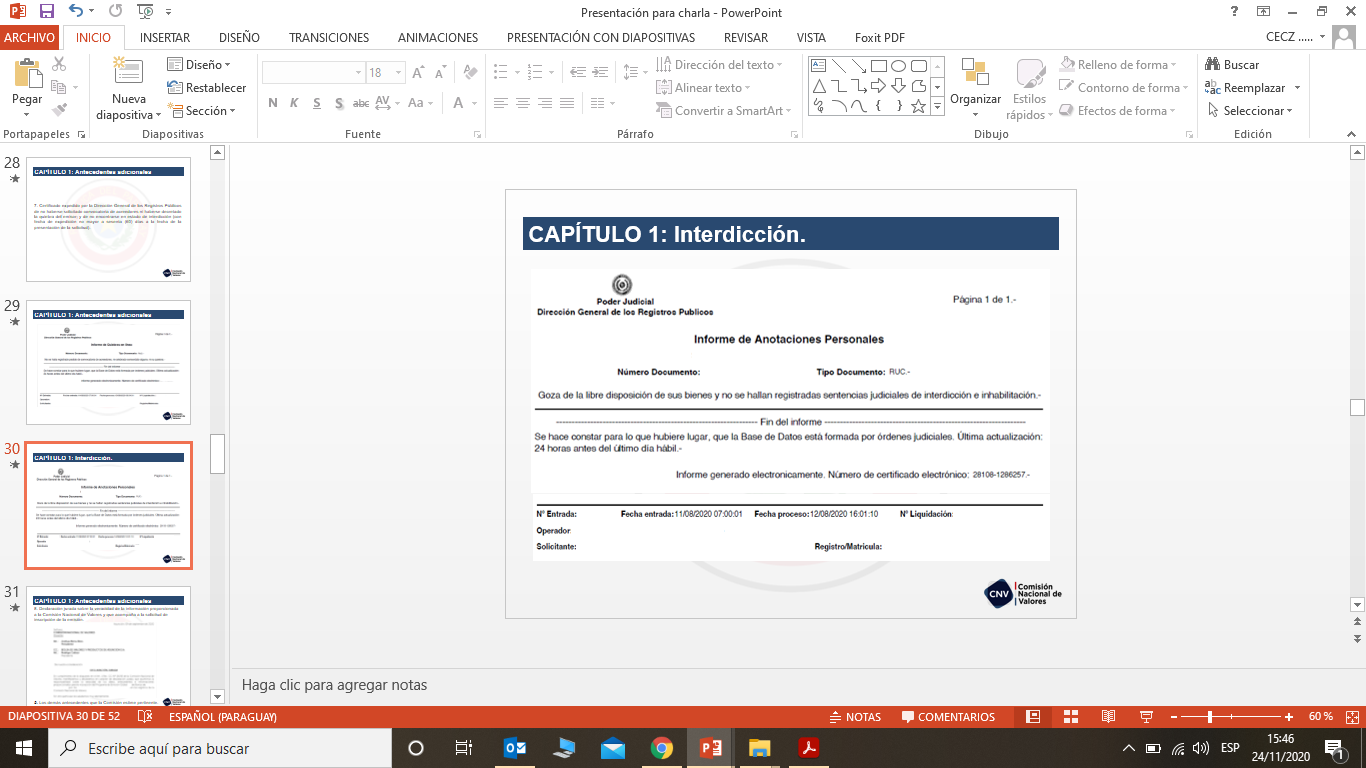 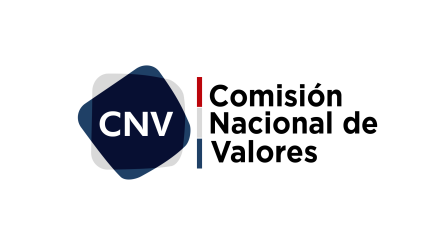 Antecedentes Adicionales.
5. Estados Financieros básicos correspondientes al último trimestre presentado en la Comisión Nacional de Valores, ajustados a las reglamentaciones dictadas por esta. Cuando la solicitud de inscripción fuera presentada entre el 15 de febrero y el 30 de marzo inclusive, deberá presentar los Estados Financieros básicos correspondientes al cierre de ejercicio anual en carácter de declaración jurada.
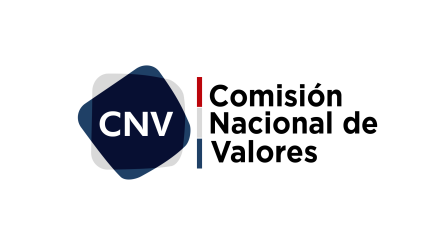 Circular CNV/DIR N° 025/2020
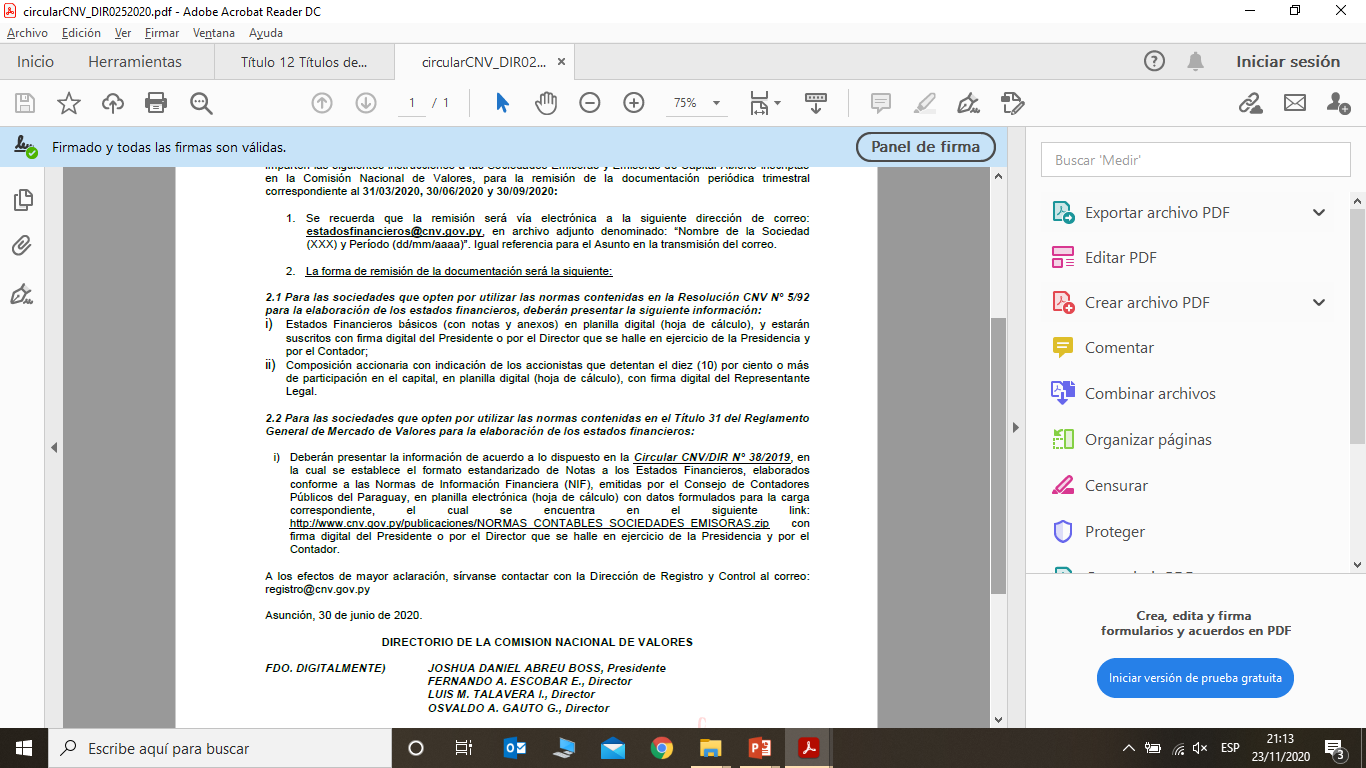 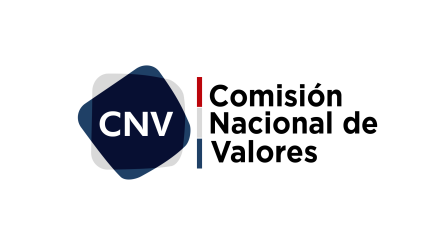 Circular CNV/DIR N° 008/2020
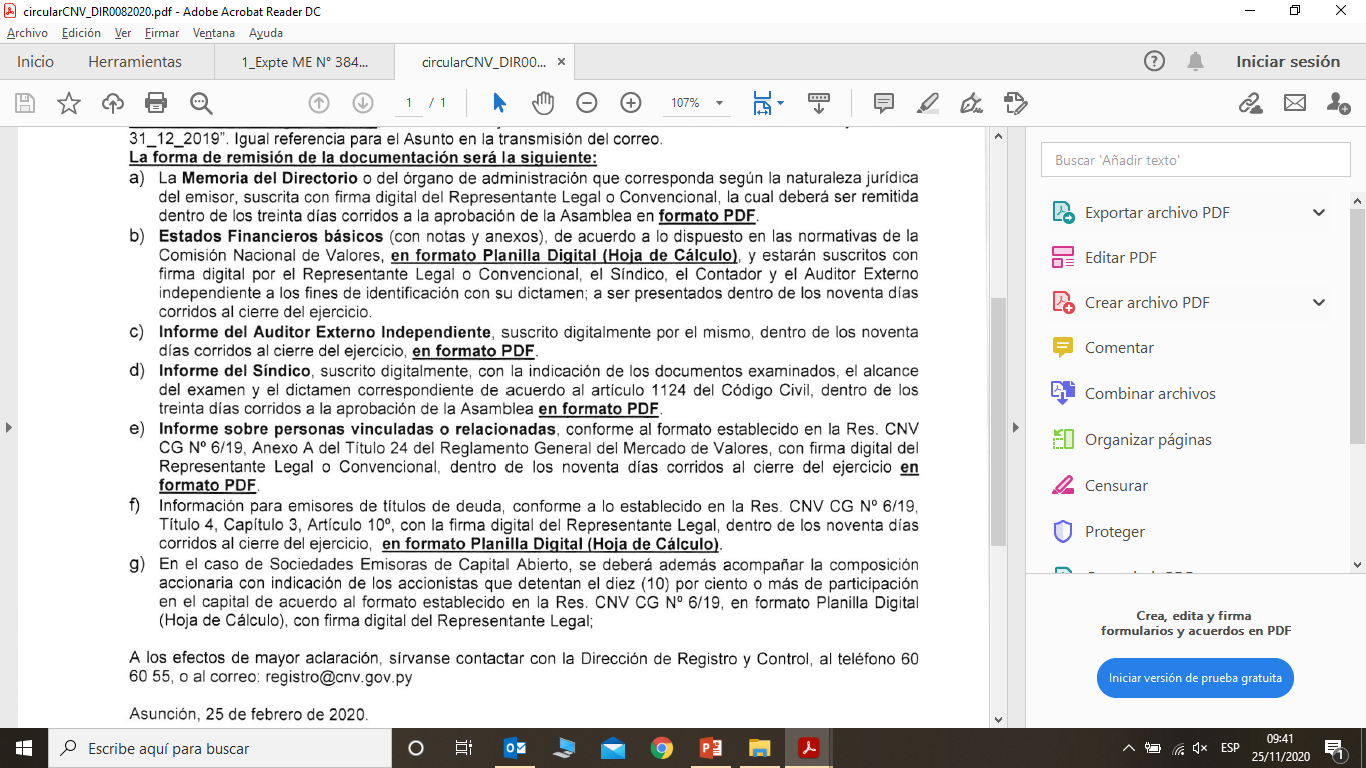 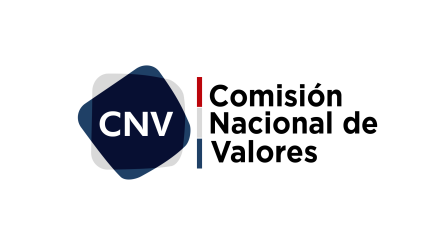 Antecedentes Adicionales.
6. Copia del aviso informando el periodo para el ejercicio del derecho de opción preferente e indicando las características de la emisión, sin perjuicio de la comunicación cursada a cada uno de los accionistas según Anexo B del presente Título normativo
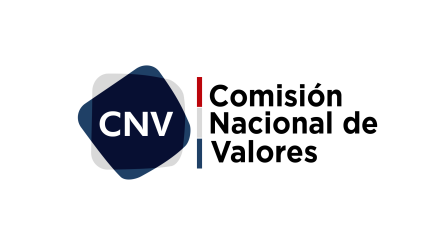 Antecedentes Adicionales.
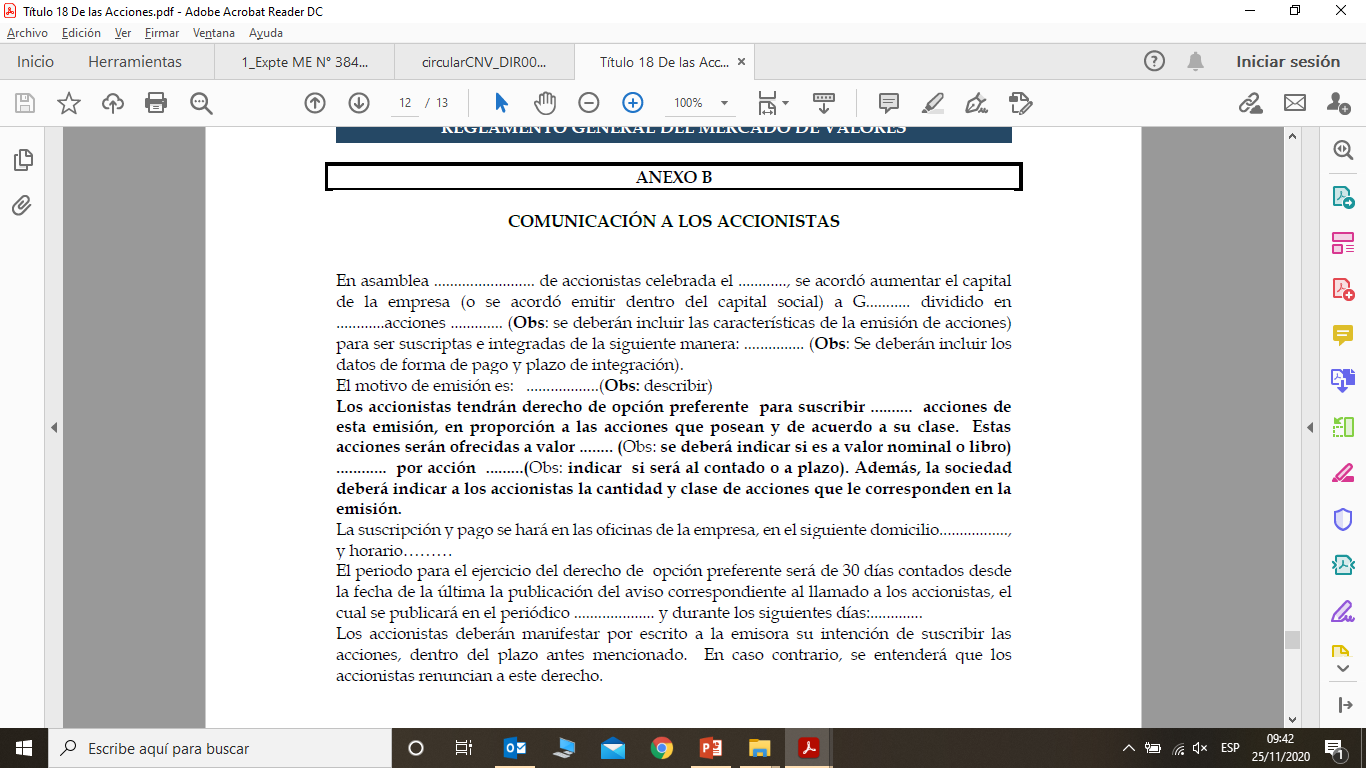 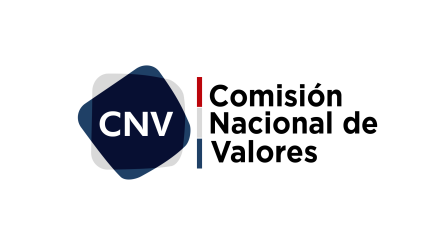 Antecedentes Adicionales.
7. Modelo del aviso a publicar sobre la emisión de acciones según Anexo C del presente Título normativo.
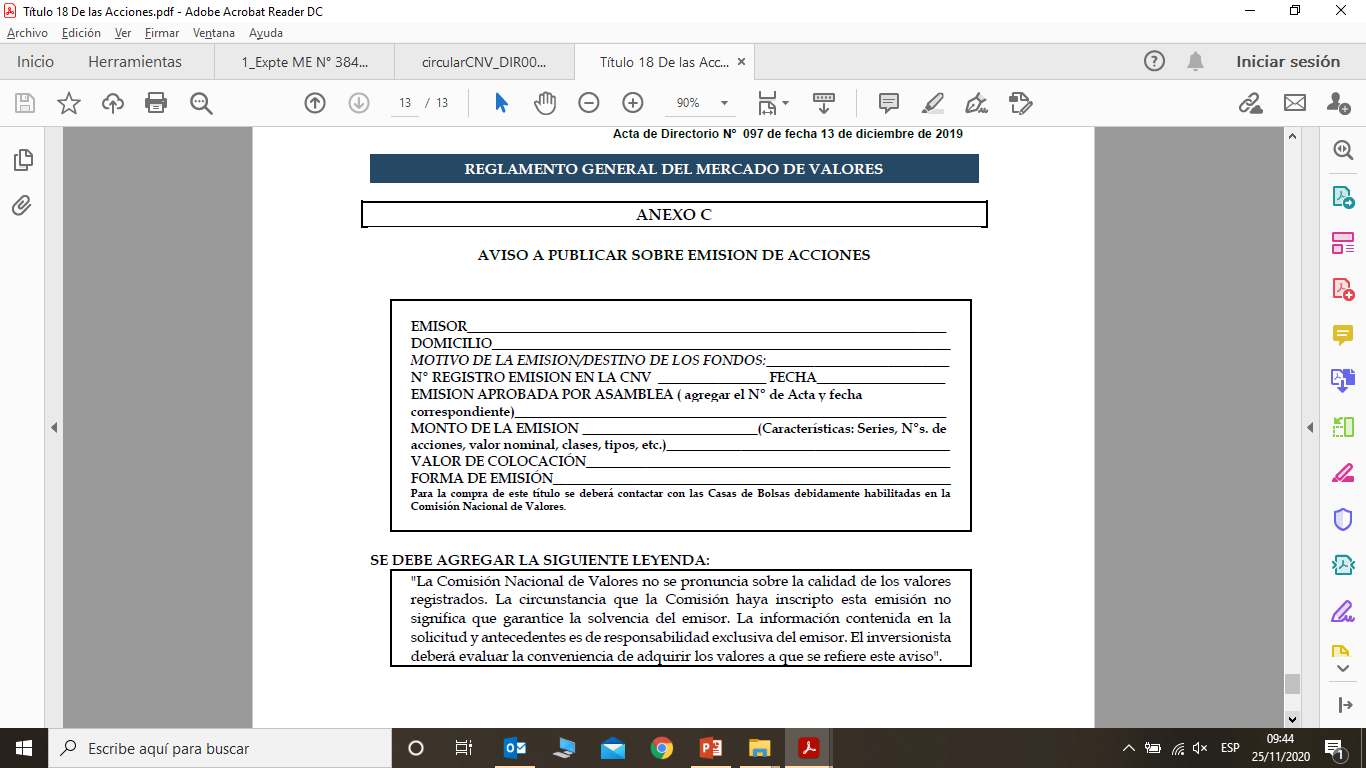 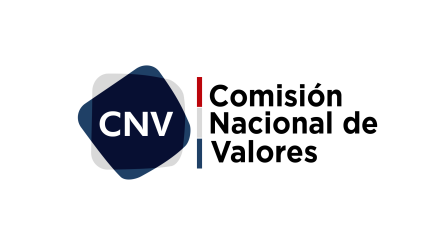 Antecedentes Adicionales.
8. Declaración jurada sobre la veracidad de la información proporcionada a la Comisión Nacional de Valores y que acompaña a la solicitud de inscripción de la emisión.
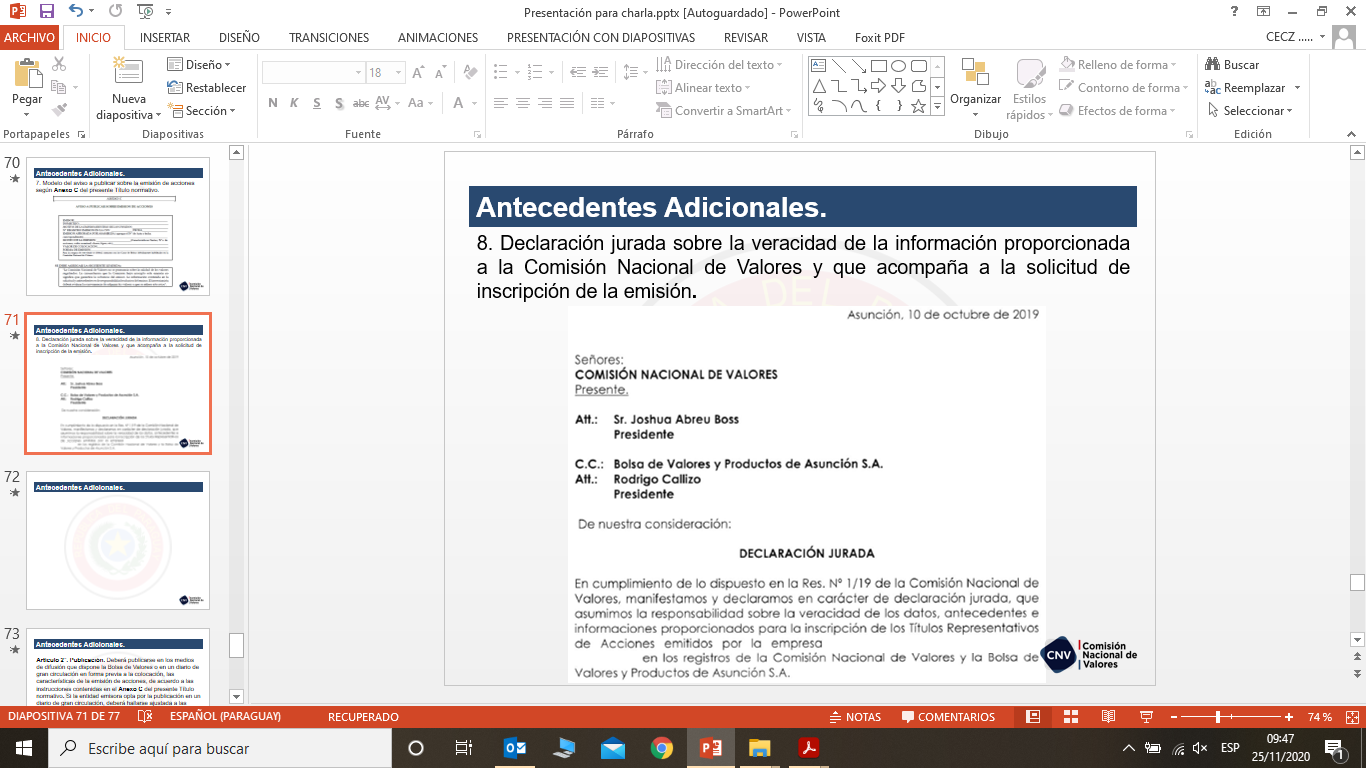 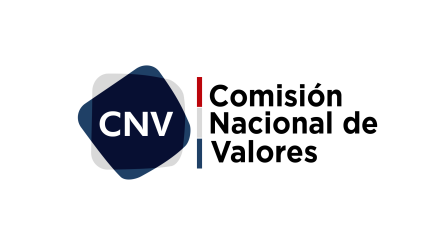 Antecedentes Adicionales.
Artículo 2°. Publicación. Deberá publicarse en los medios de difusión que dispone la Bolsa de Valores o en un diario de gran circulación en forma previa a la colocación, las características de la emisión de acciones, de acuerdo a las instrucciones contenidas en el Anexo C del presente Título normativo. Si la entidad emisora opta por la publicación en un diario de gran circulación, deberá hallarse ajustada a las instrucciones del mencionado Anexo.
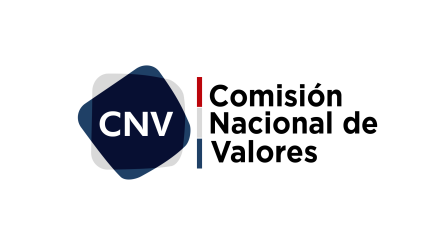 Antecedentes Adicionales.
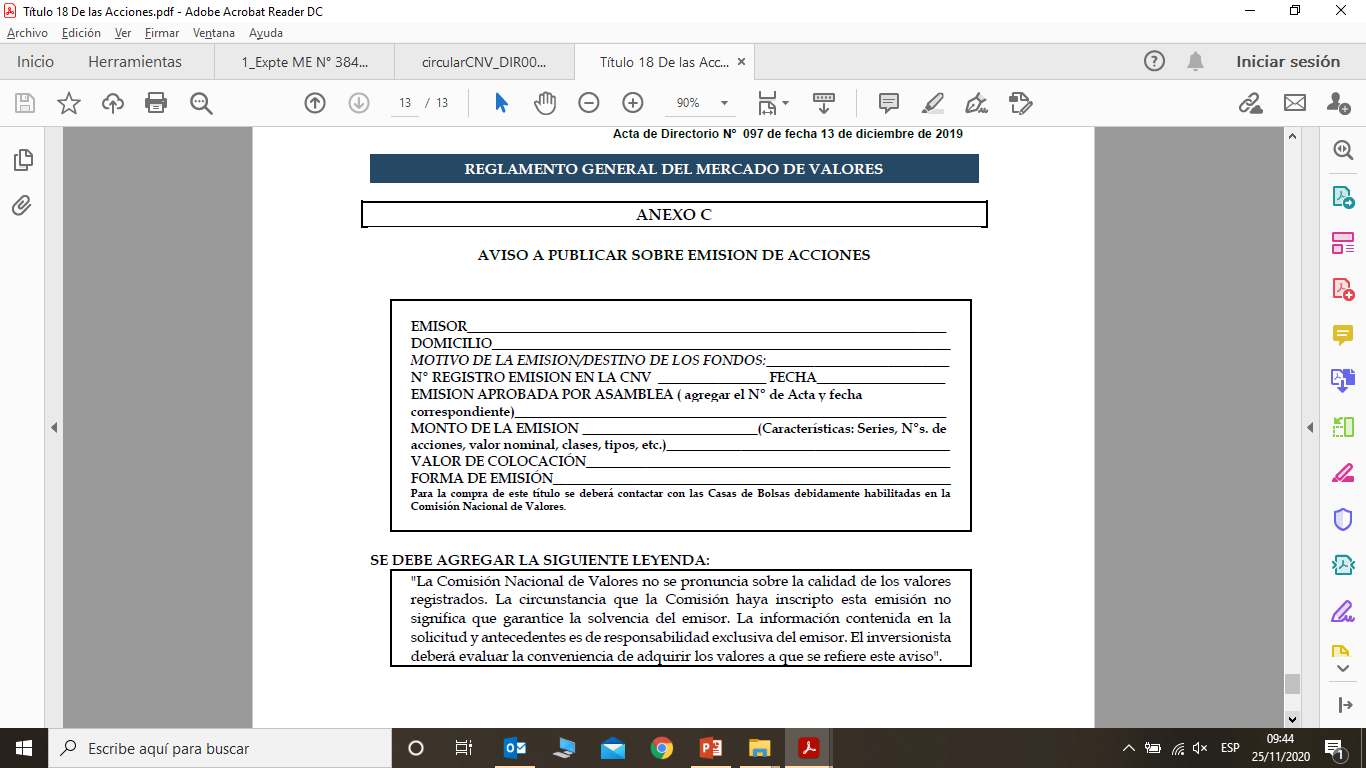 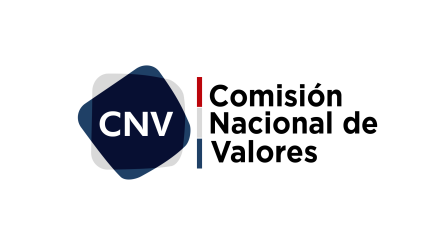 Antecedentes Adicionales.
Artículo 3°. Acciones liberadas de pago. Para el registro de la emisión de acciones liberadas de pago, entendidas como aquellas emitidas como consecuencia de la capitalización de reservas o de utilidades, no se requerirá de la presentación del prospecto de emisión. La solicitud de registro deberá acompañarse con los antecedentes adicionales indicados en el Artículo 1°, excepto en el literal b) en los numerales 4), 5), 6) y 7).
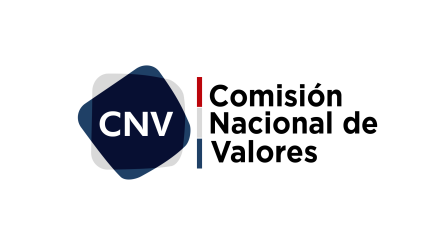 Antecedentes Adicionales.
Artículo 4°. Acciones emitidas e integradas. Para el registro de la emisión de acciones emitidas e integradas, la solicitud de registro deberá acompañarse con los antecedentes adicionales indicados en el Artículo 1°, excepto en el literal b) en los numerales 4), 5), 6) y 7).
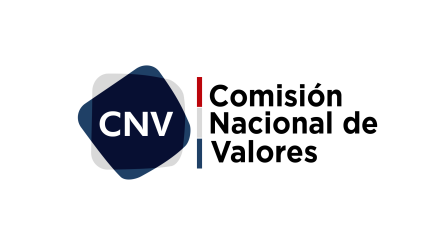 Para consultas remitir a la siguiente dirección de correo electrónico : cnv@cnv.gov.py
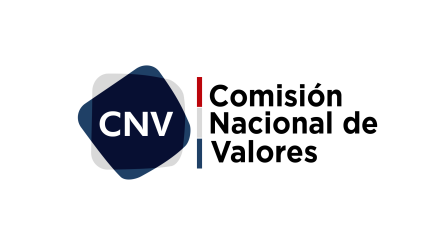 MUCHAS GRACIAS
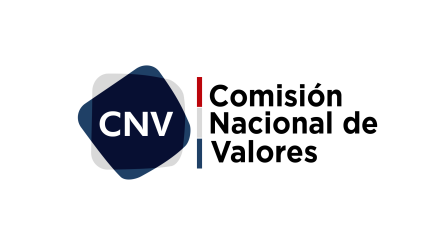